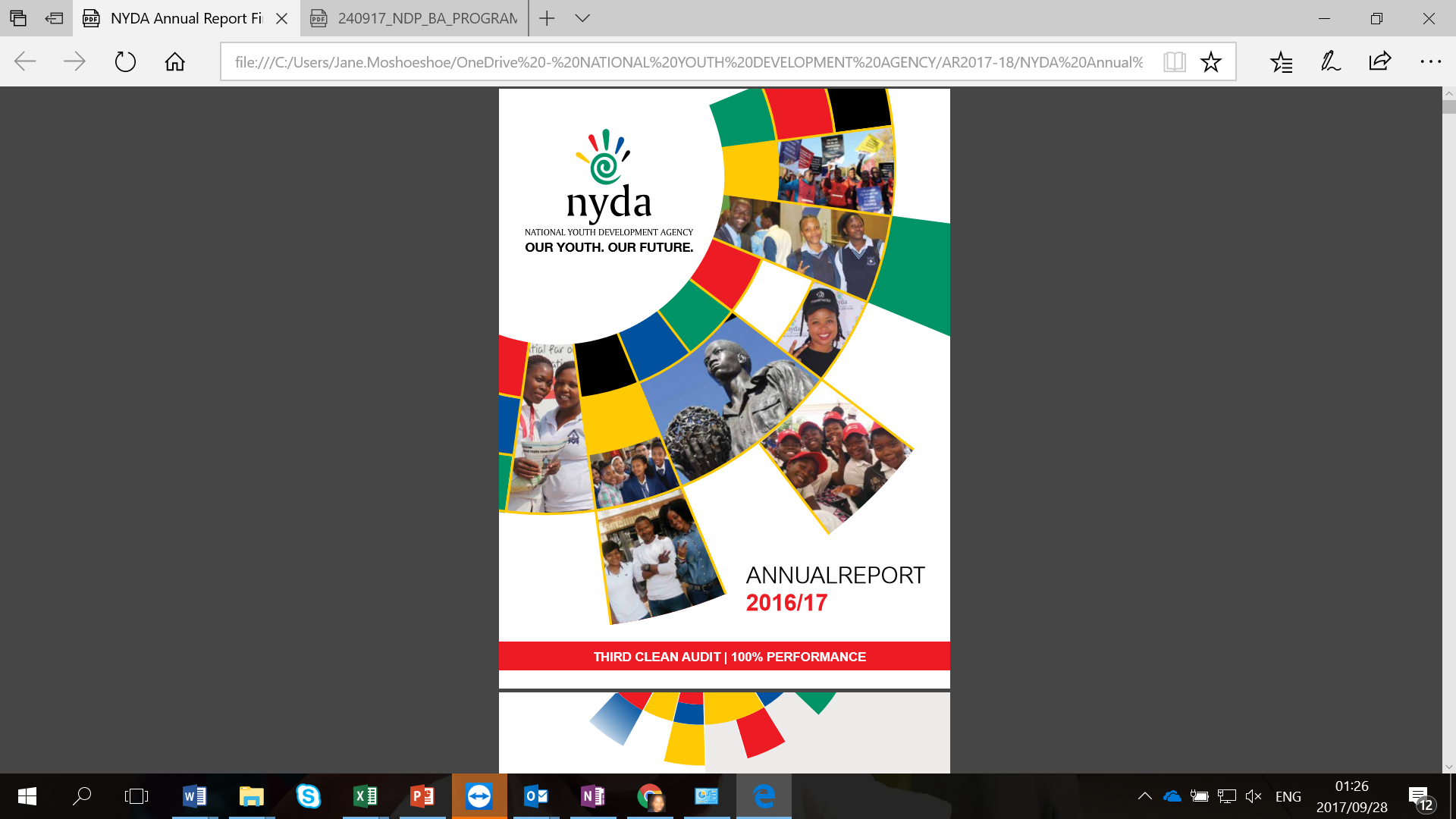 NYDA ANNUAL REPORT

2016/17 FINANCIAL YEAR 
ANNUAL RESULTS

10 October 2017
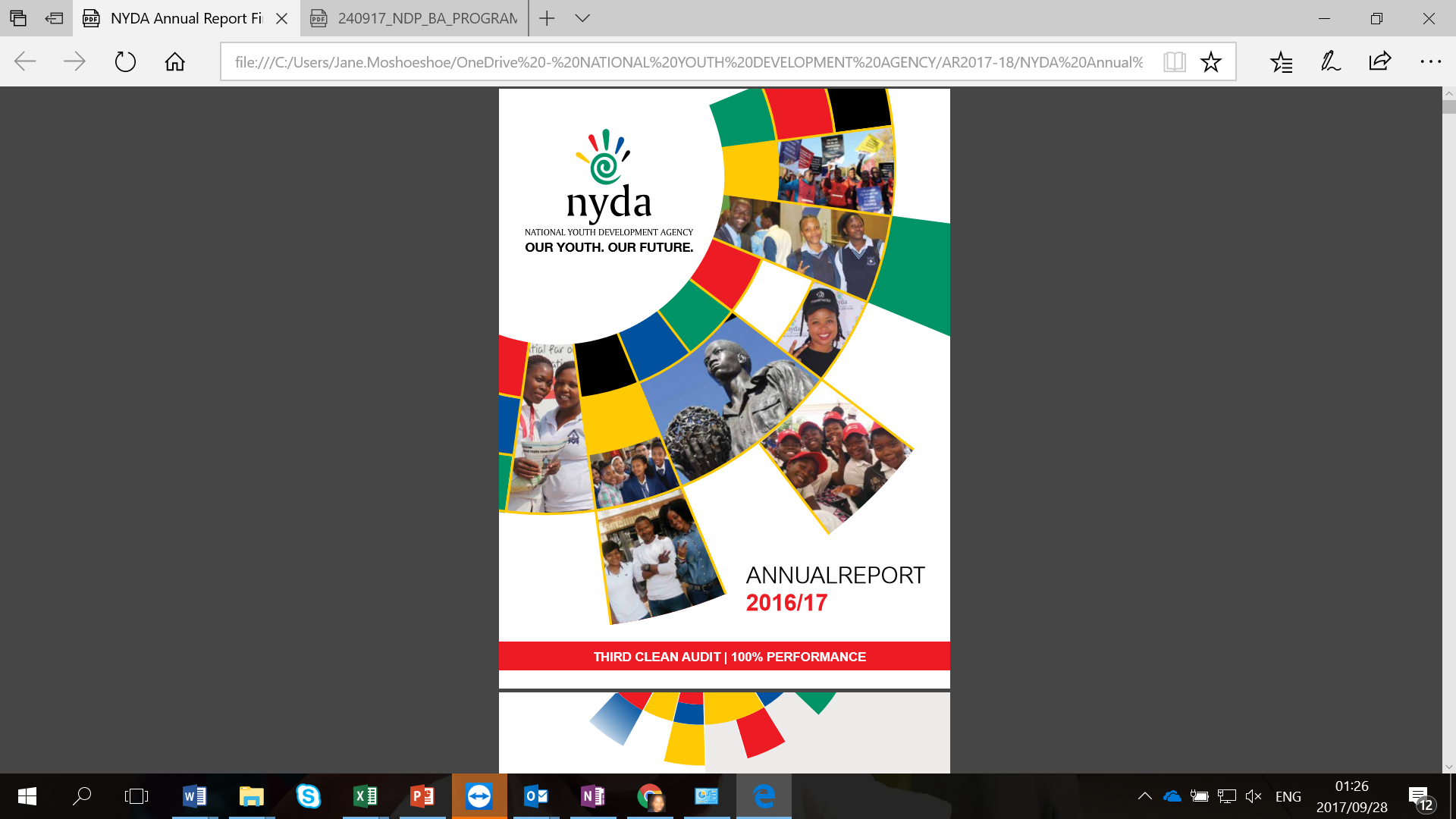 VISION
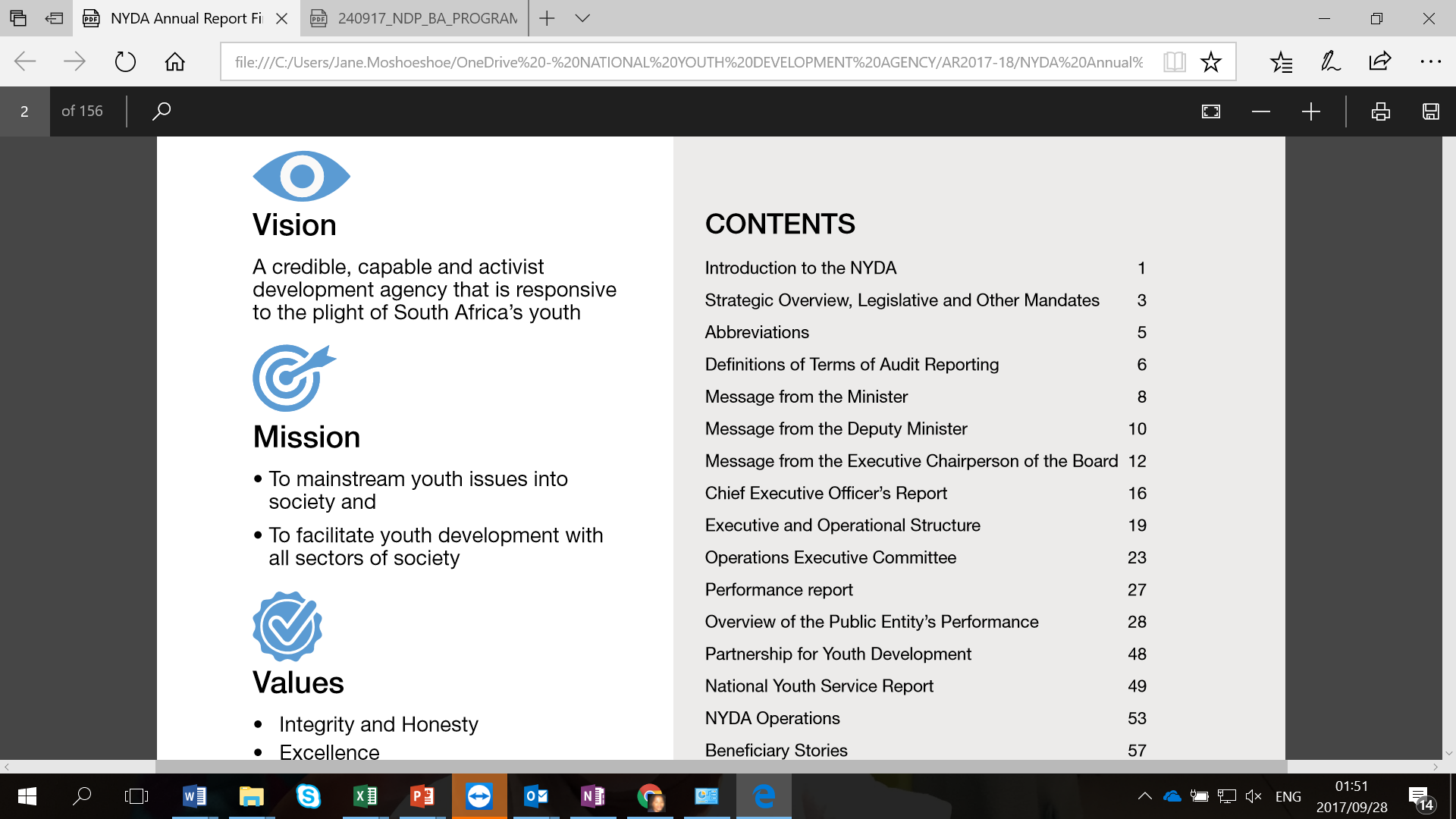 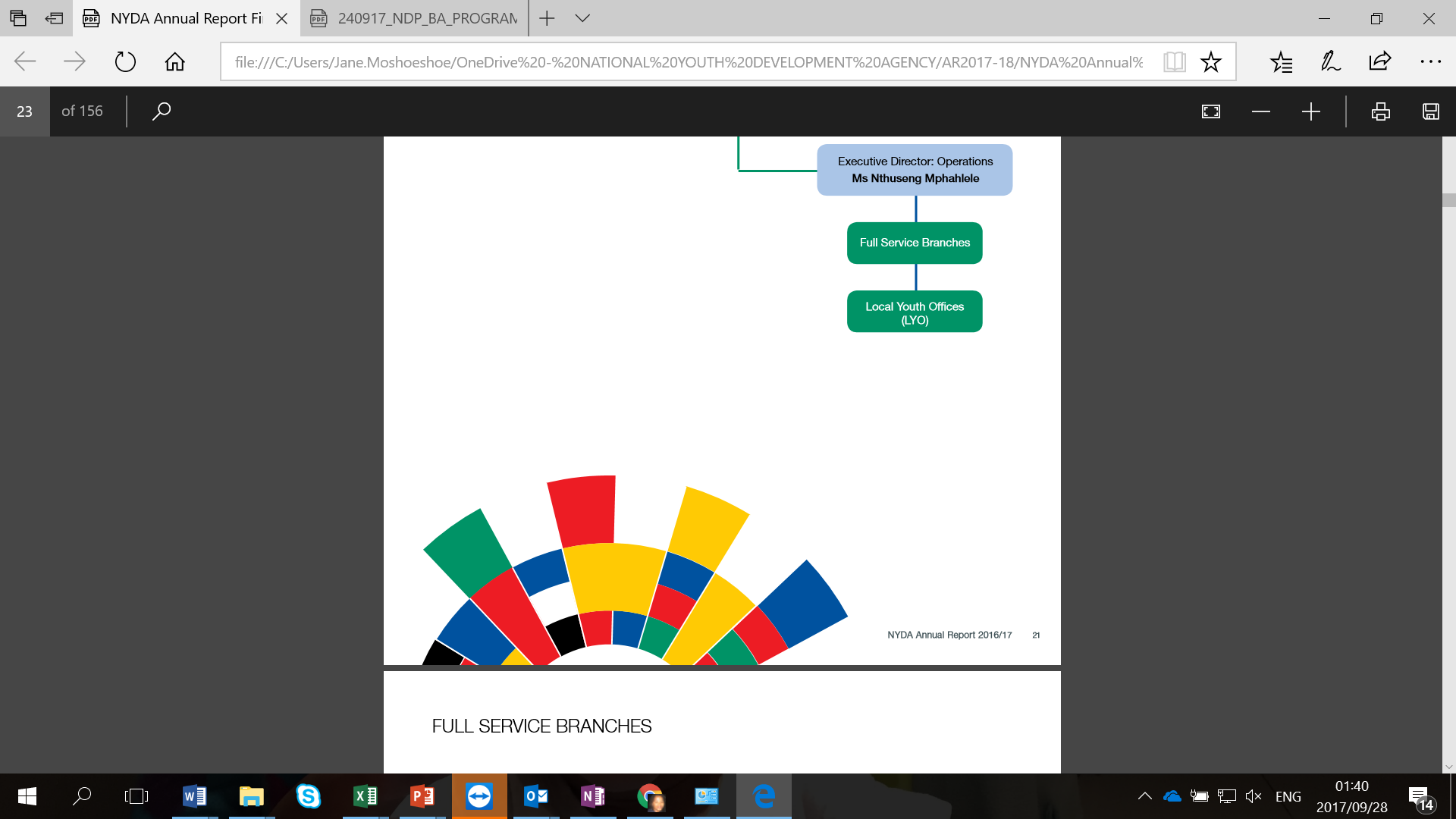 To be a credible, capable and activist development agency that is responsive to the plight of South Africa’s youth.
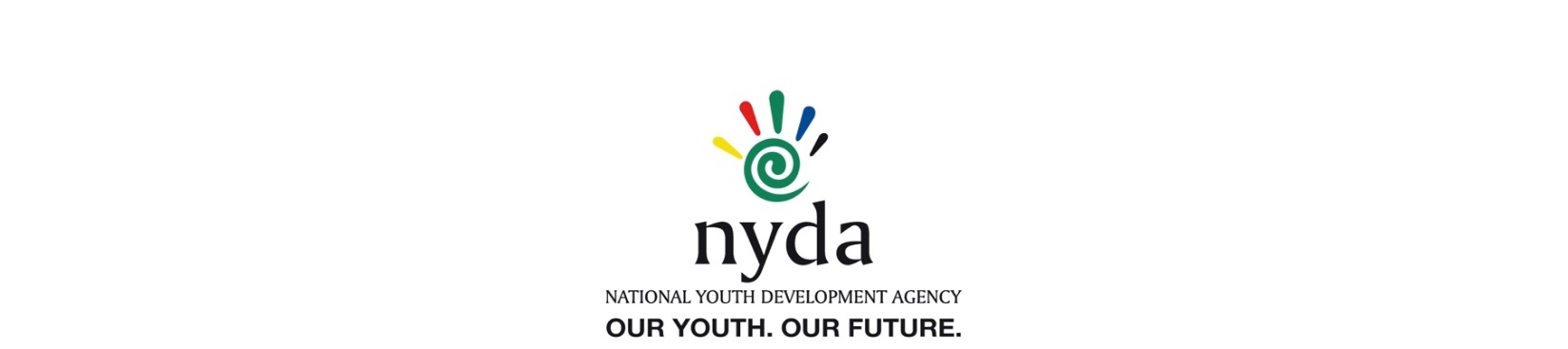 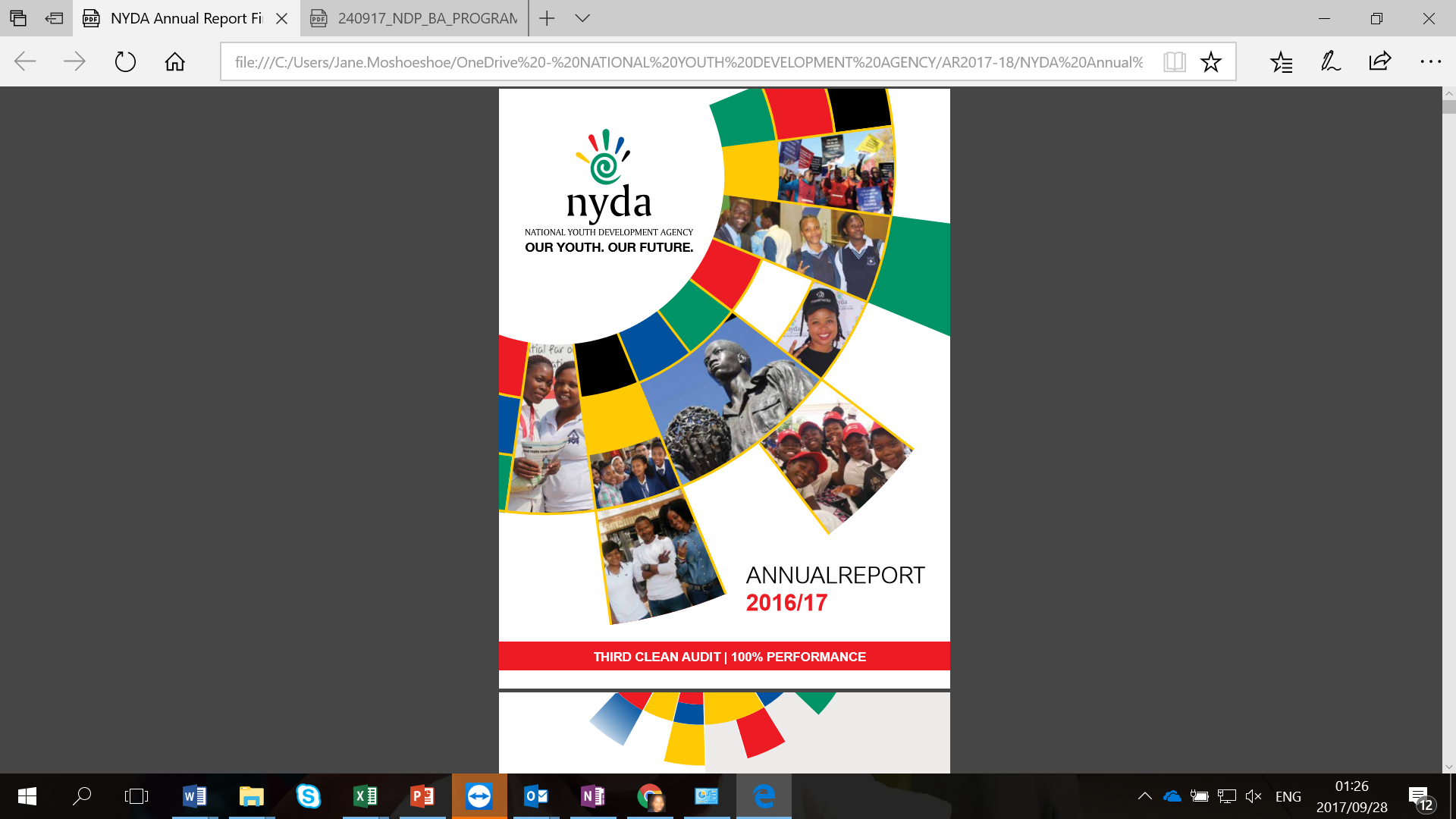 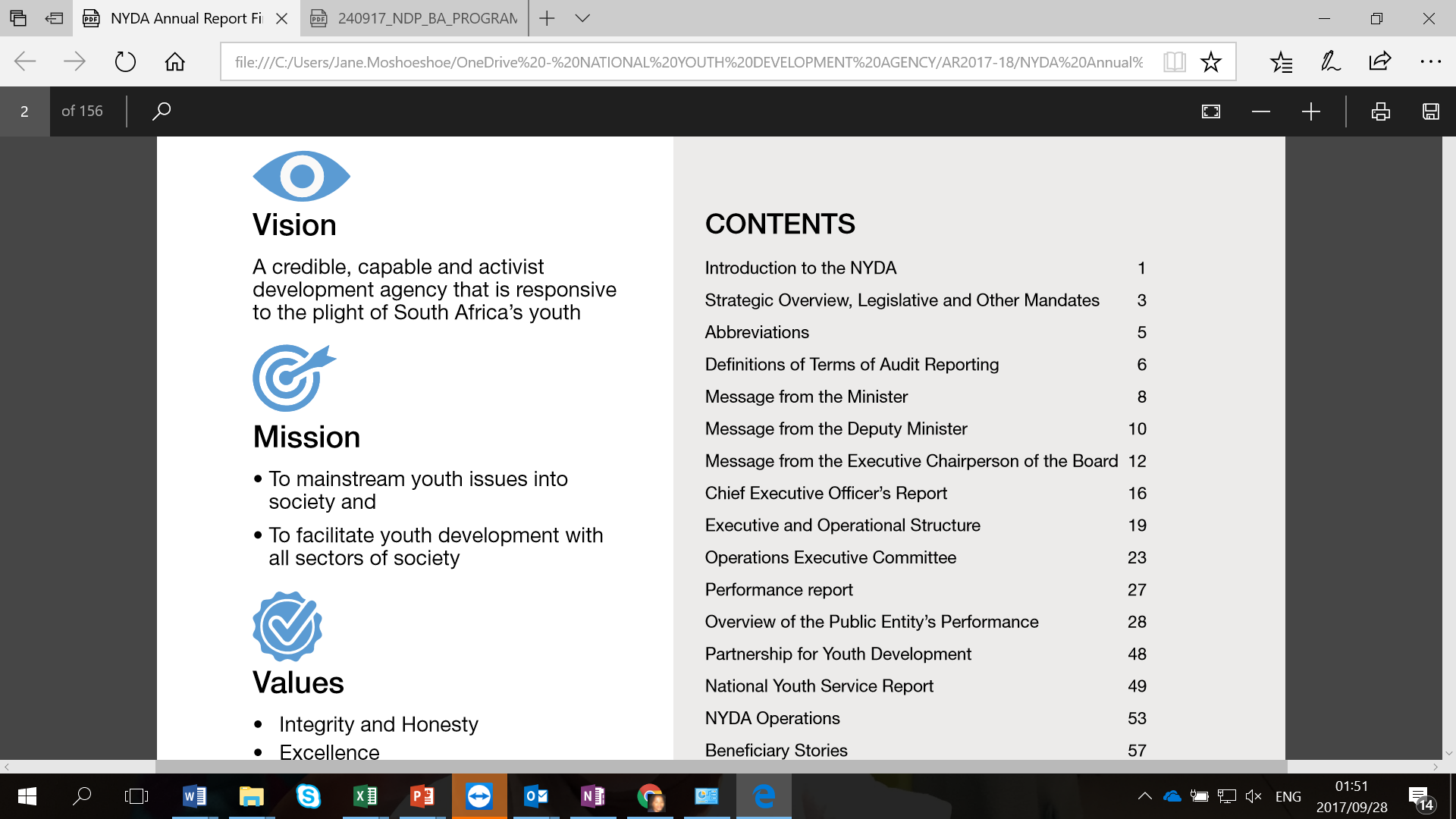 MISSION
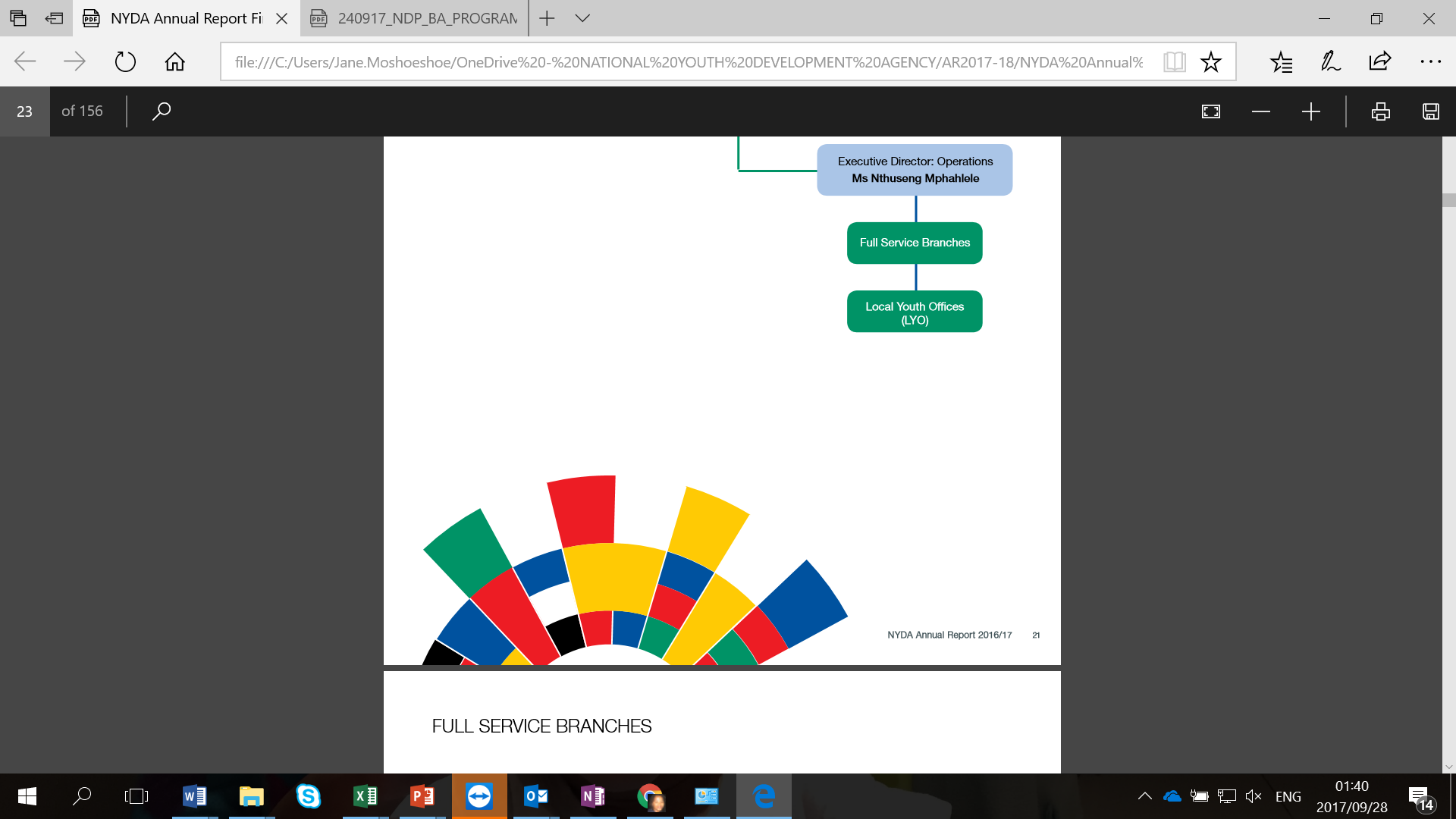 To mainstream youth issues into society, and
To facilitate youth development with all sectors of society.
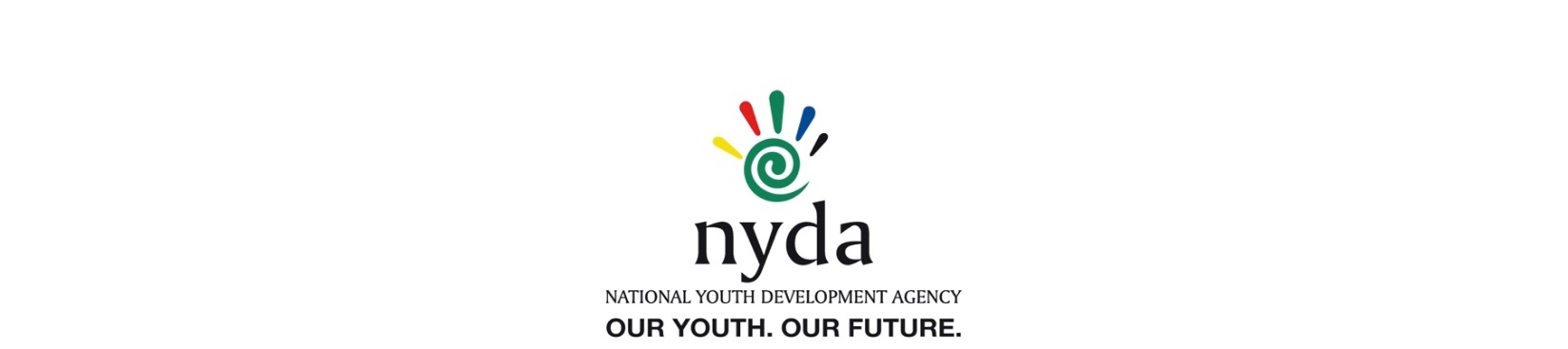 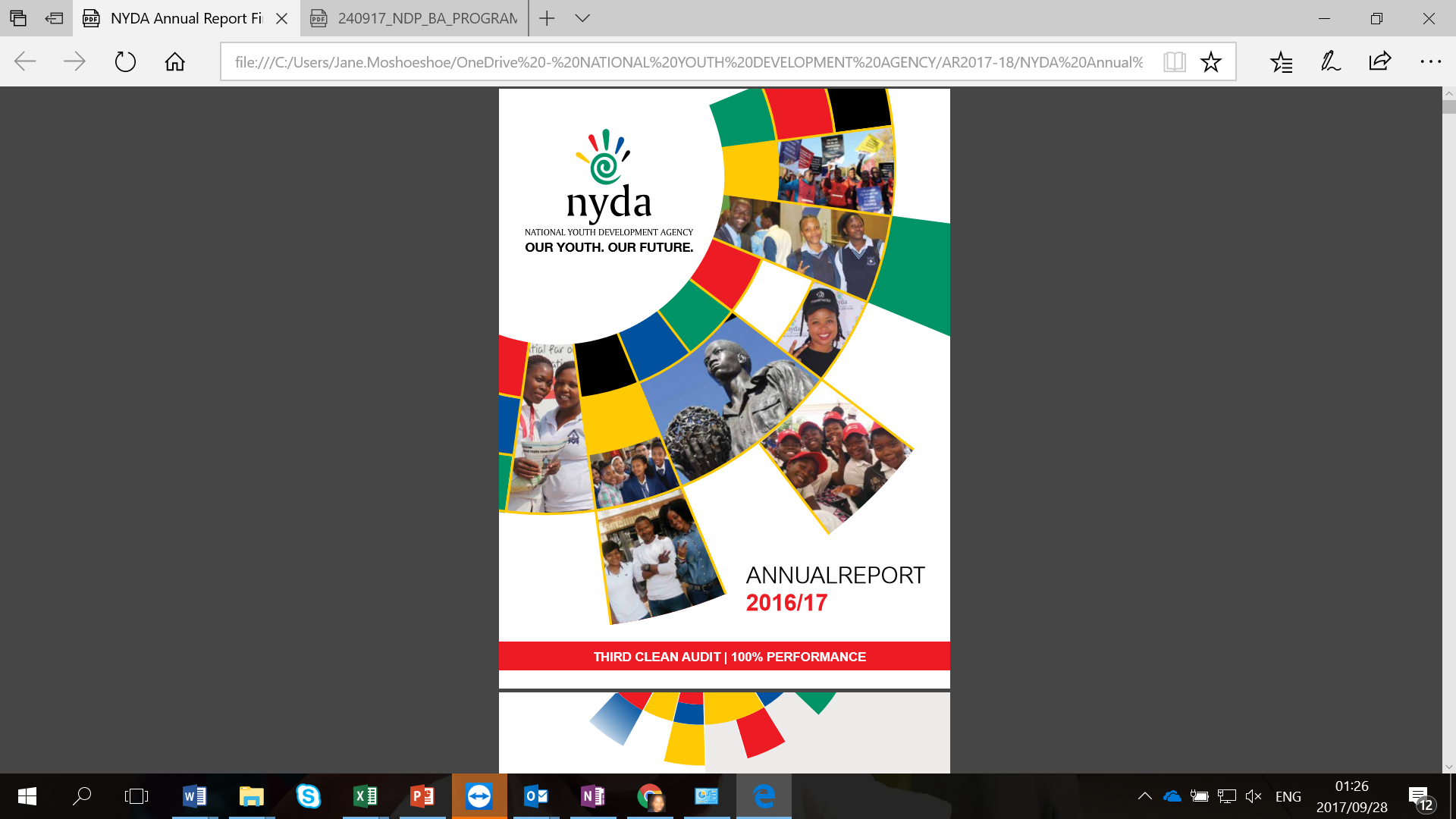 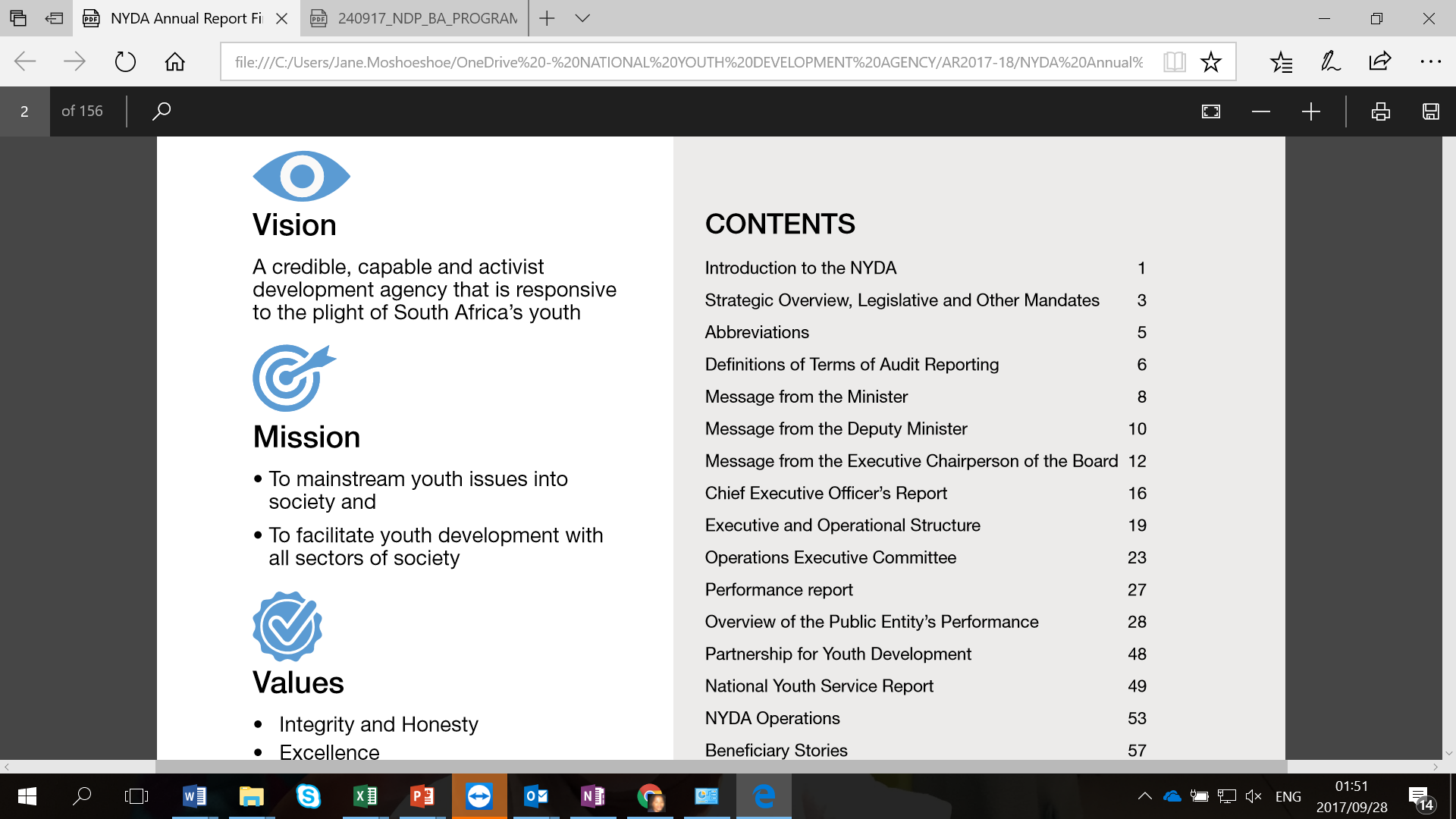 VALUES
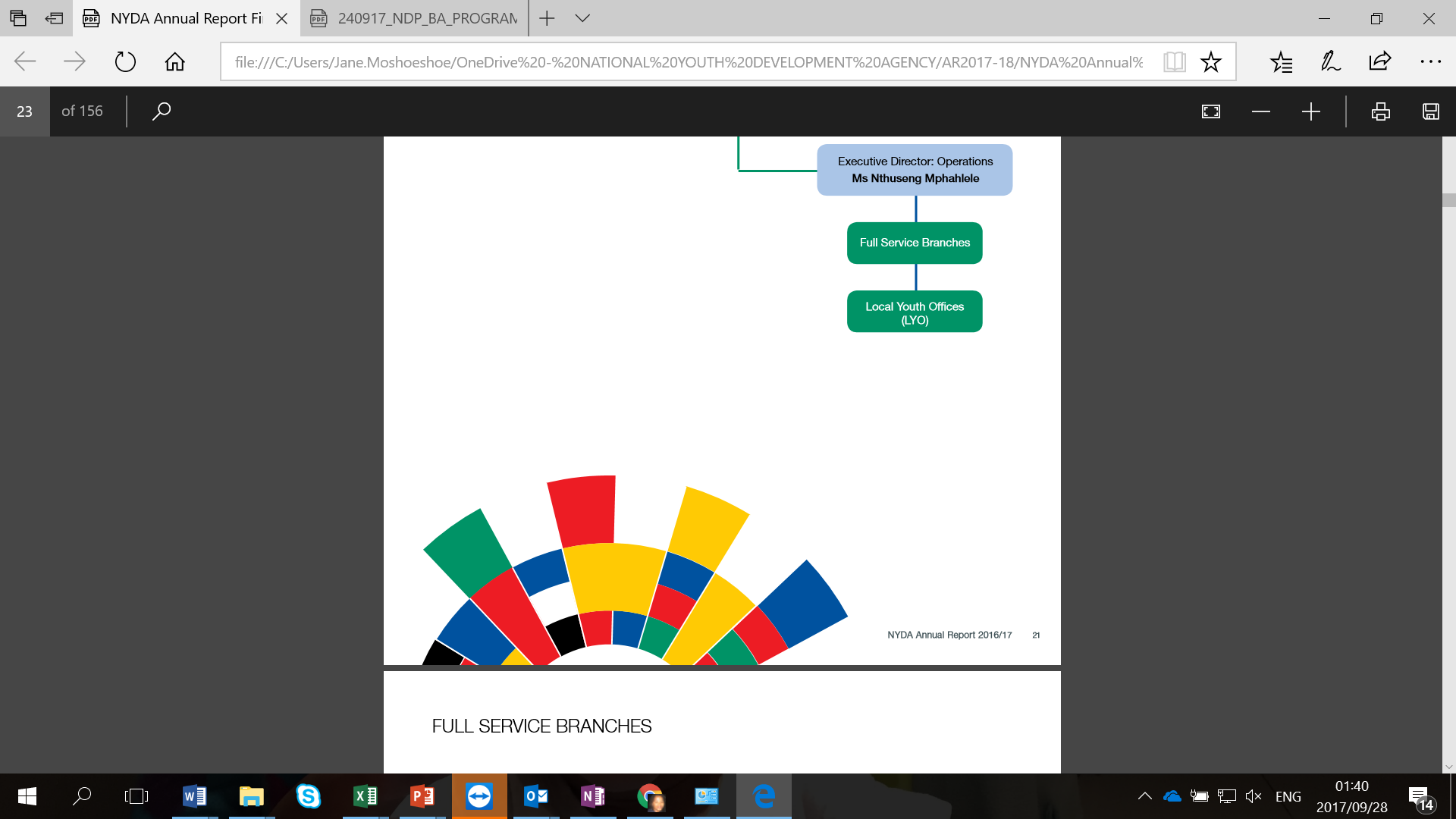 Integrity and honesty
Excellence
Respect and humility
Professionalism
Accessibility
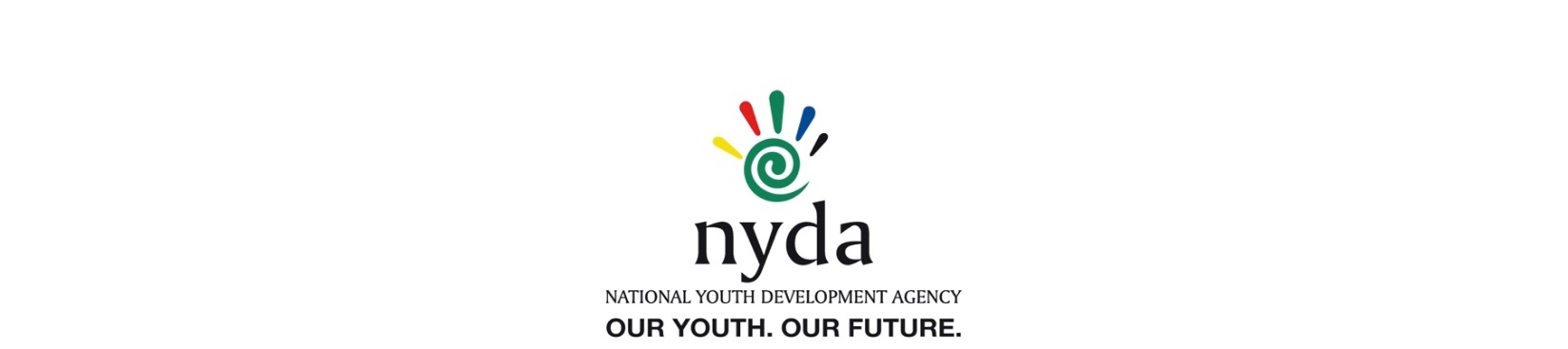 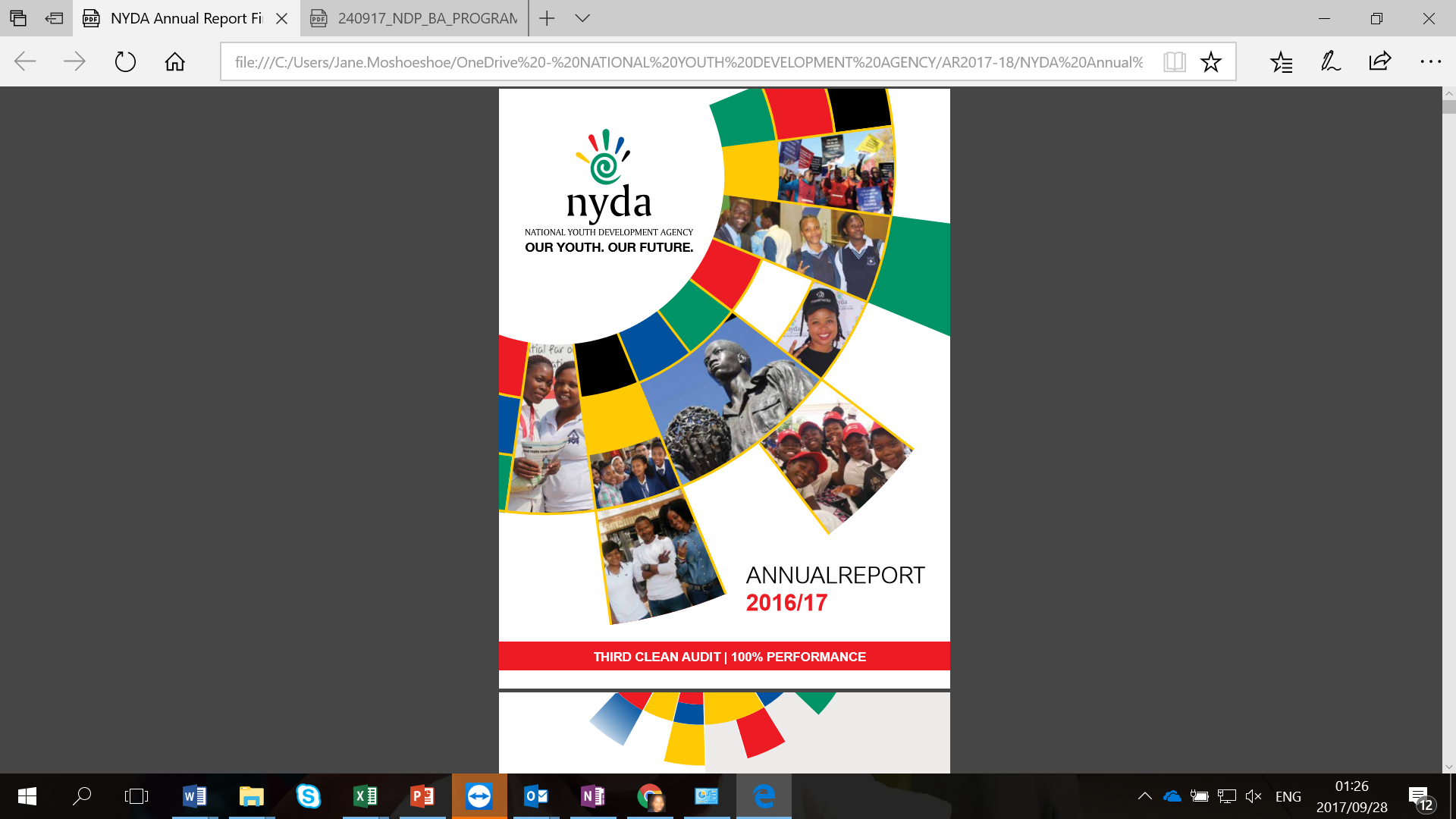 PERFORMANCE
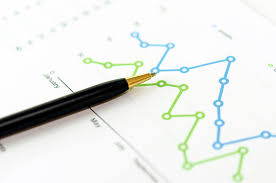 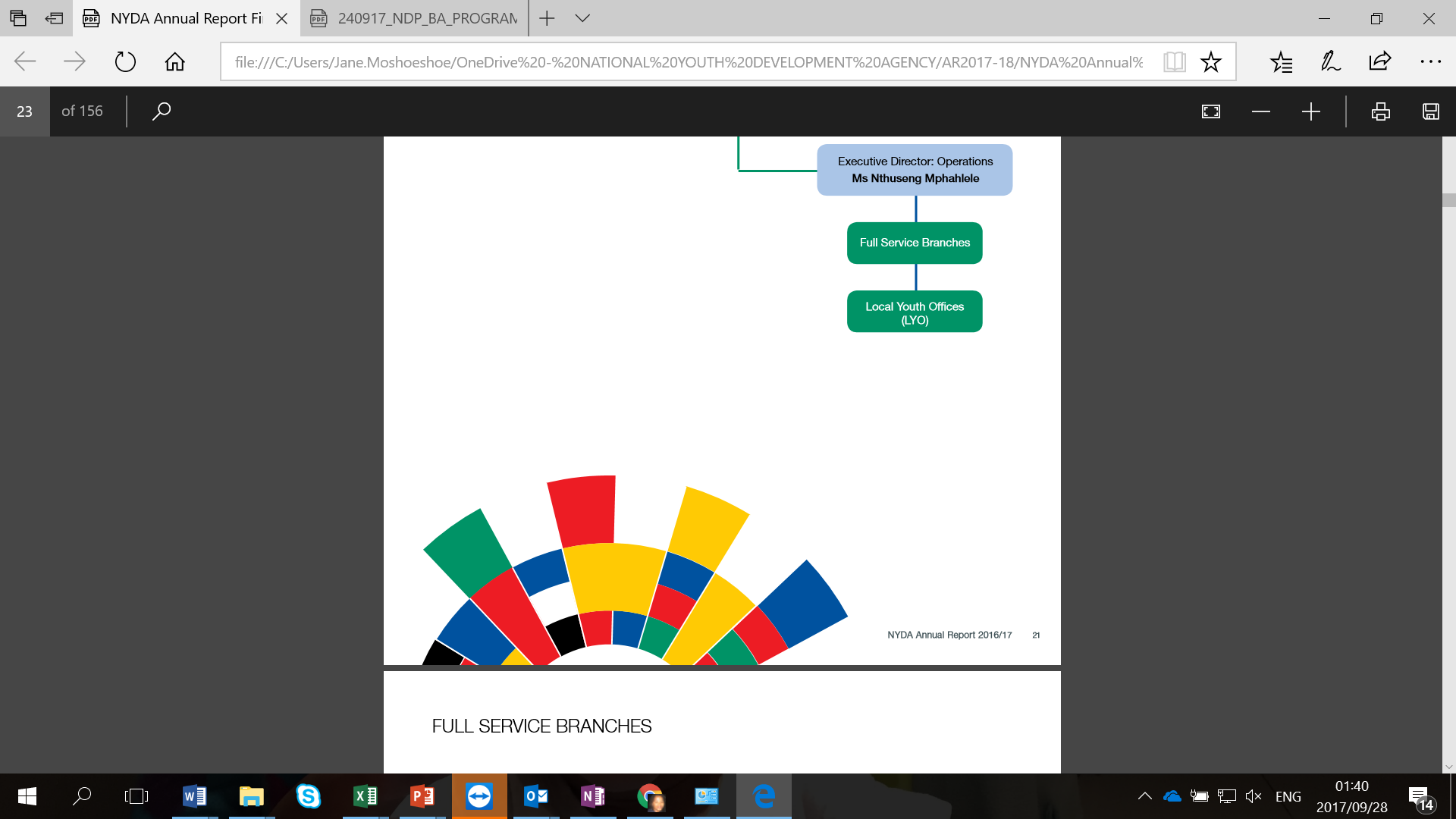 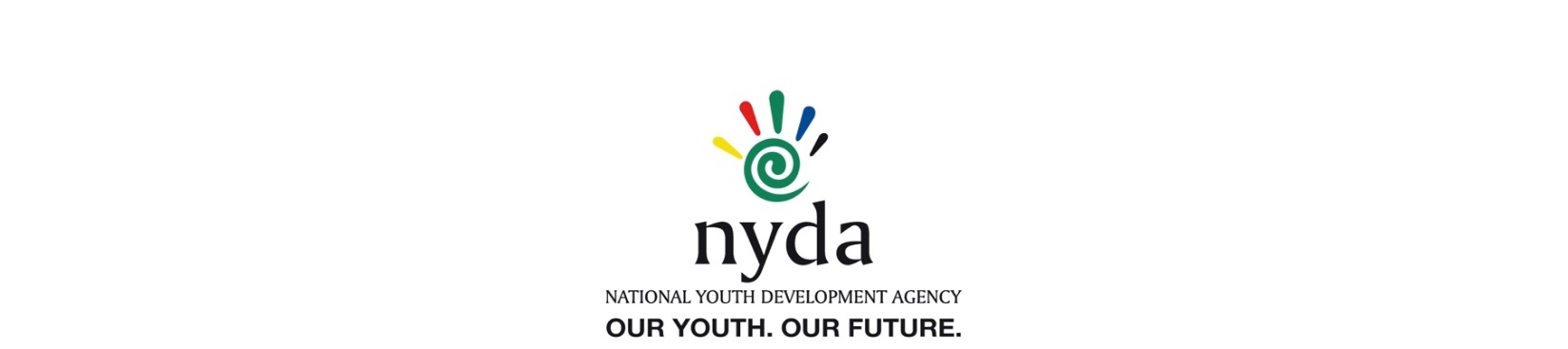 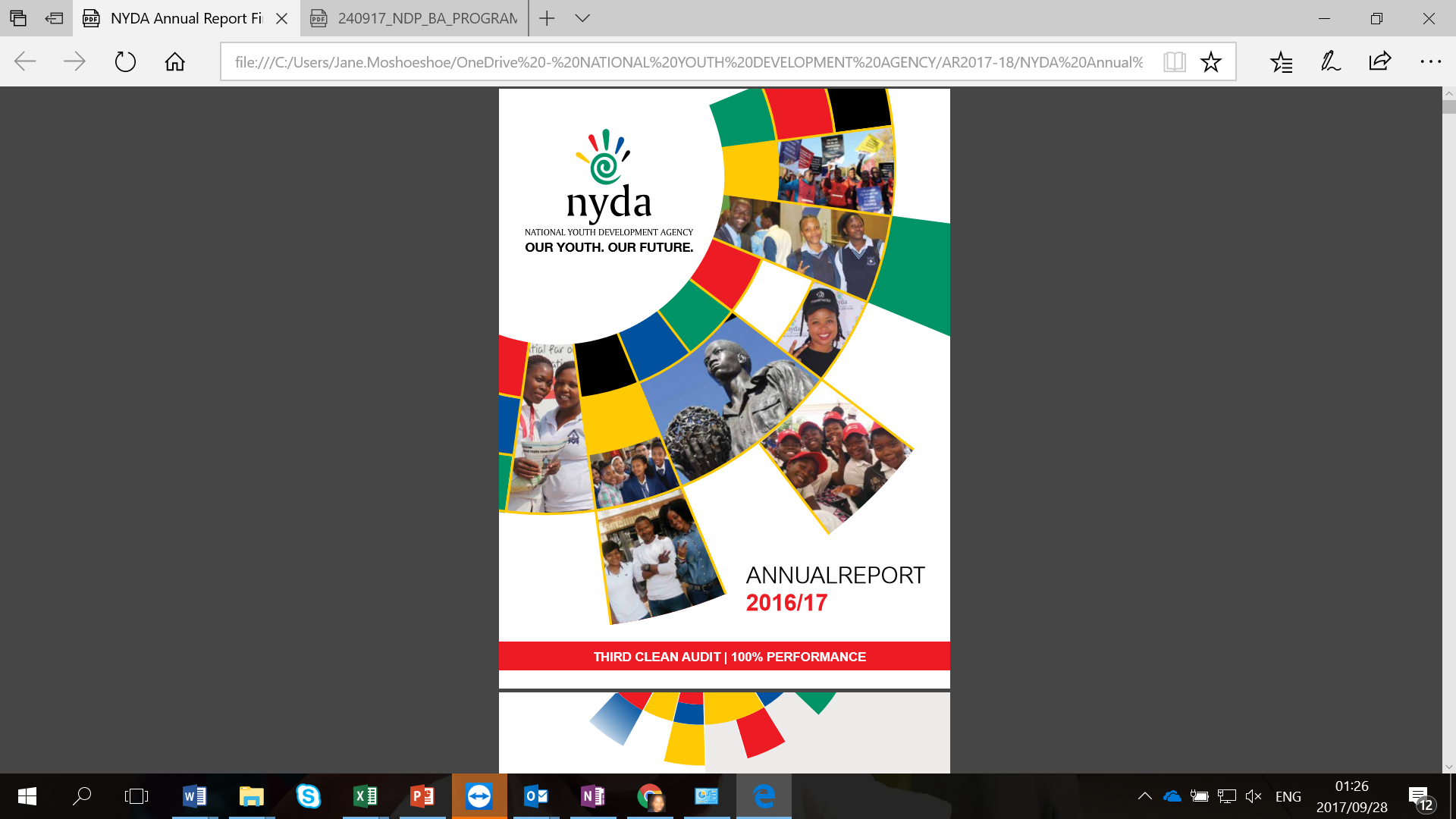 KPA 1: Economic Participation
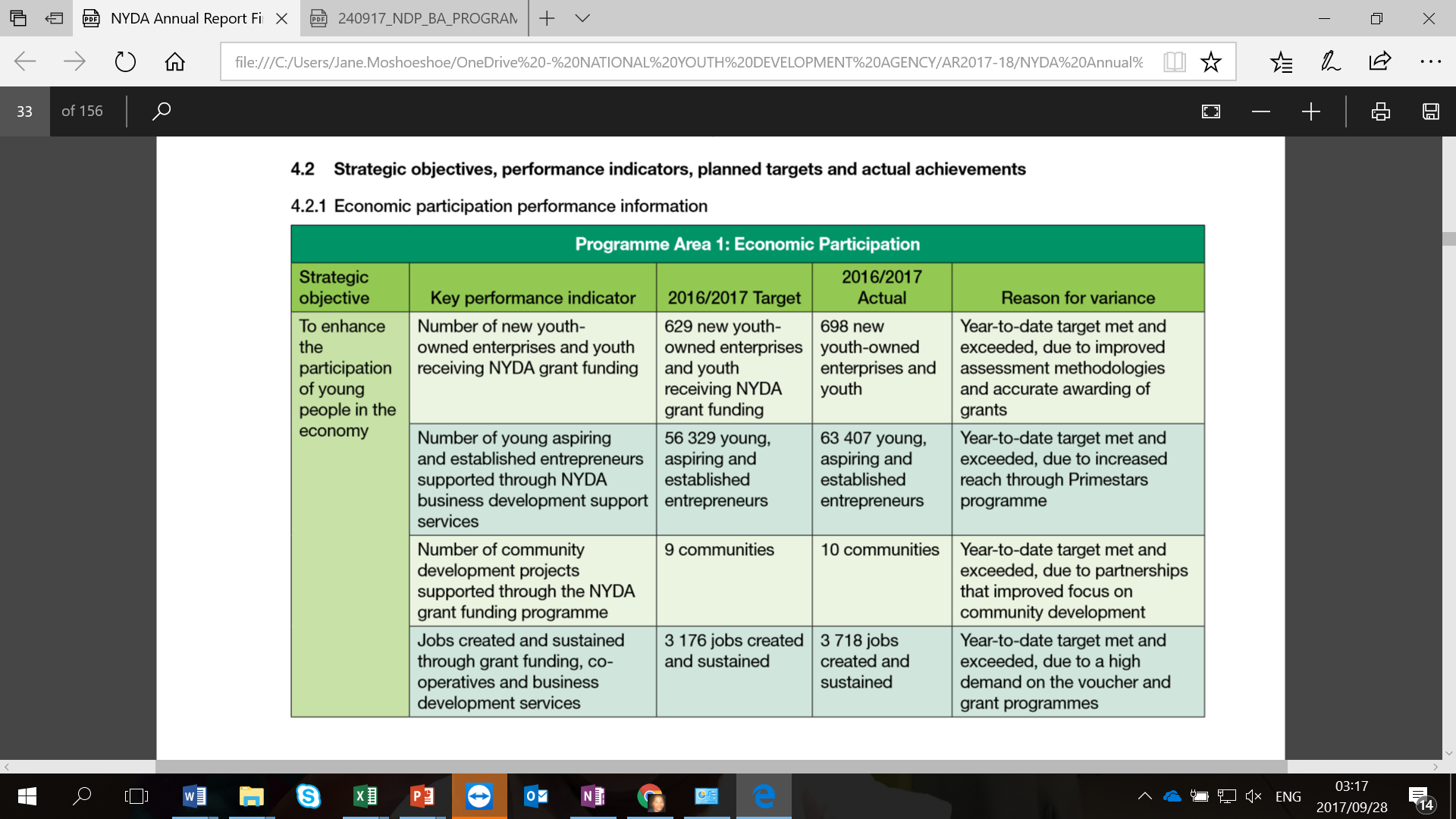 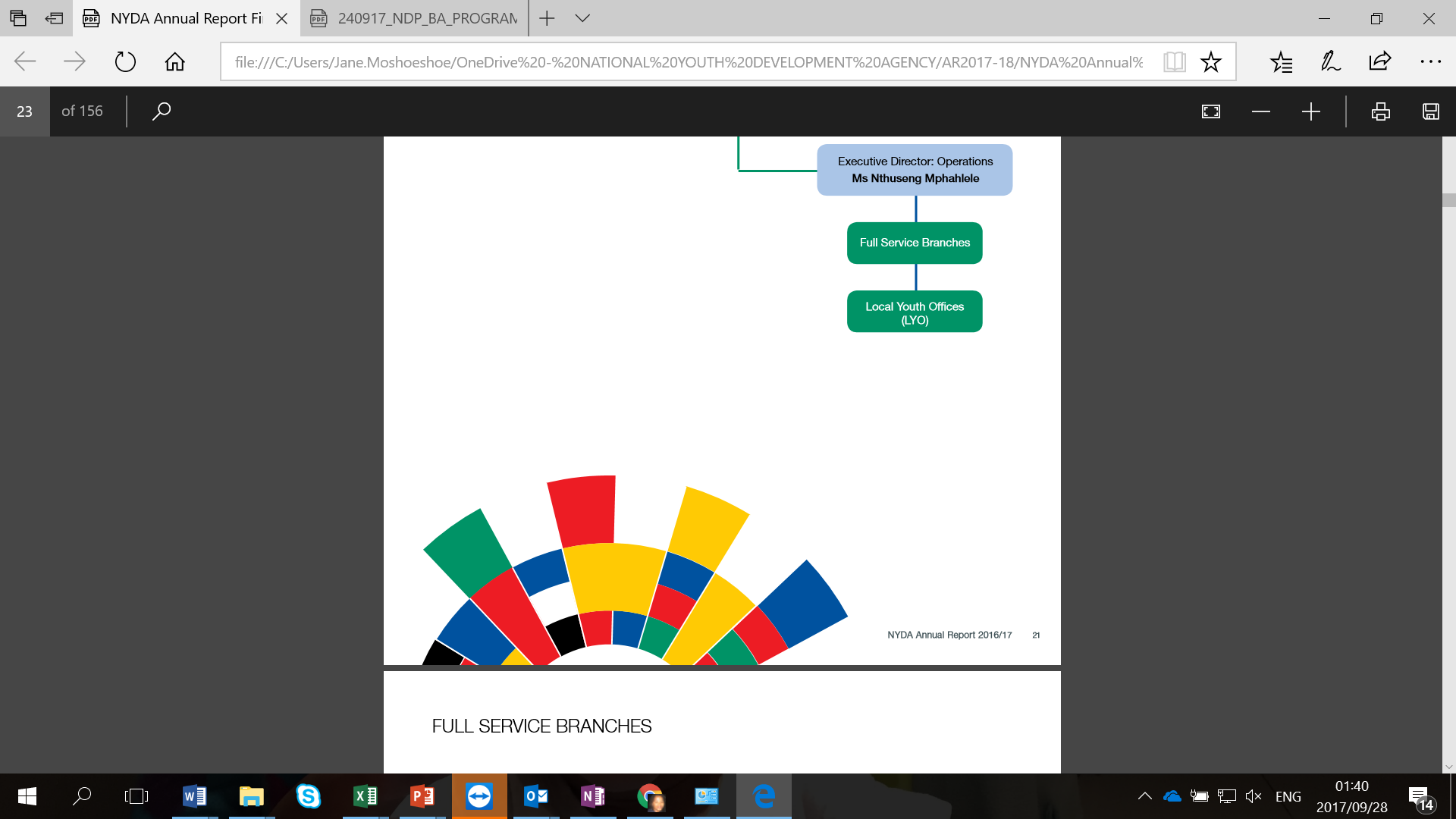 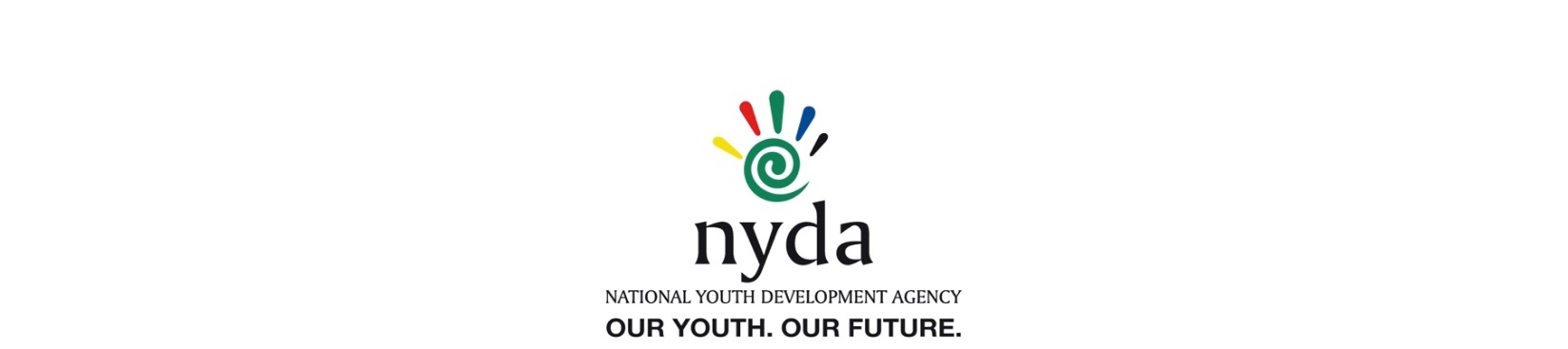 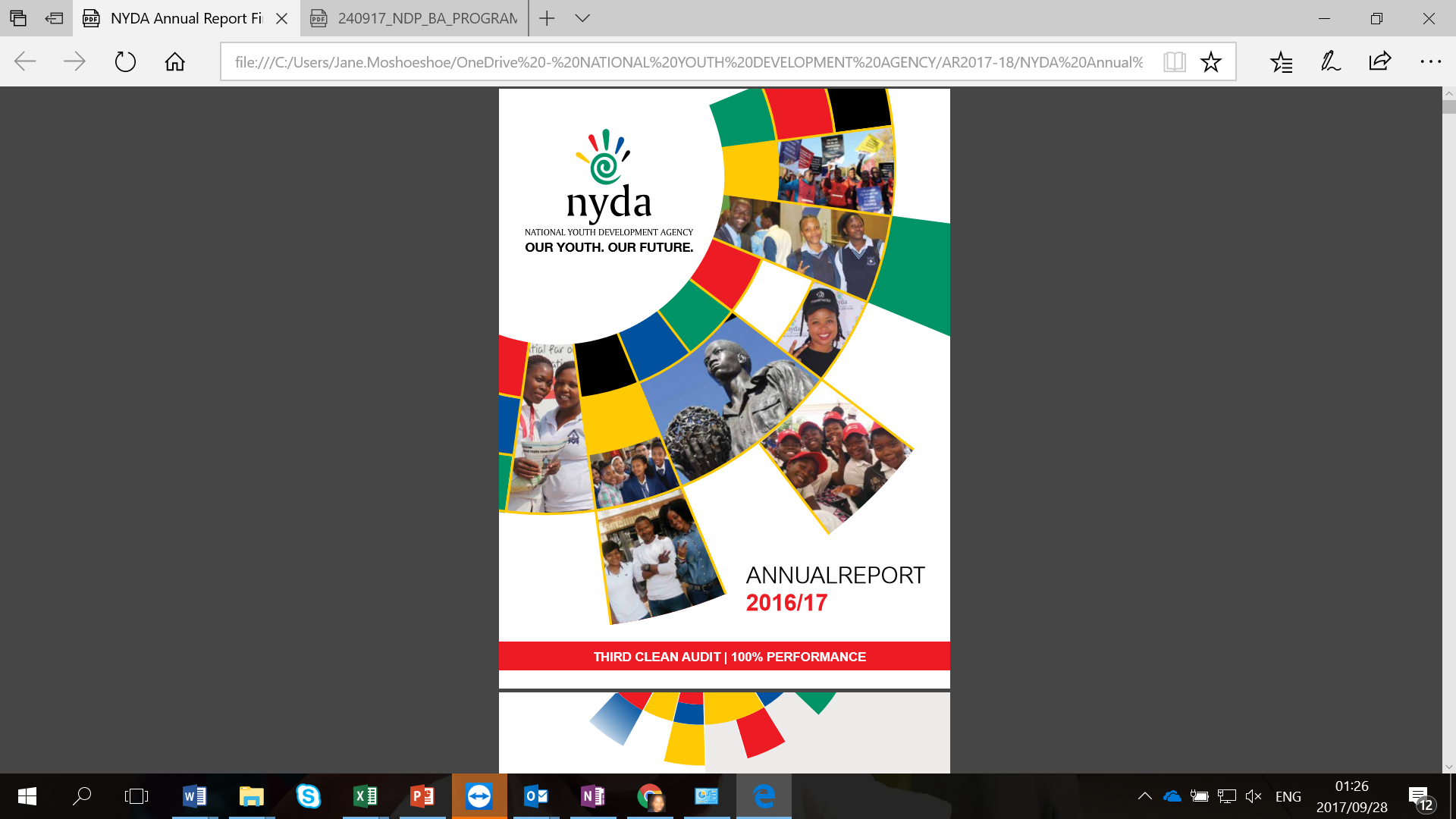 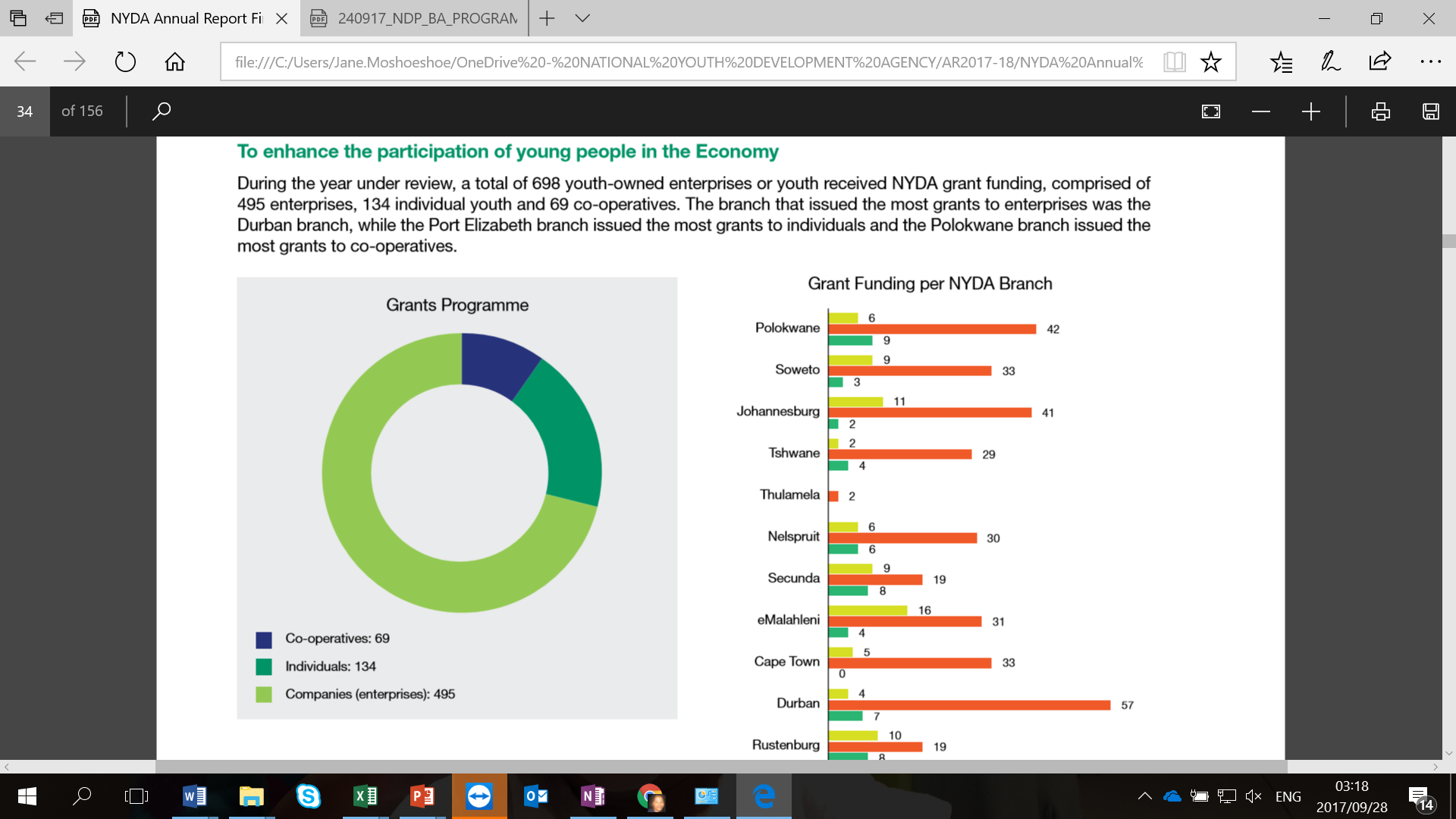 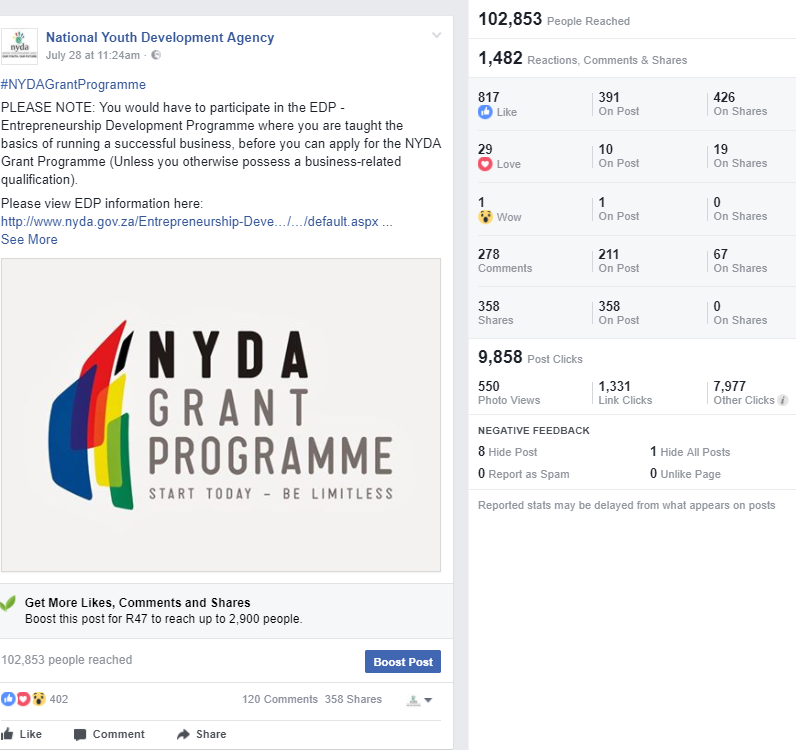 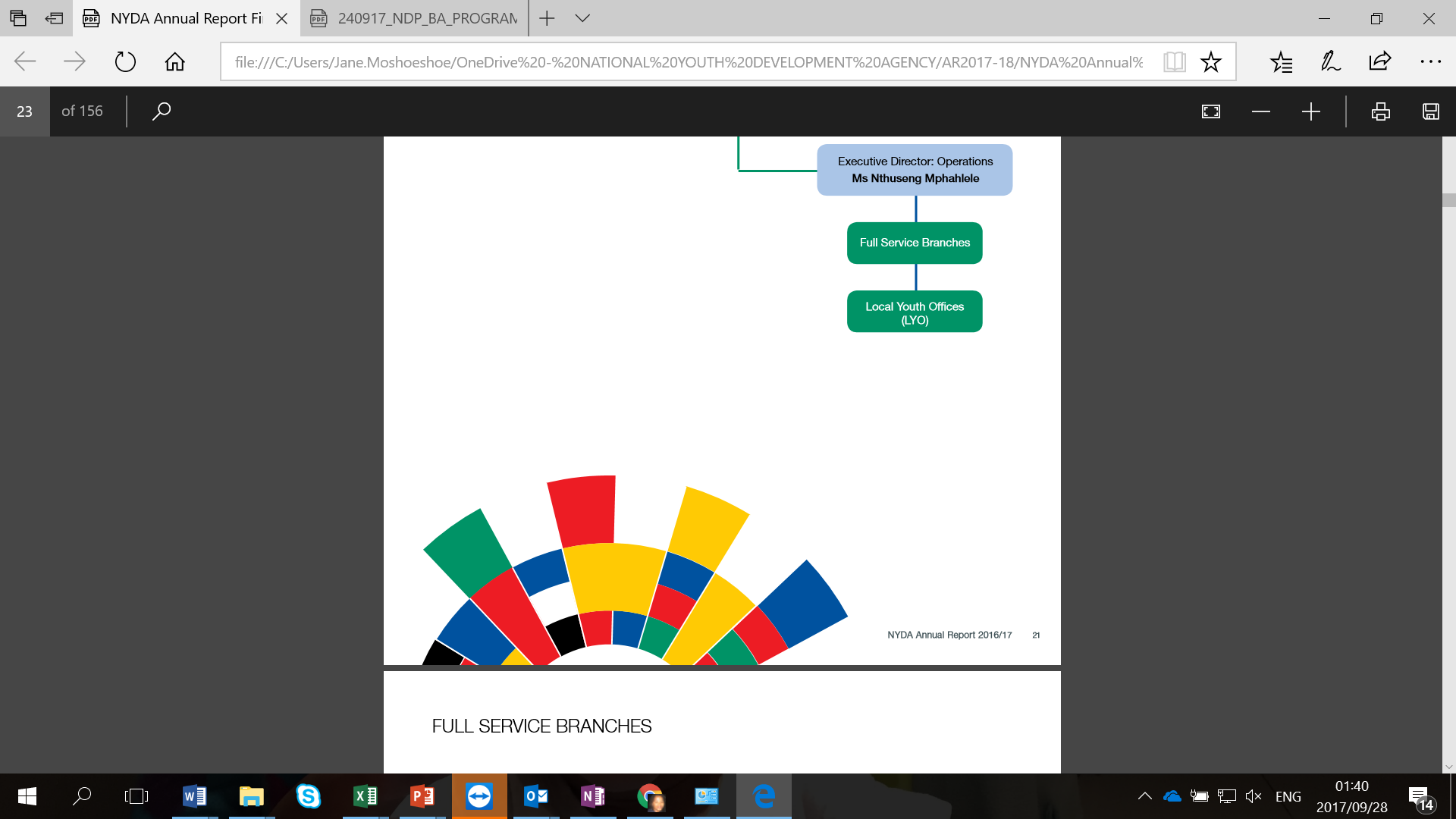 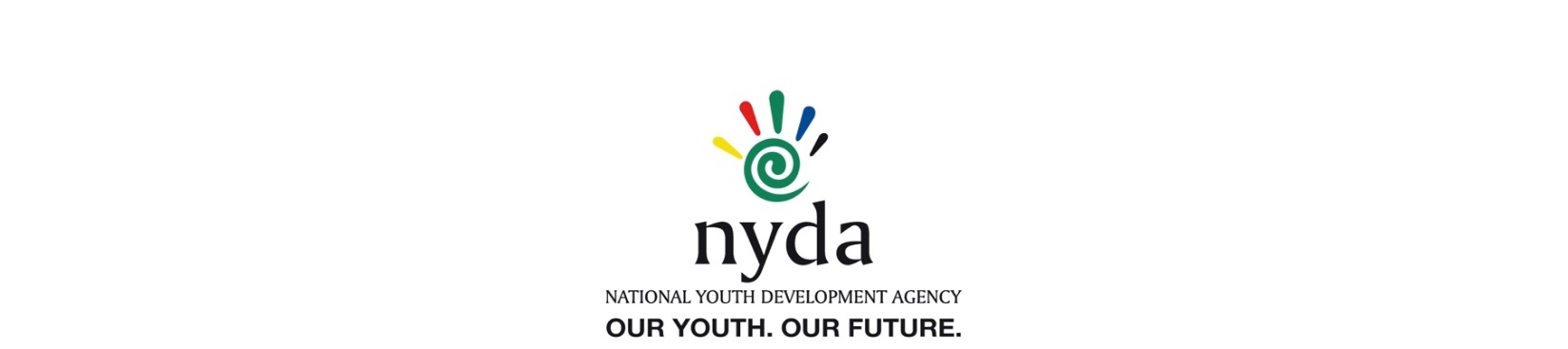 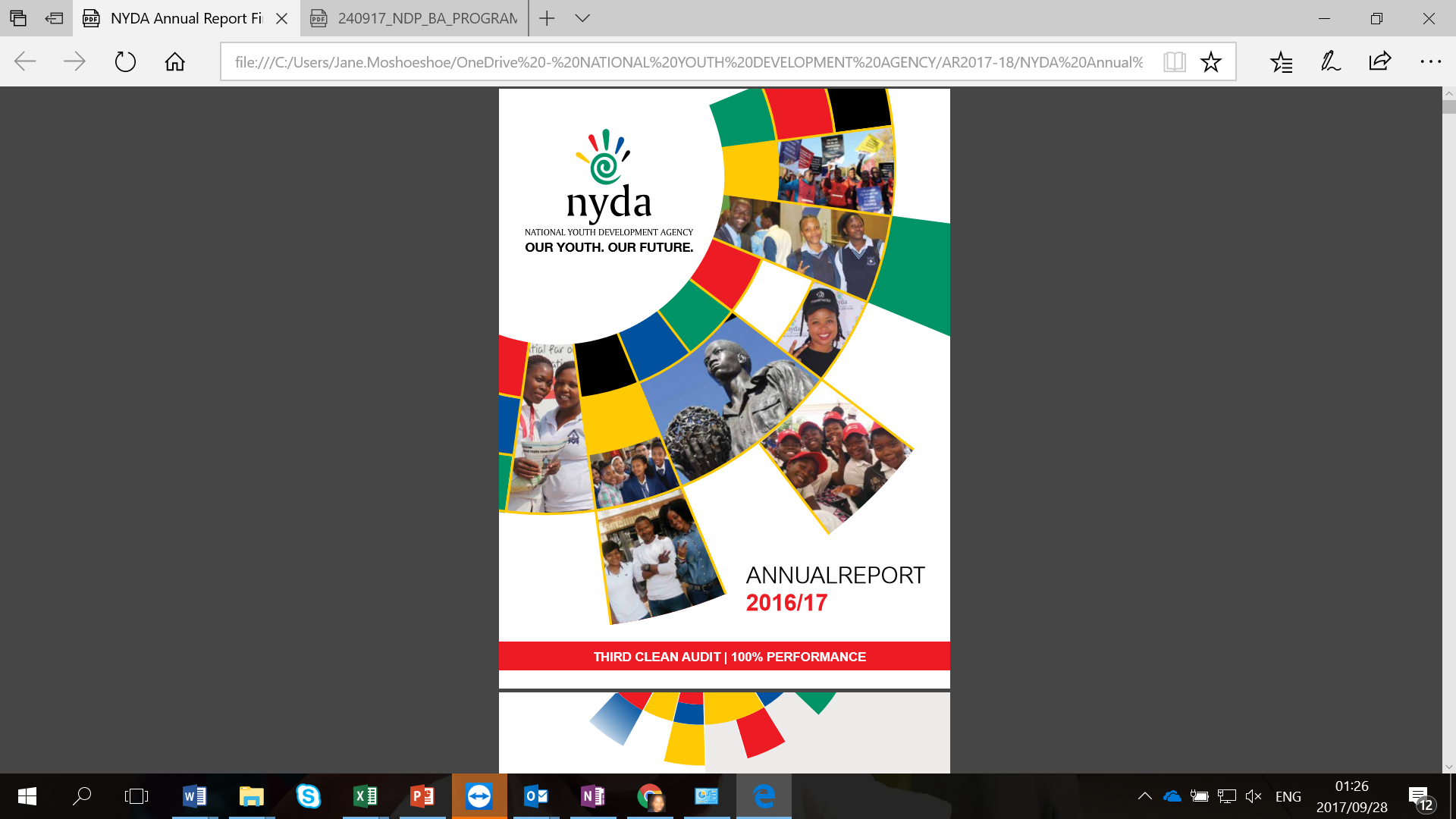 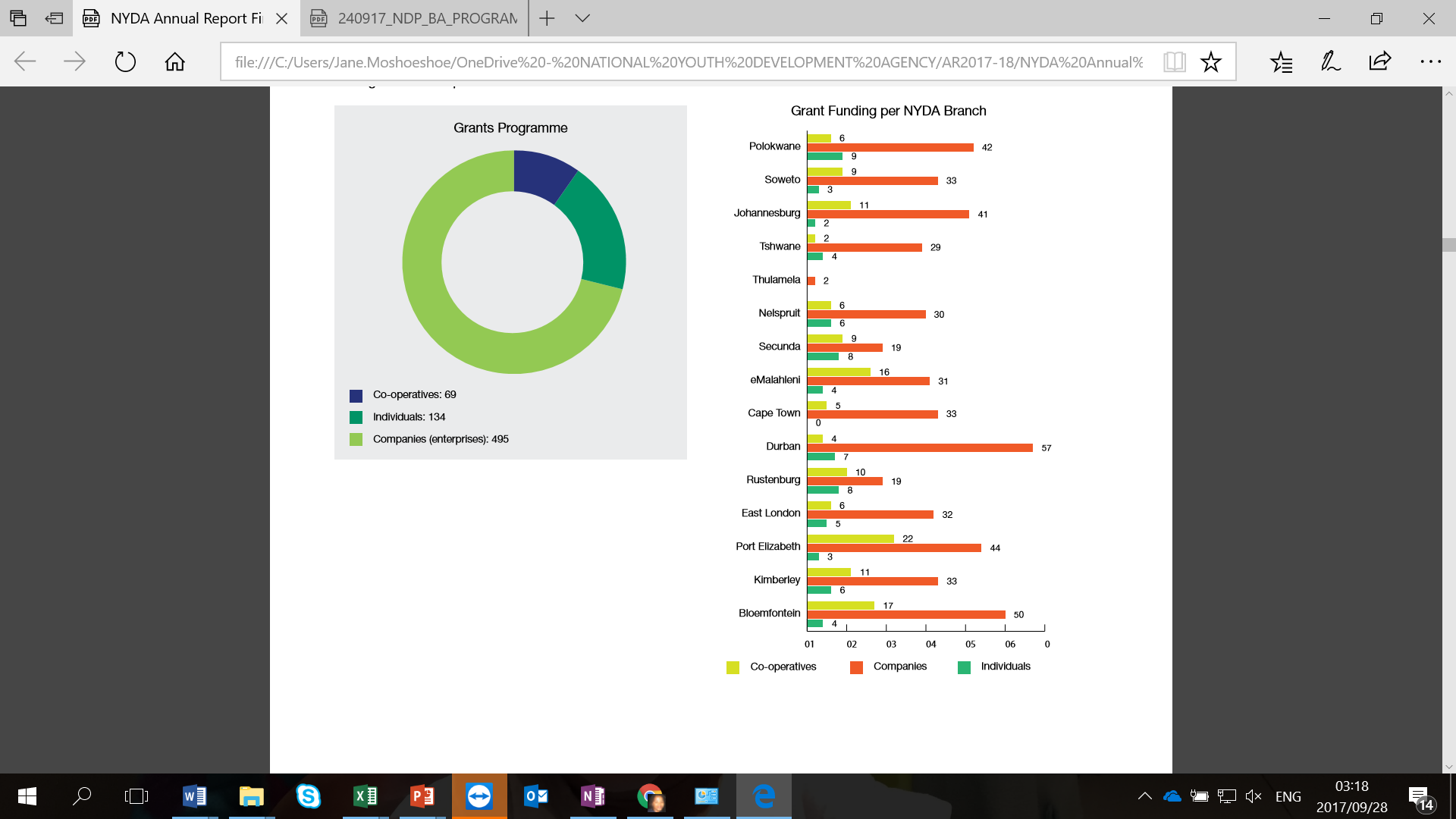 Grants Issued by Branch
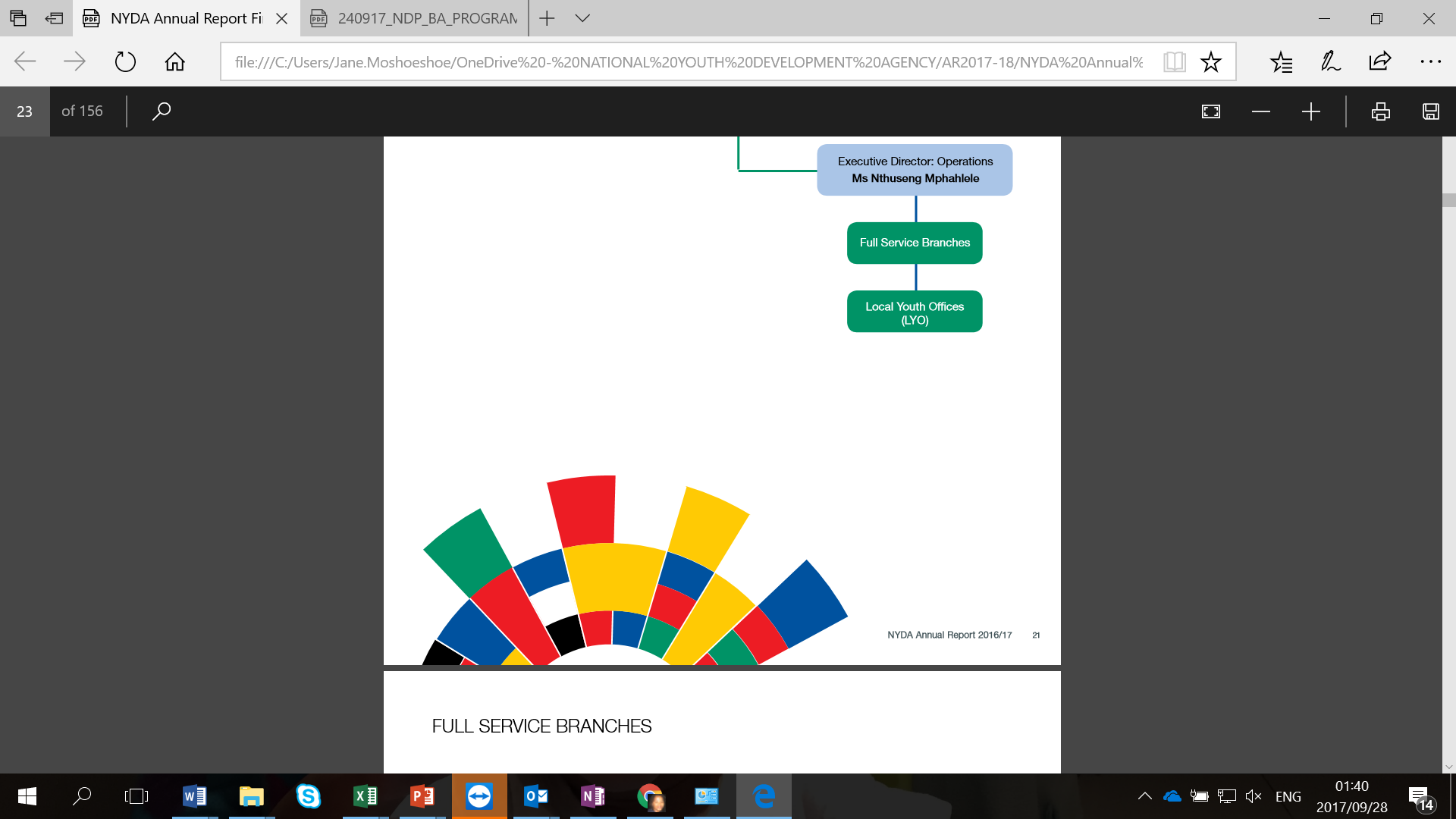 Total Grants Issued = 698
Durban branch issued most grants to youth owned enterprise.
Port Elizabeth branch issued most grants to individuals.
Polokwane branch issued the most grants to co-operatives.
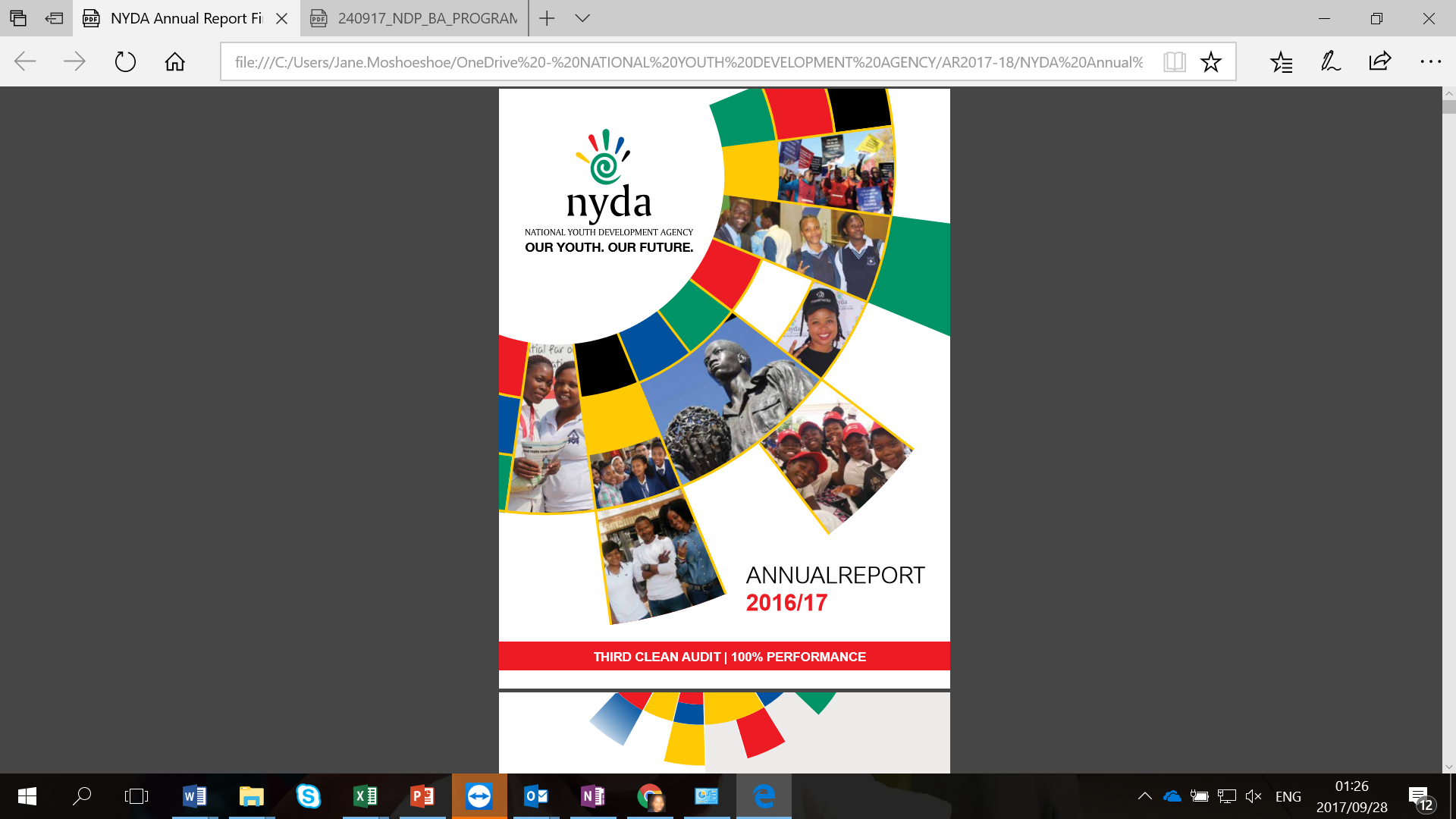 Jobs Created & Sustained
Total = 3 718
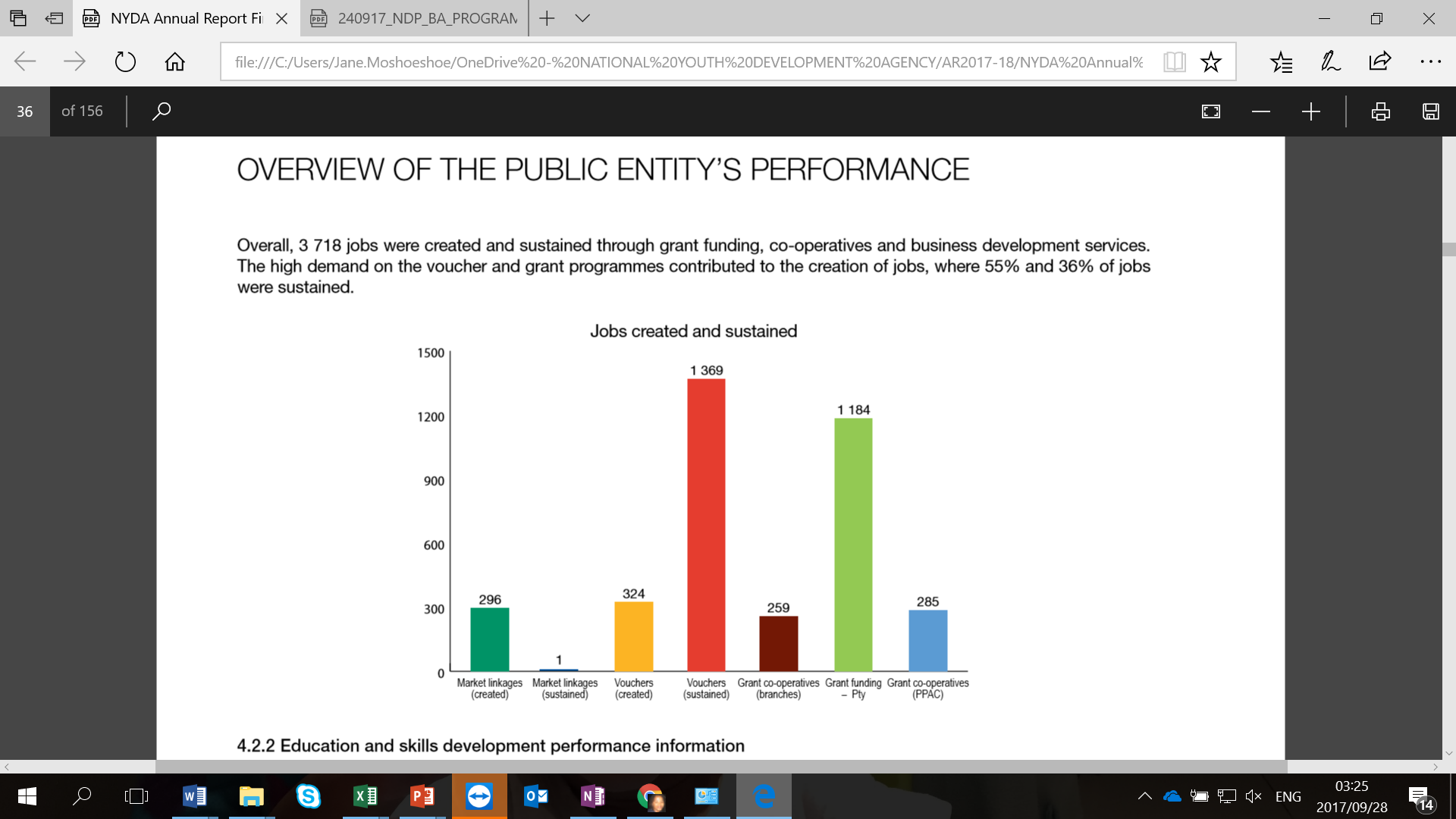 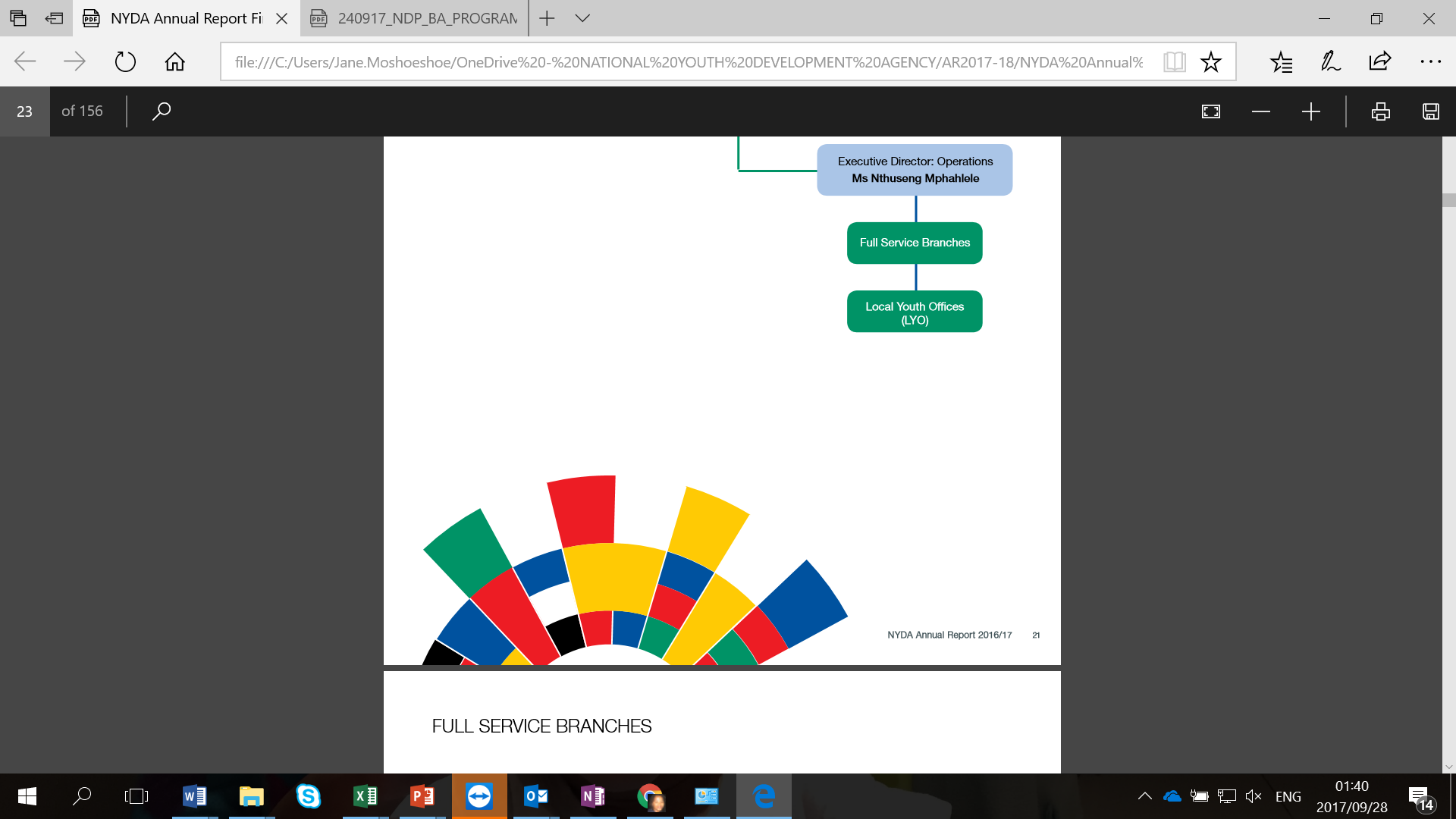 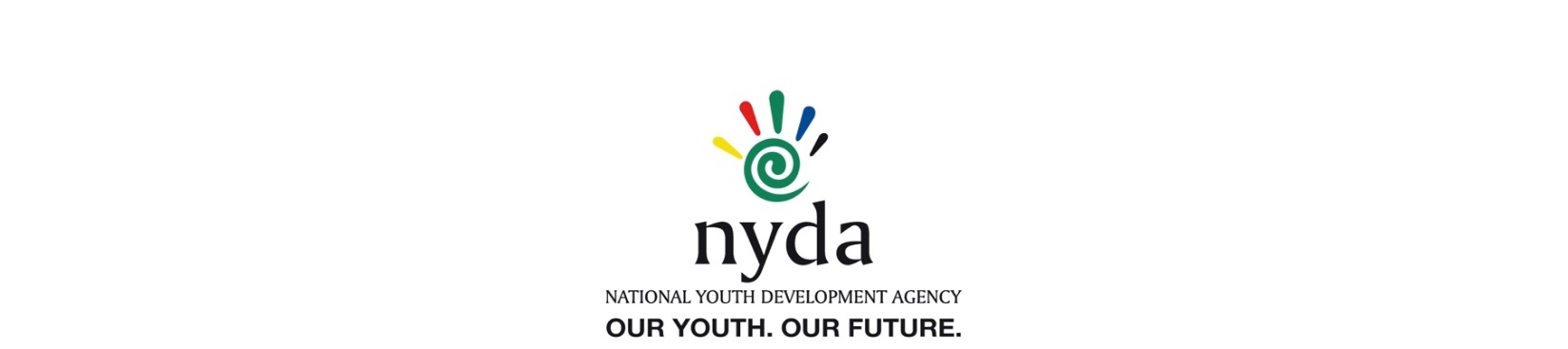 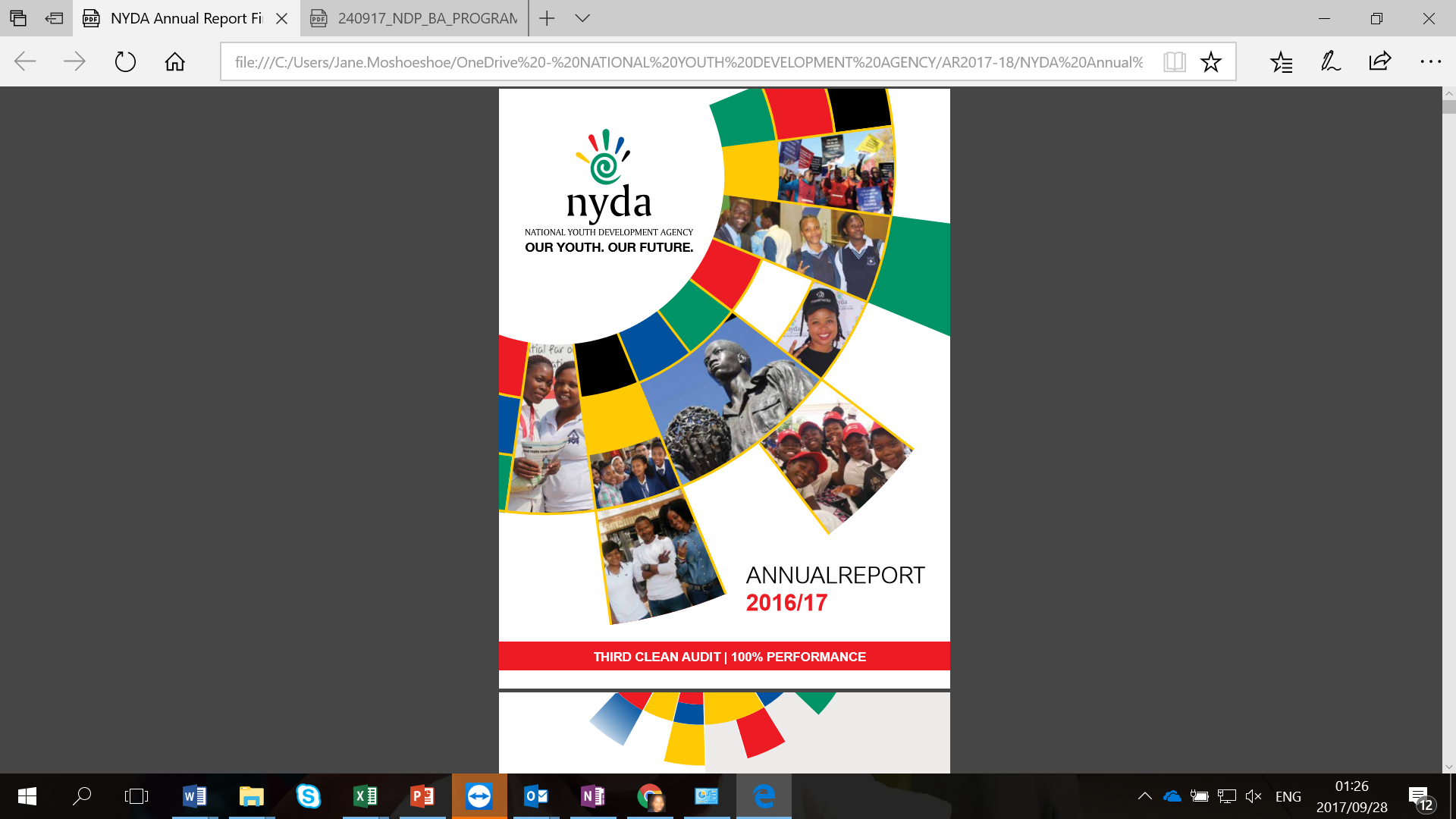 Business Support Services (Non-financial support)
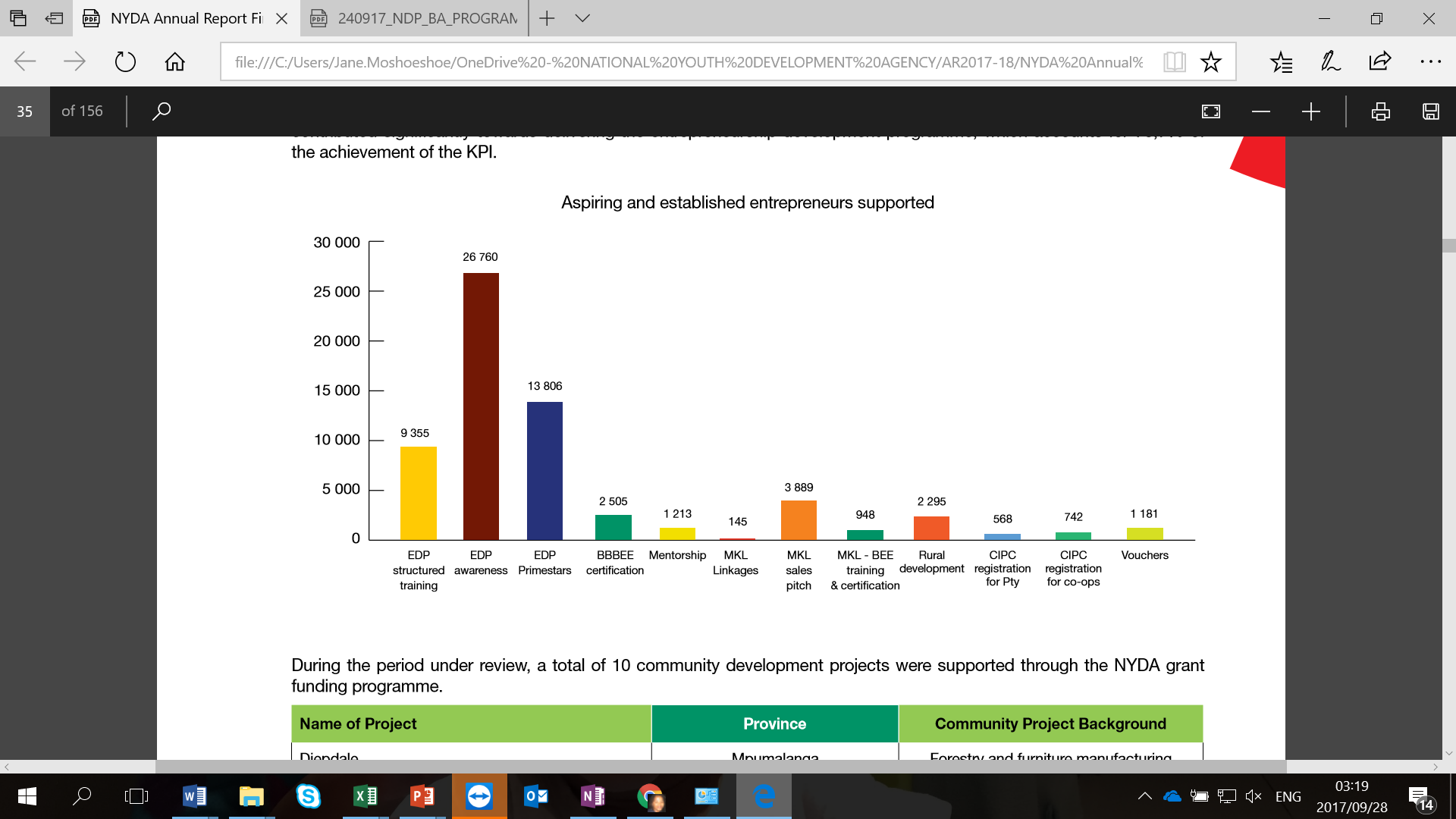 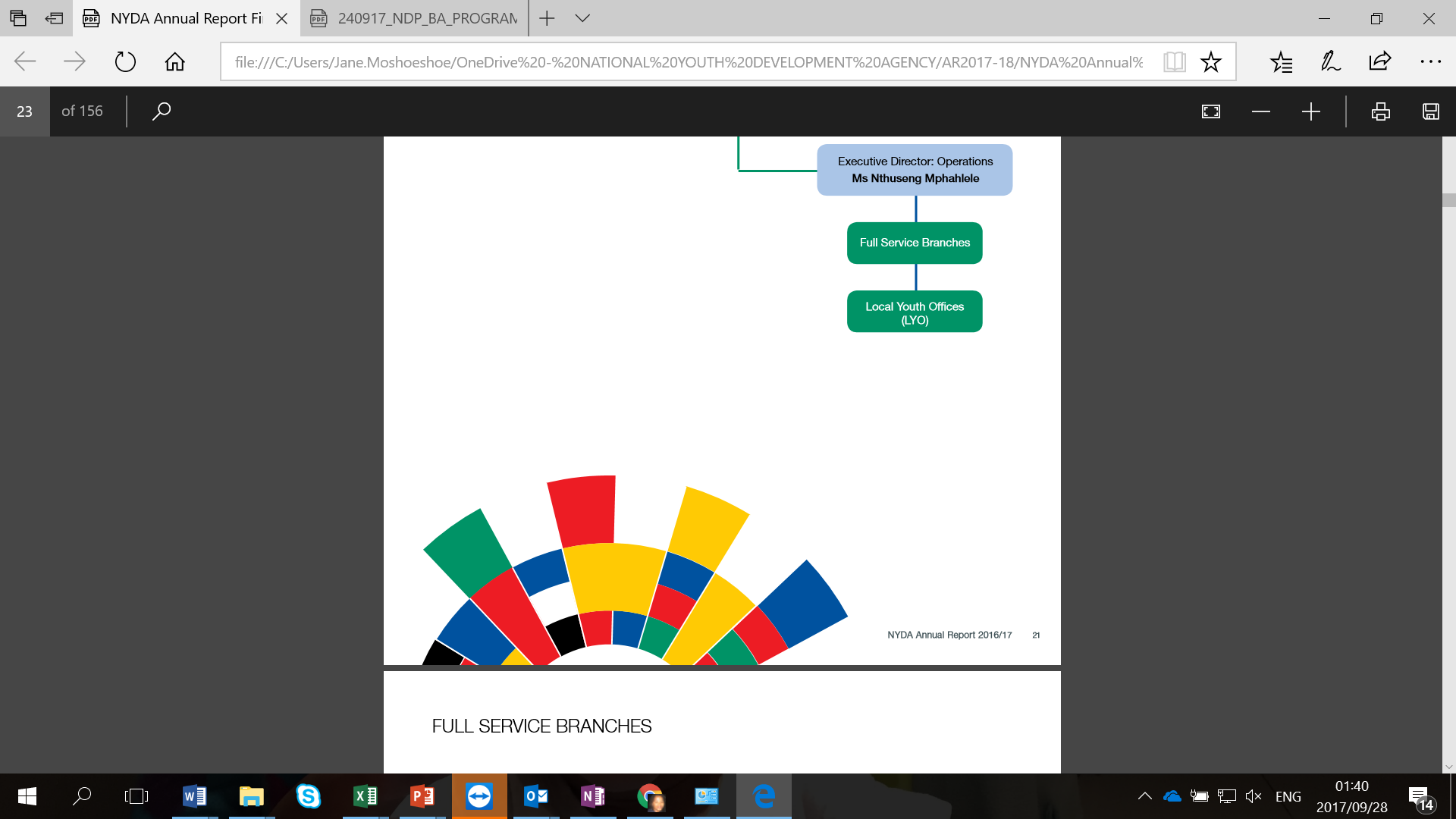 Total = 63 407
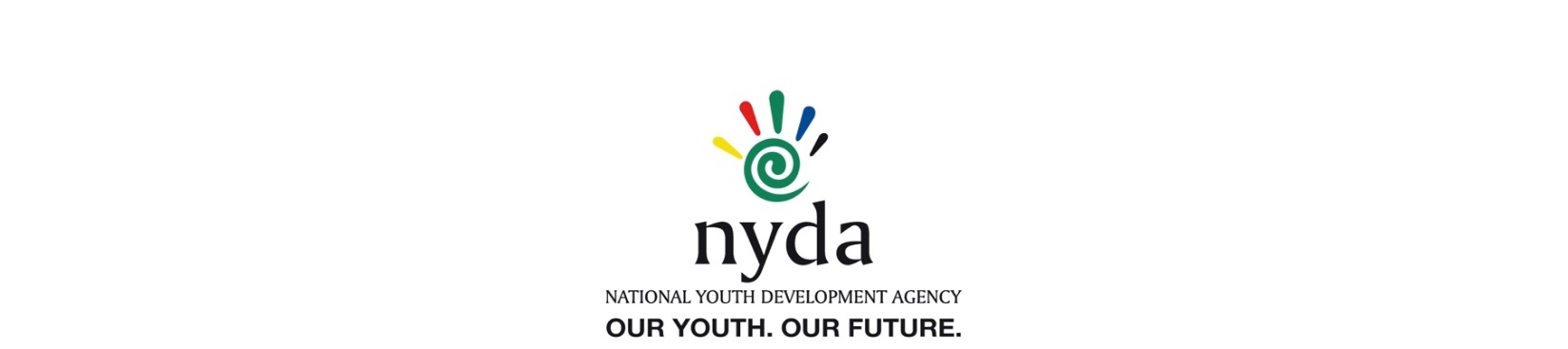 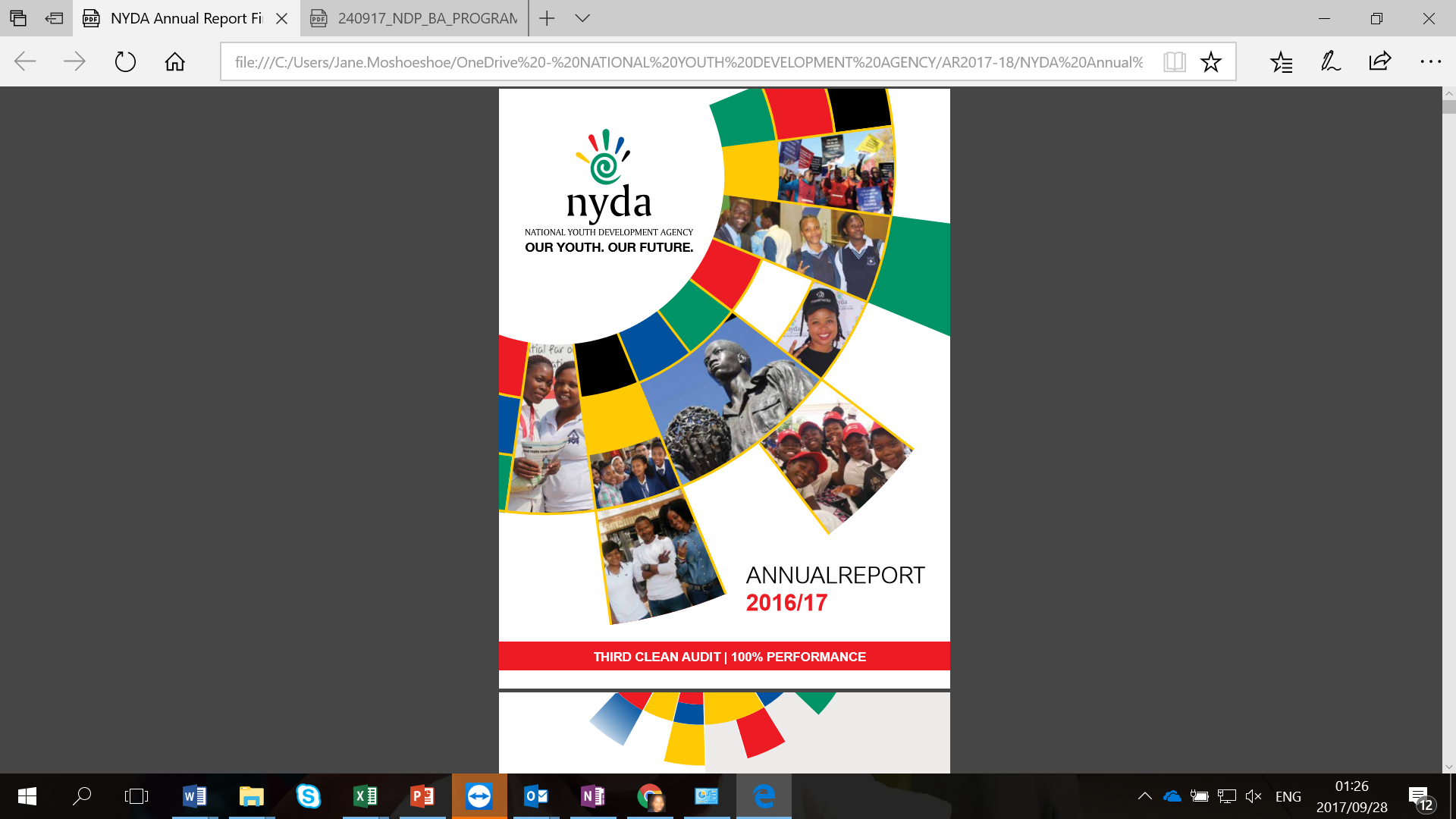 Community Development Projects Supported
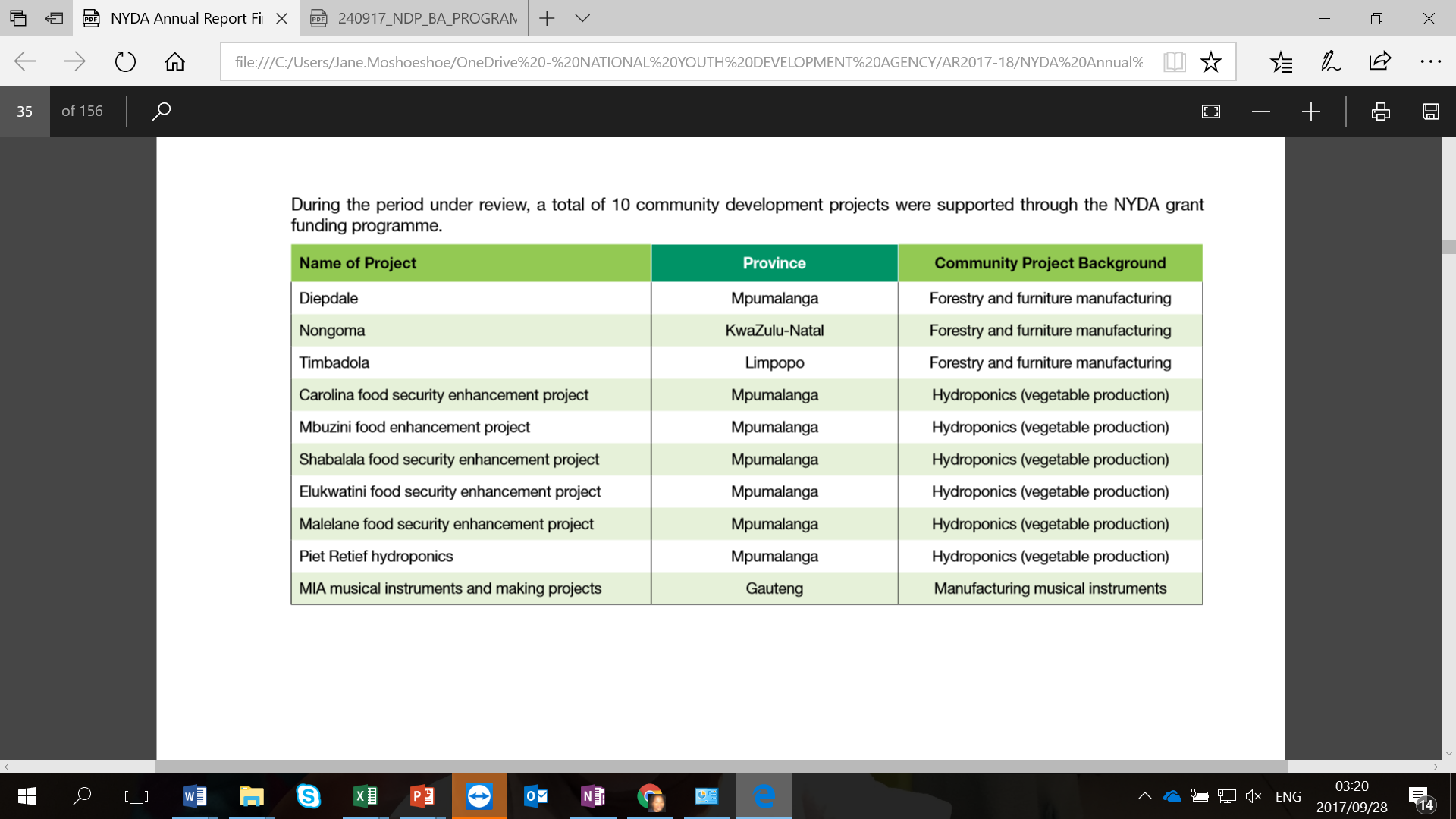 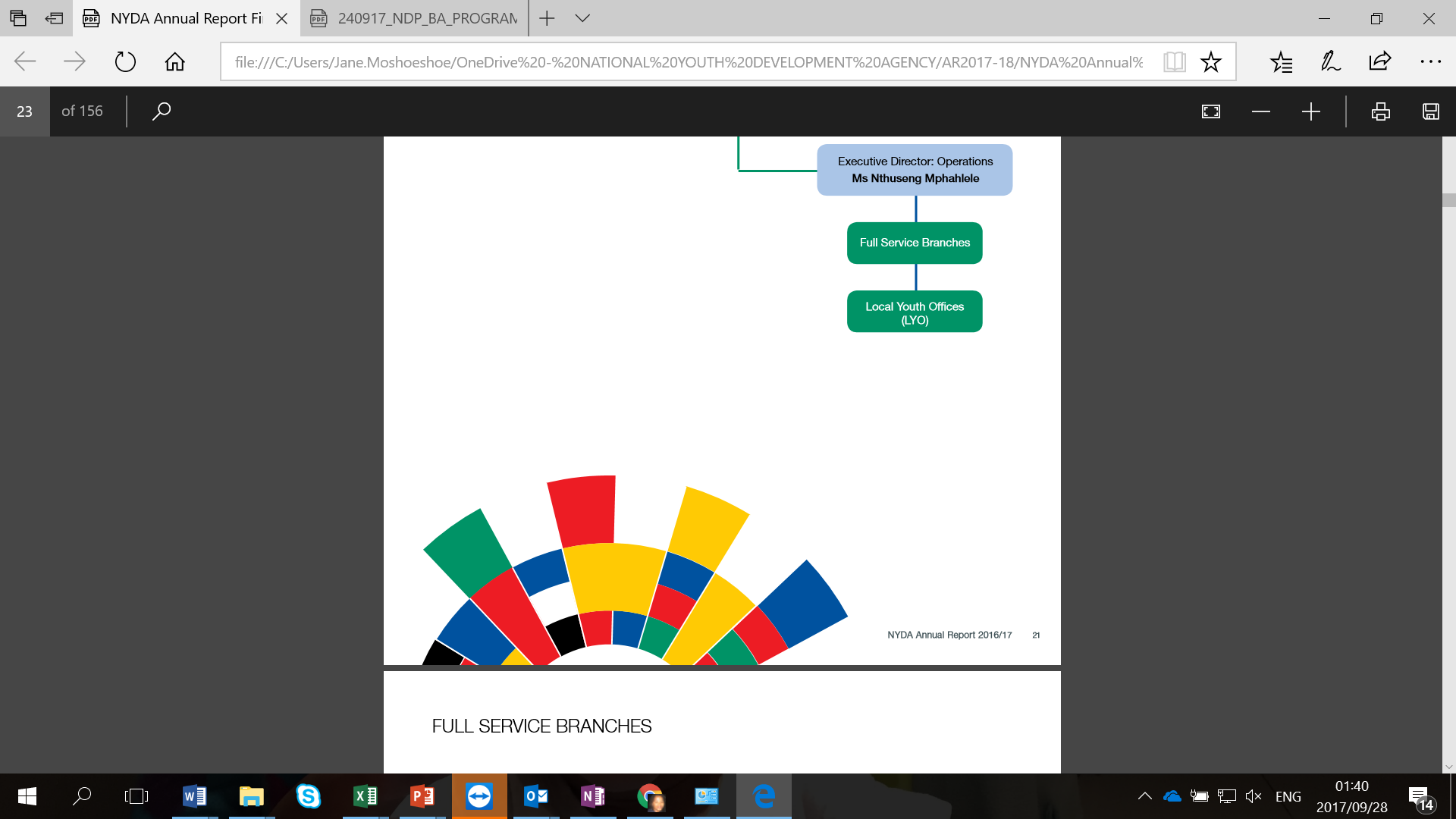 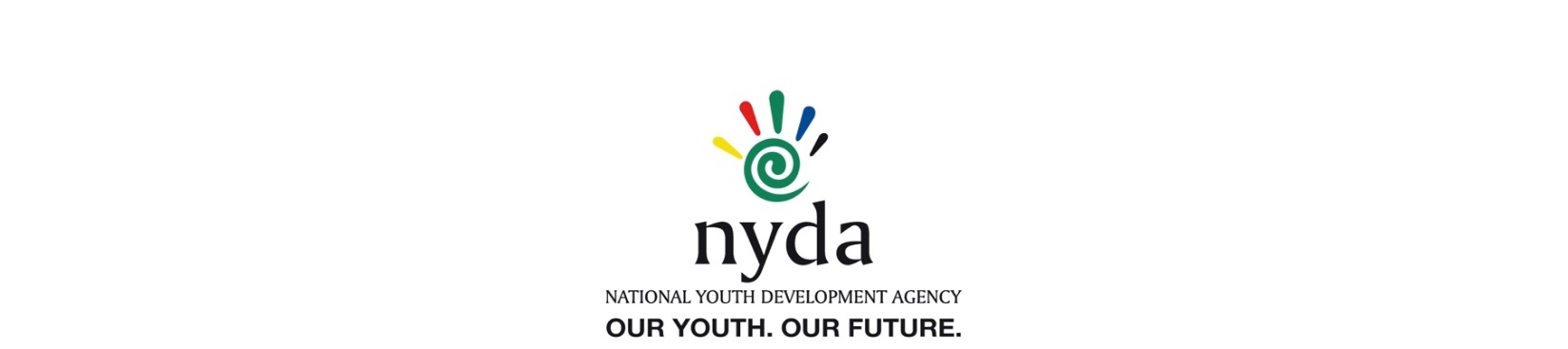 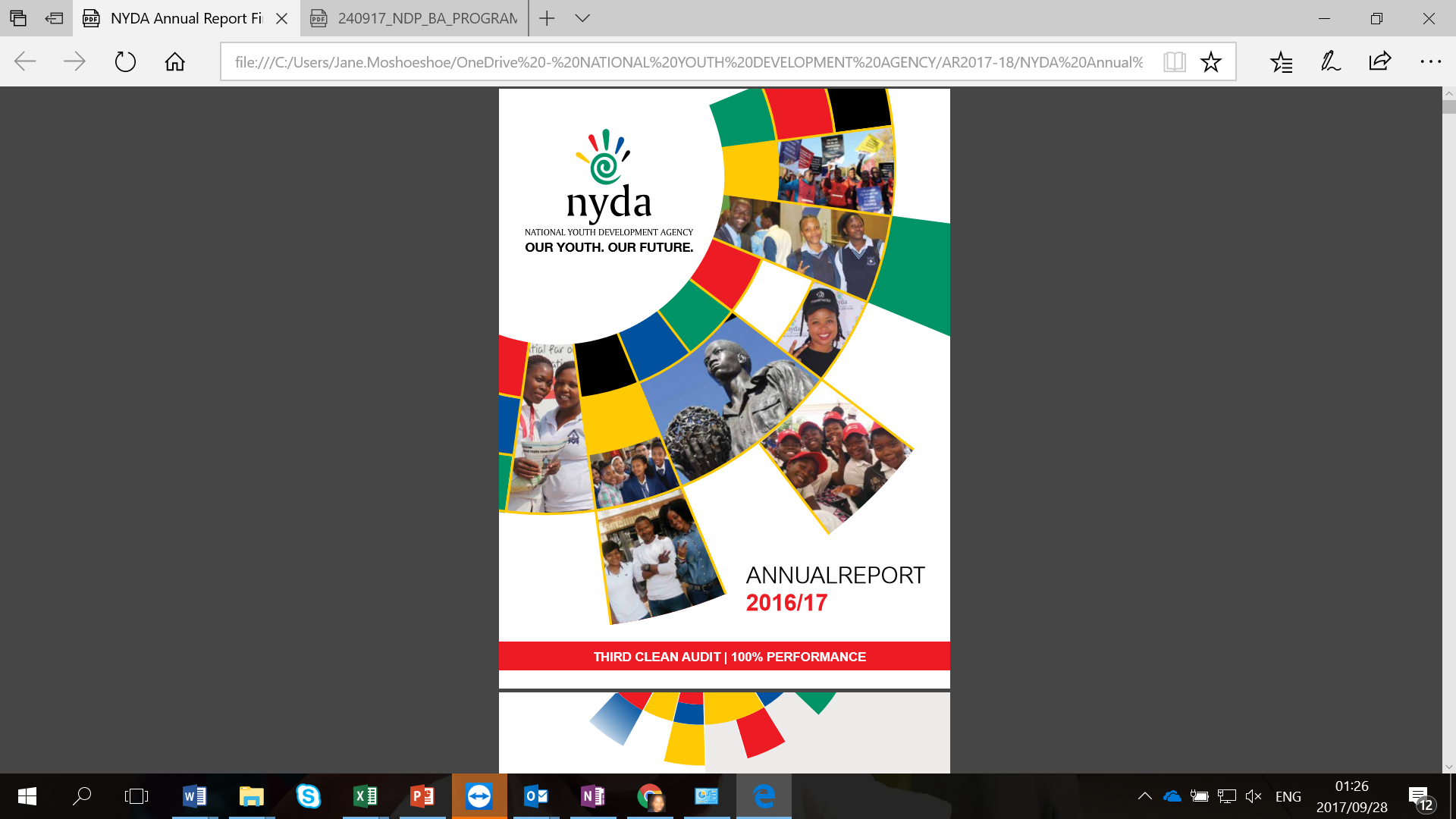 KPA 2: Education & Skills Development
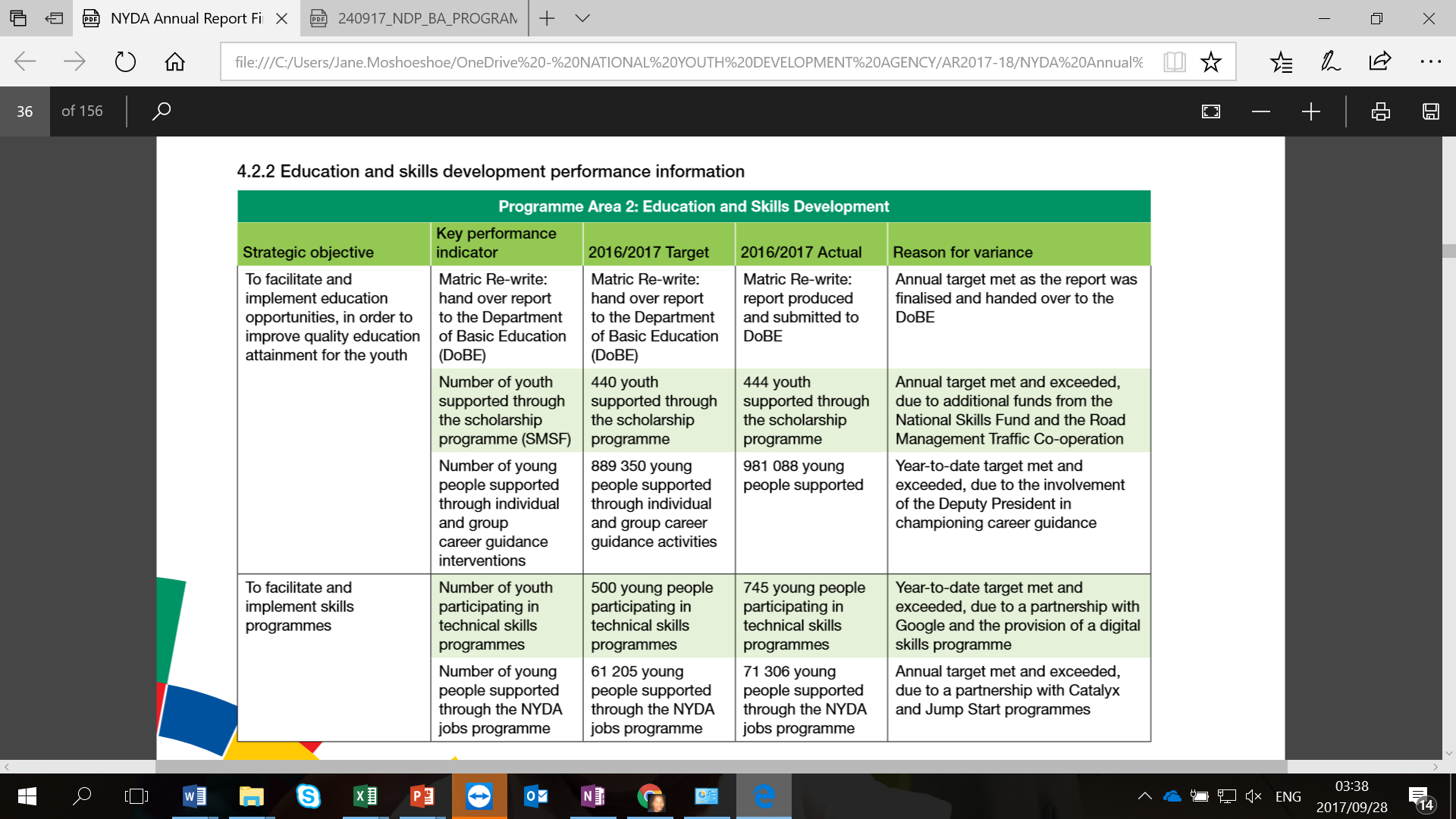 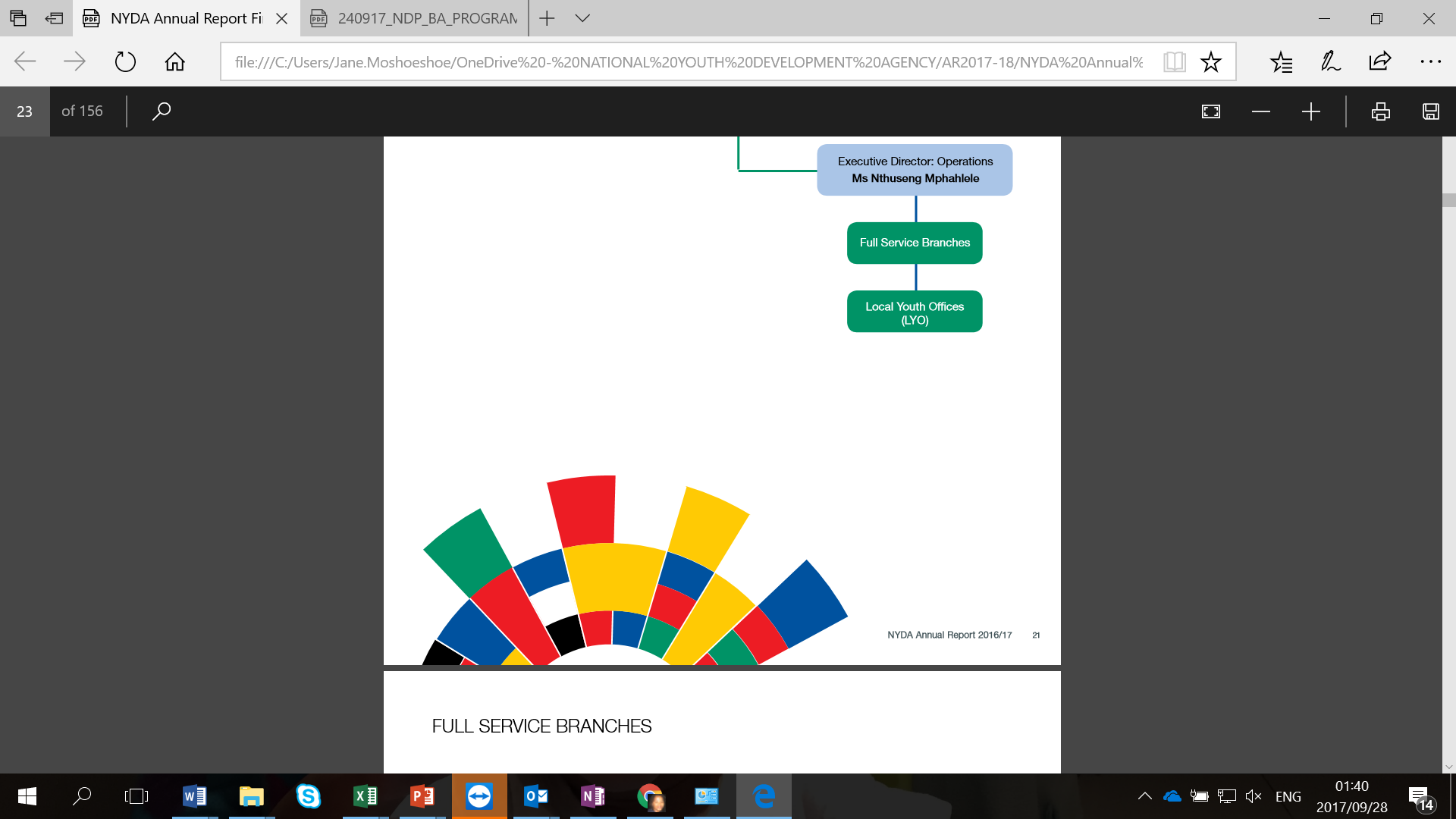 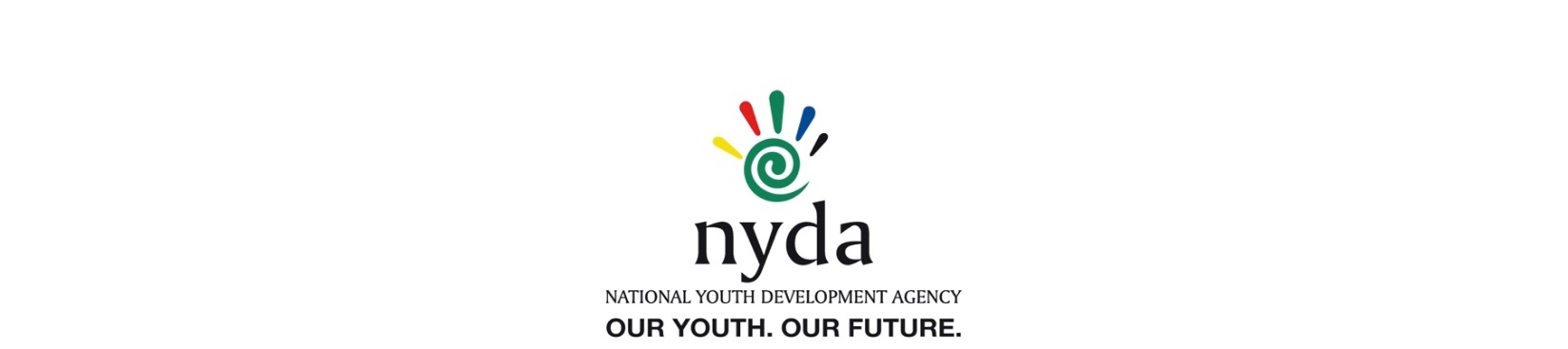 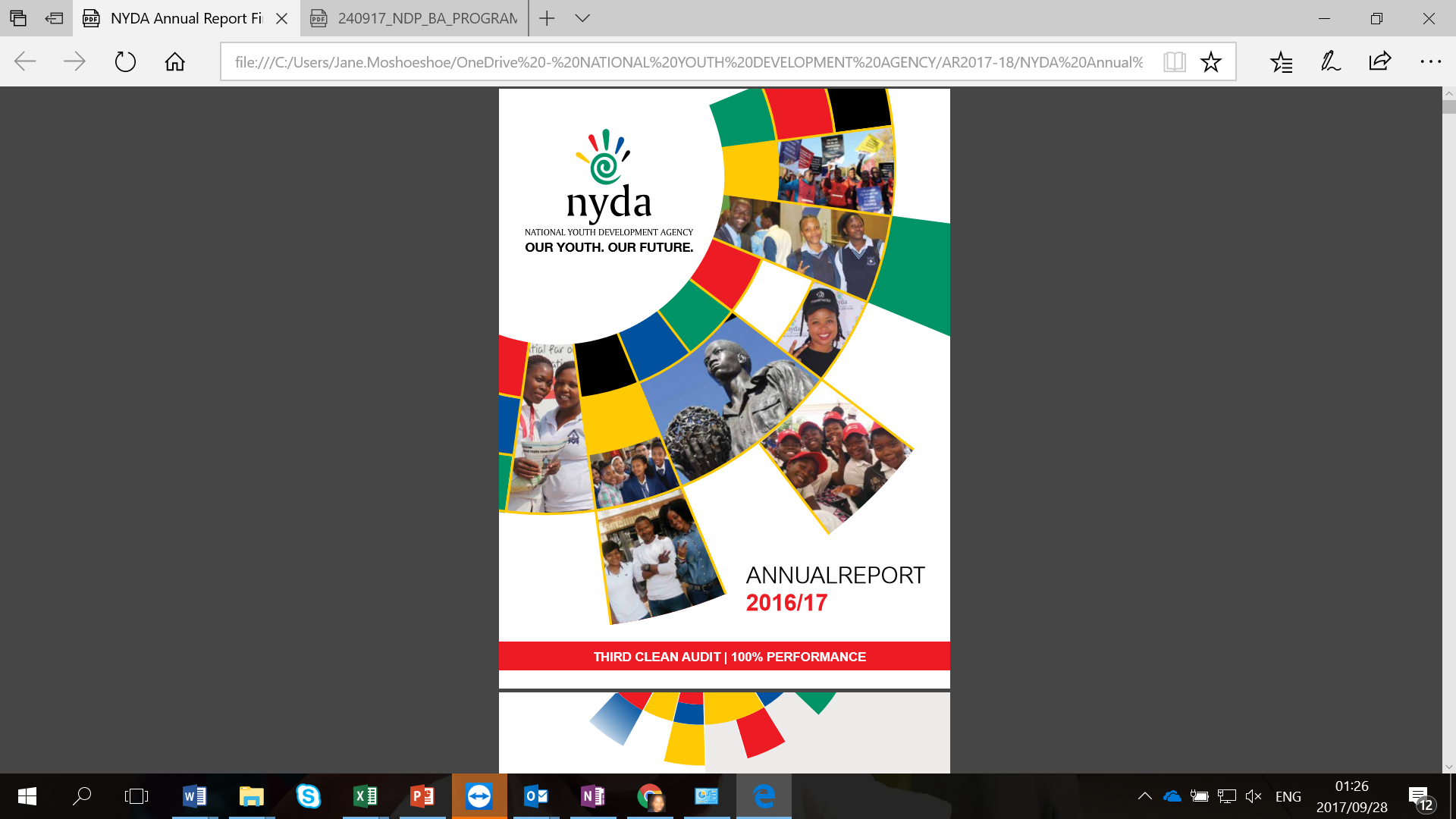 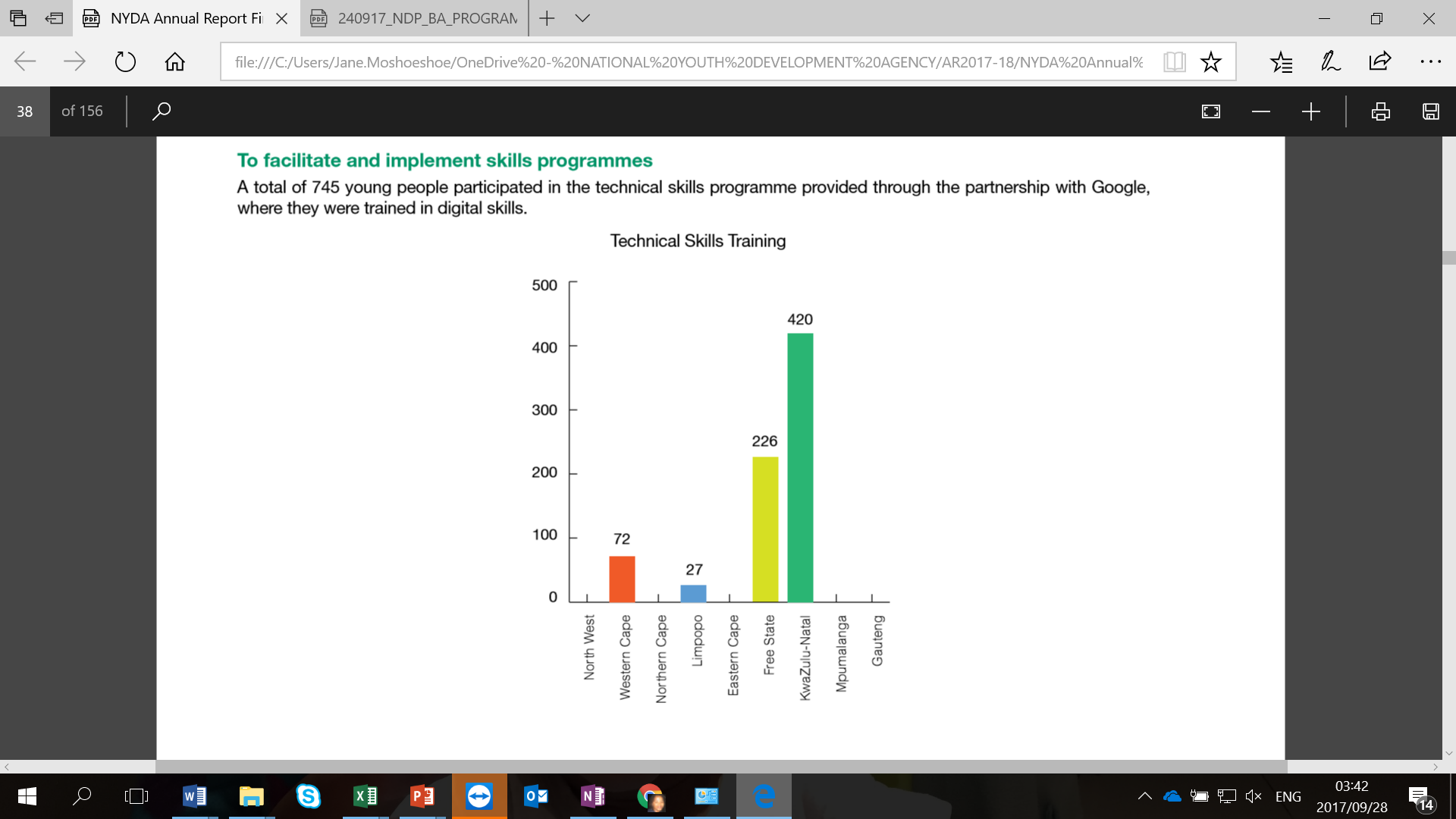 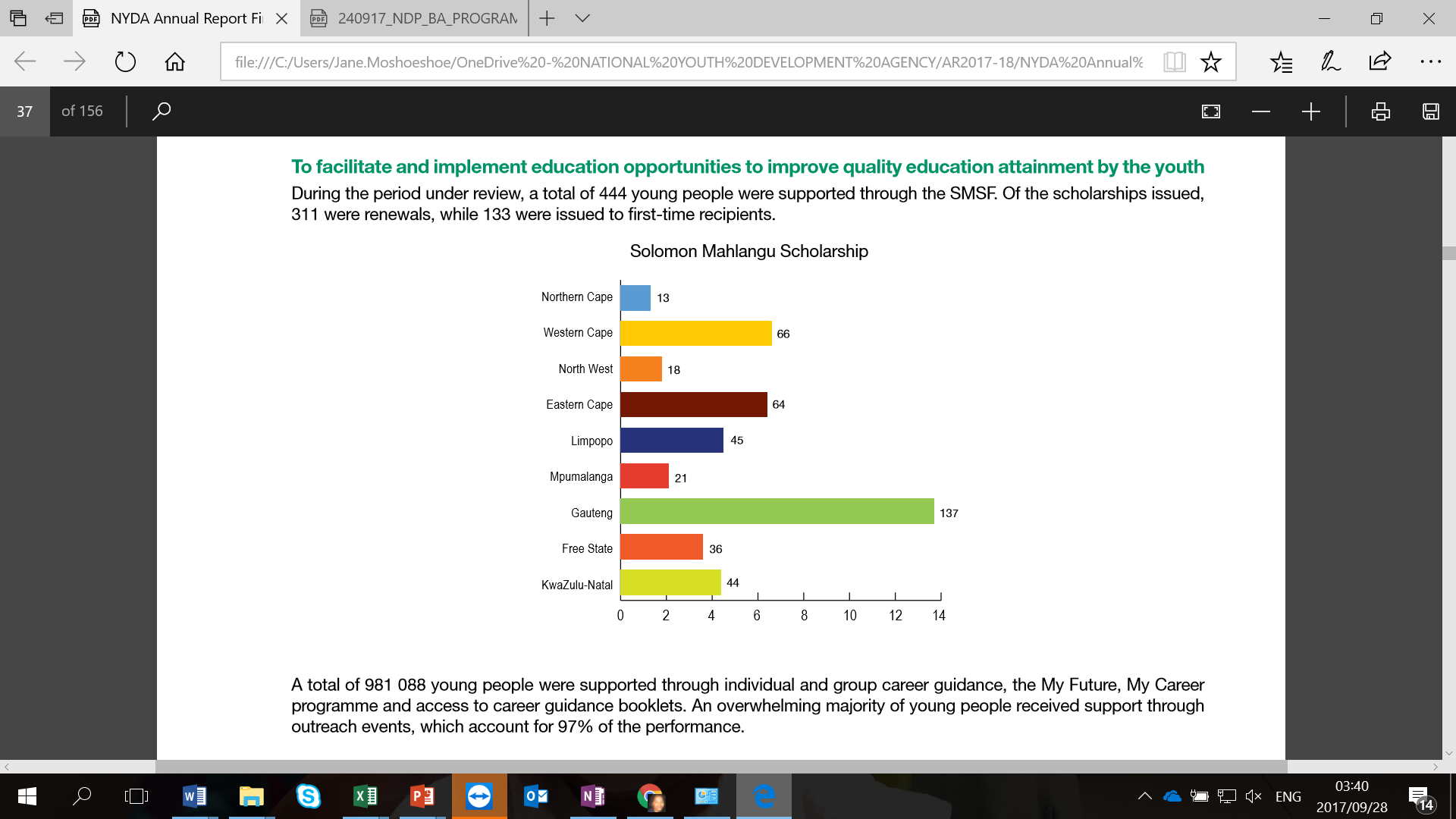 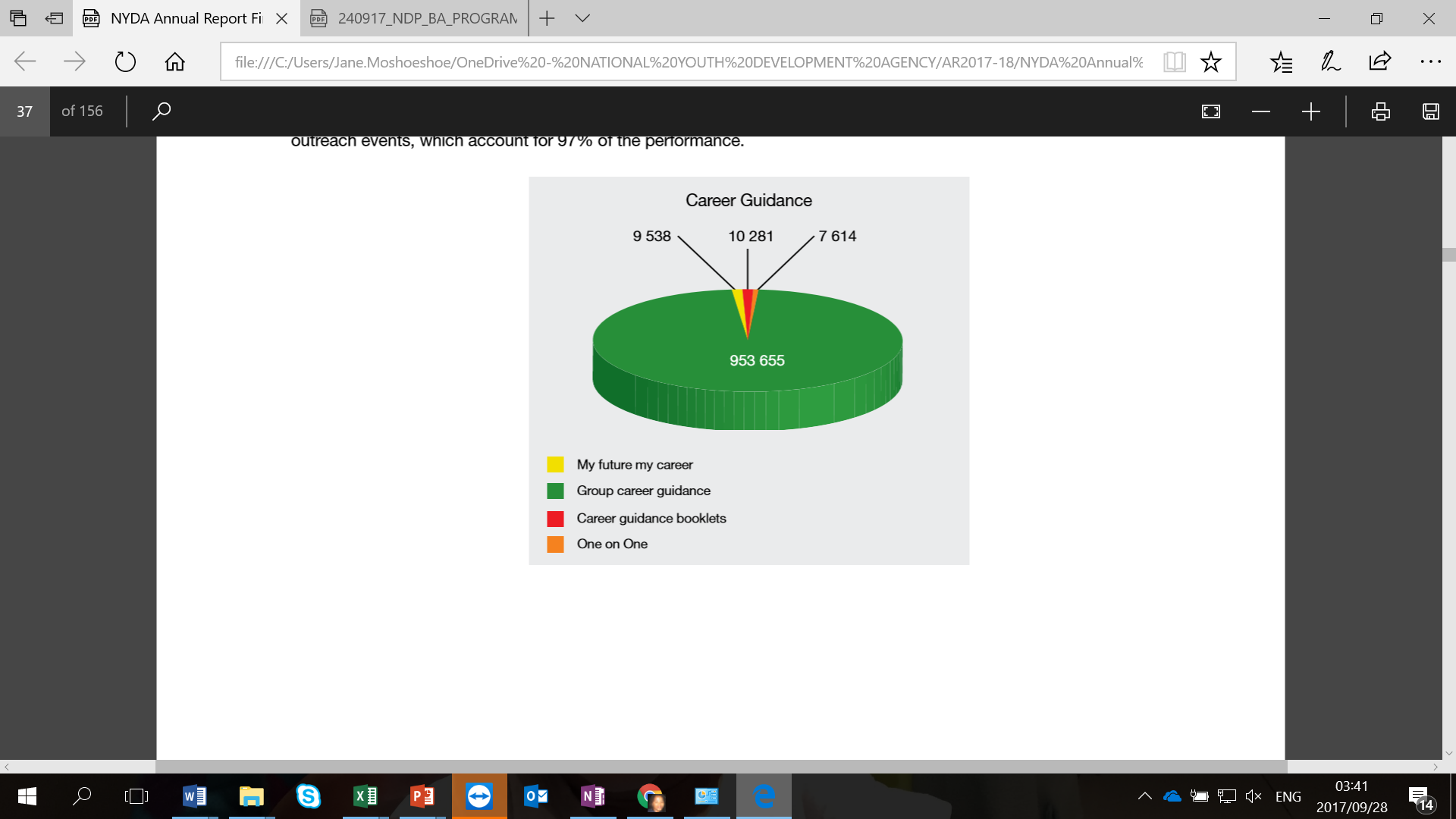 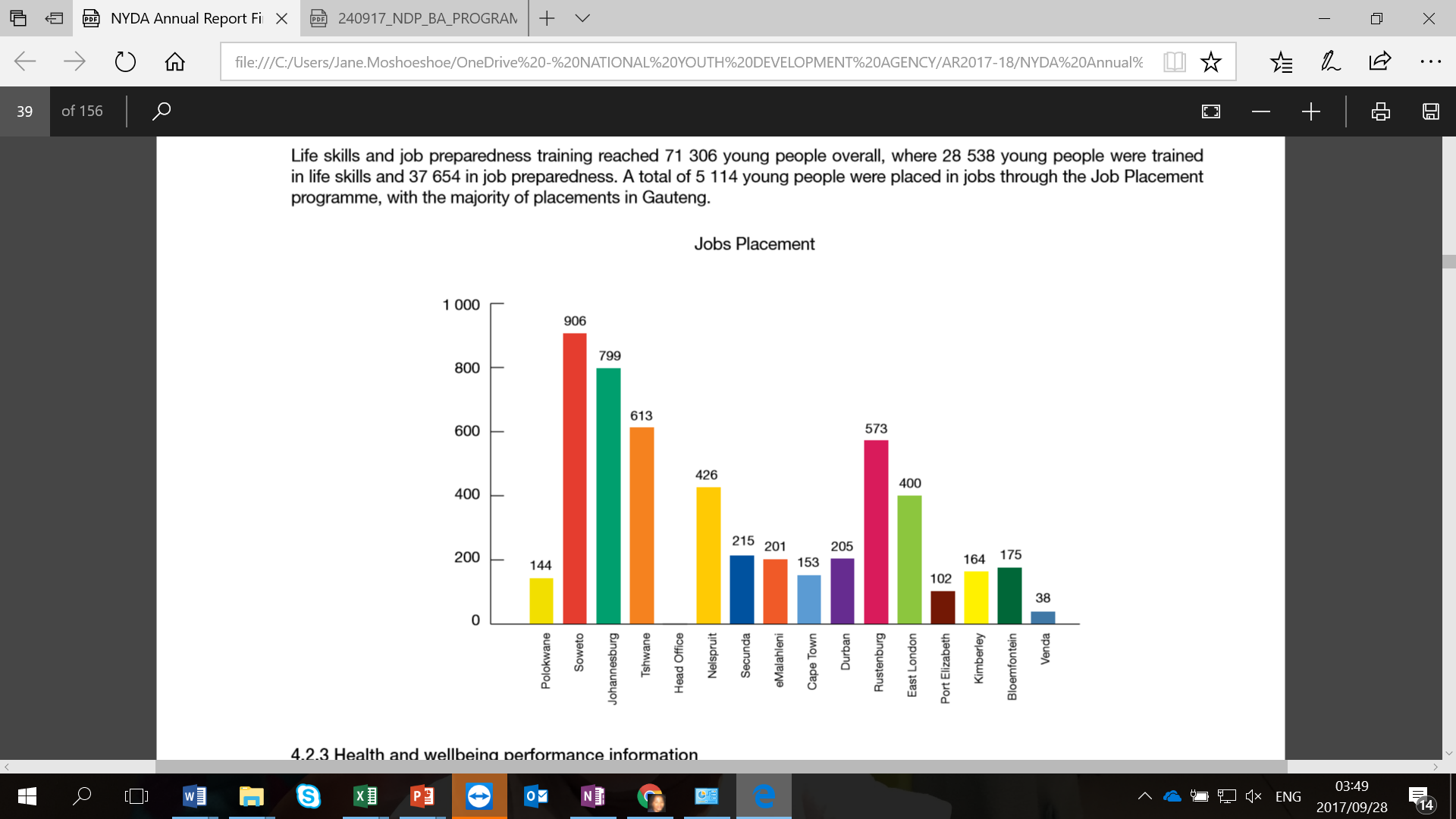 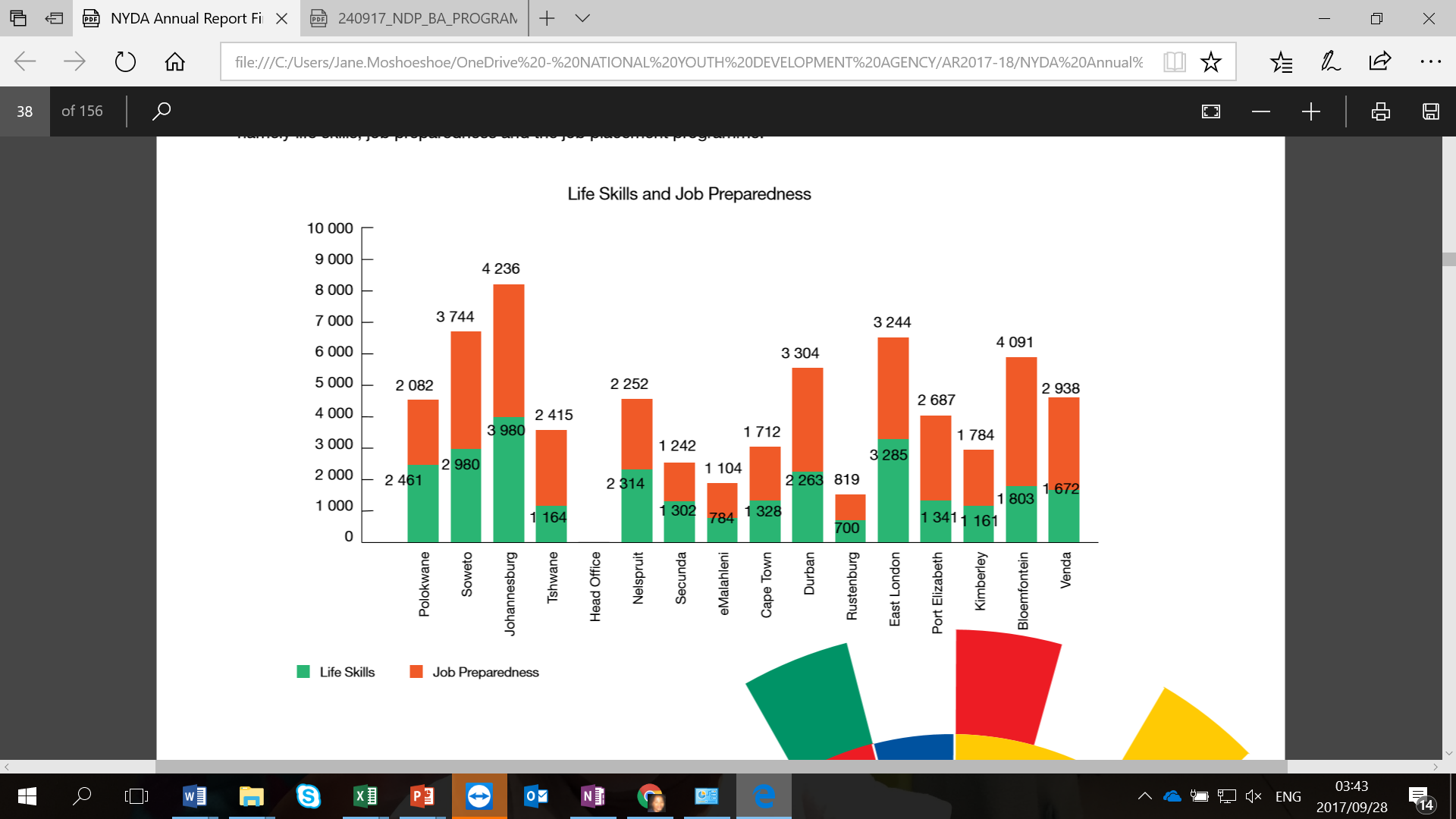 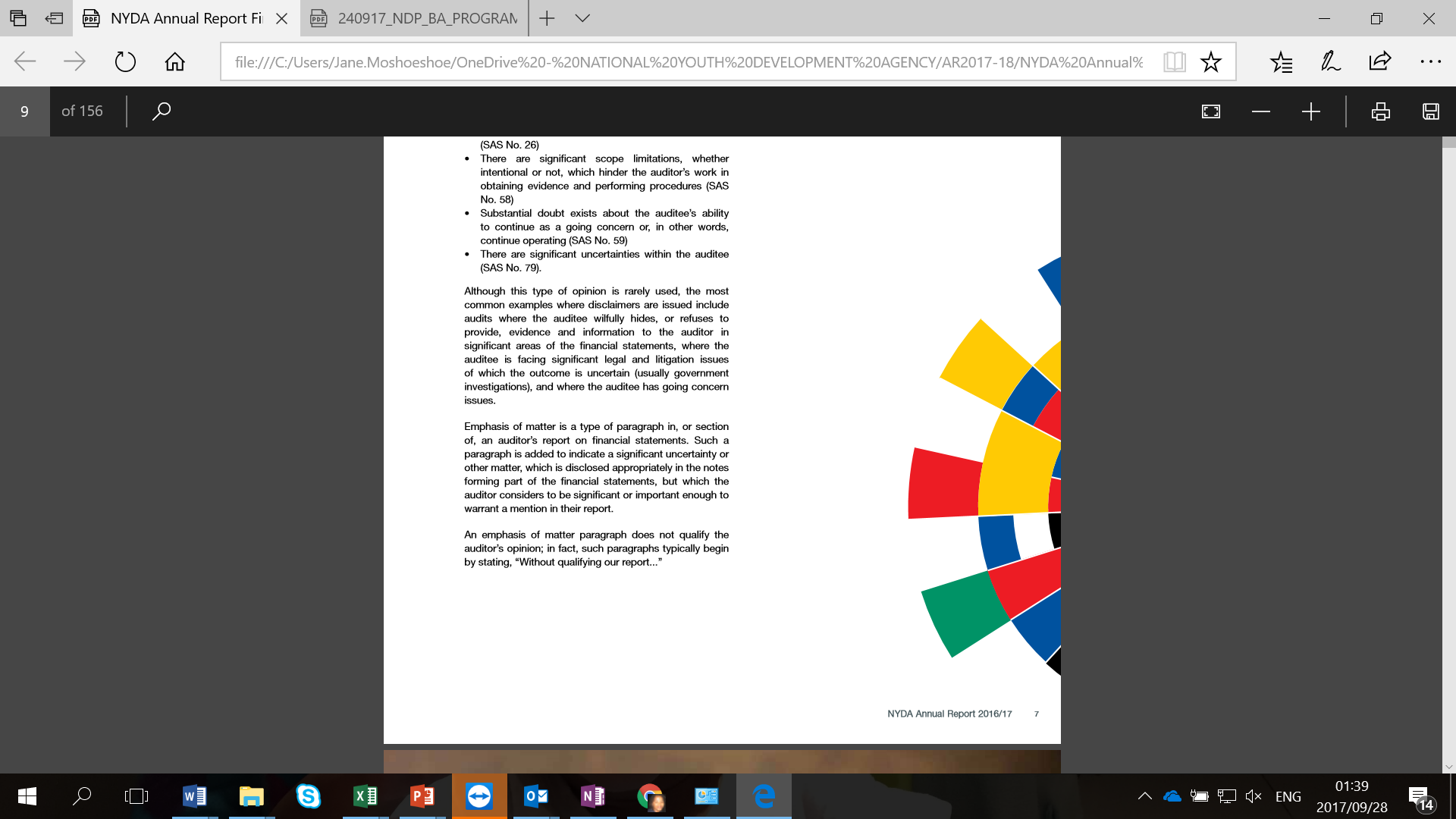 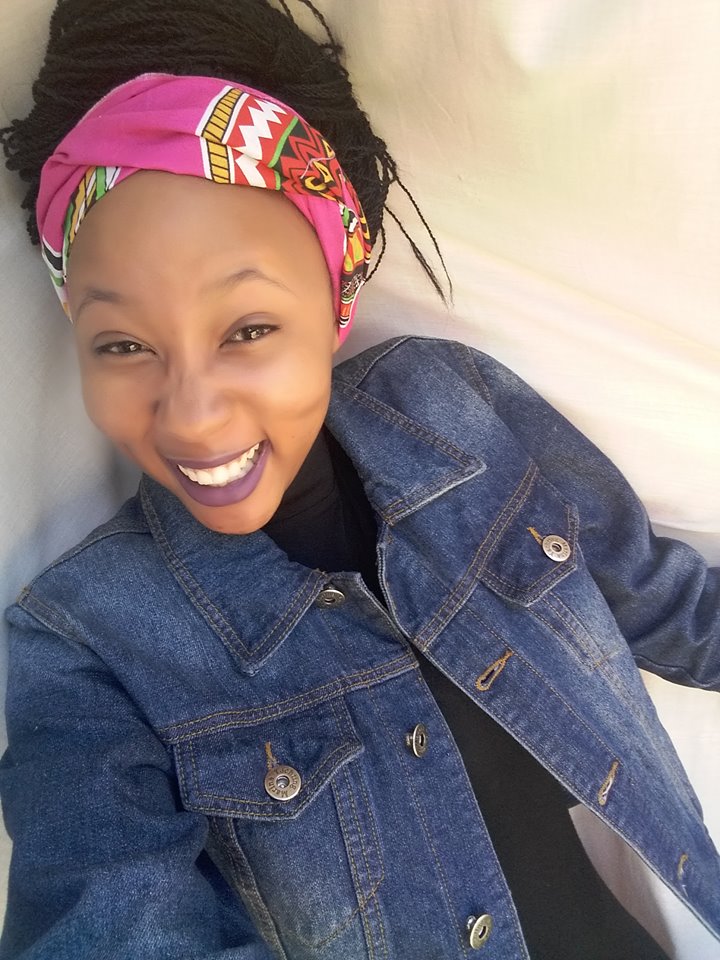 Kefiloe Lithebe 18 yrs | 1st Year ND Civil Engineering (CUT) | SMSF Beneficiary
“I am just a girl from an average family. I have two other siblings who are also at a university and my guardian was going through tough times paying for all of us. 
The Solomon Mahlangu Scholarship Fund bailed me out.
 I cannot imagine how I was going to be able to further my studies without it”.

#NYDA3rdCleanAudit
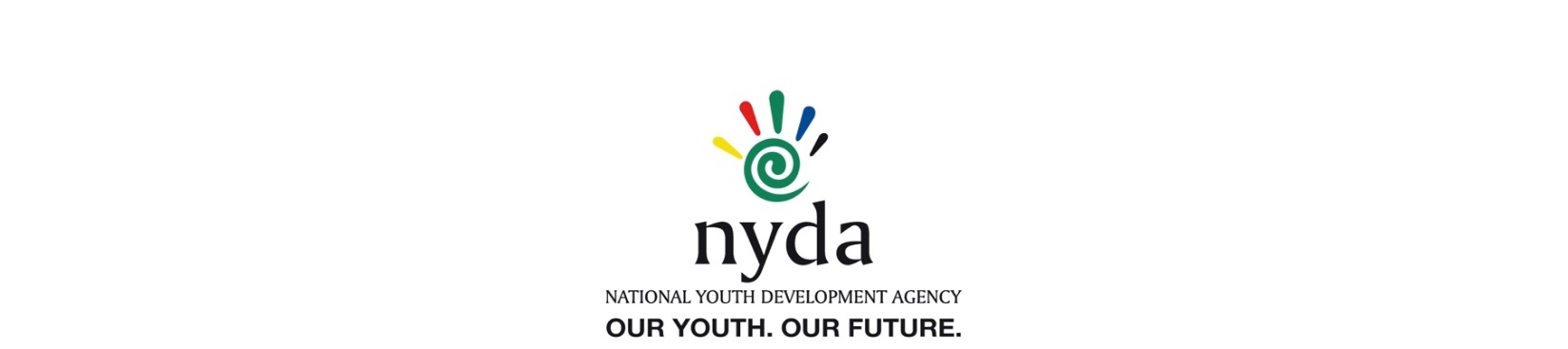 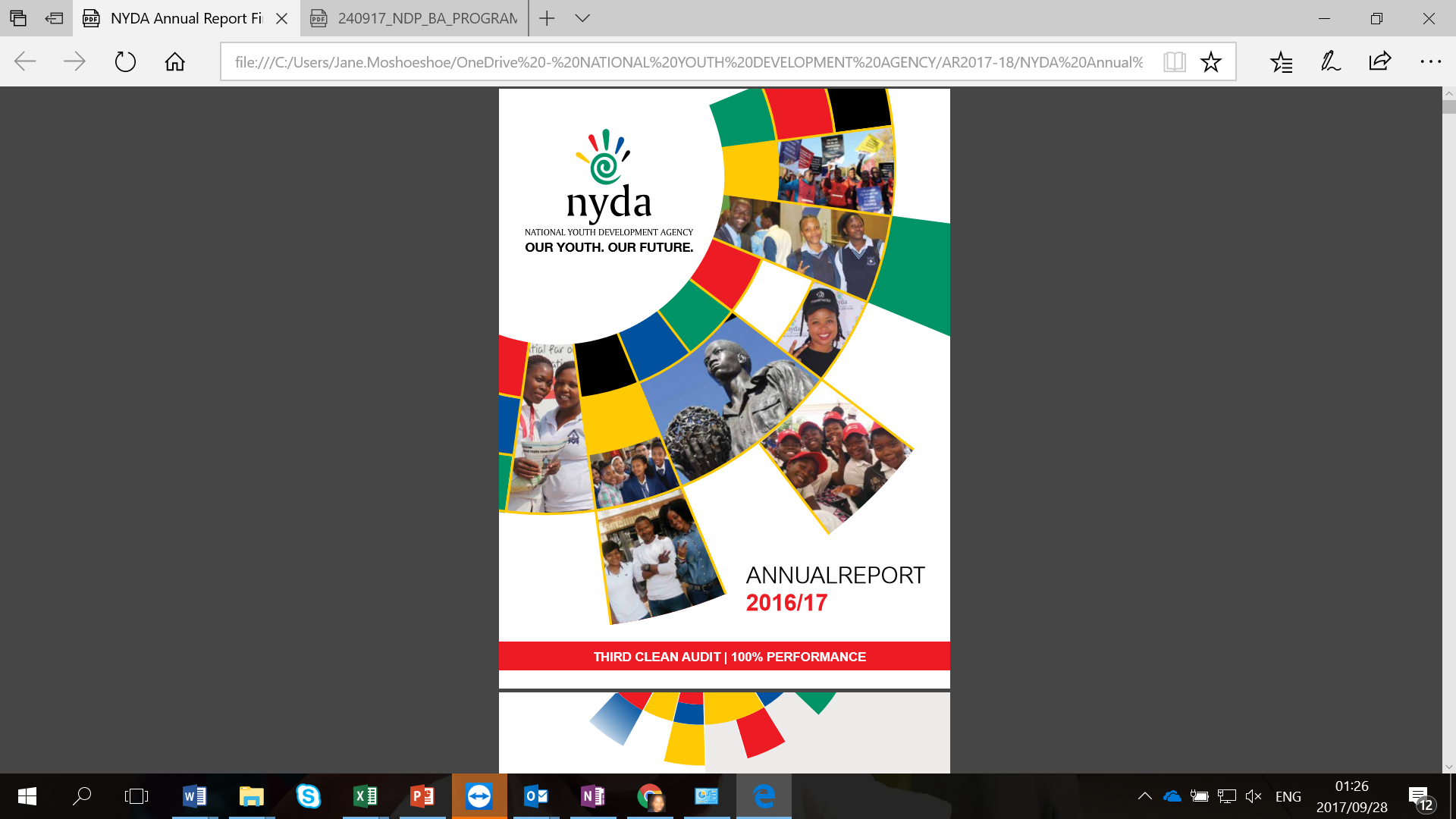 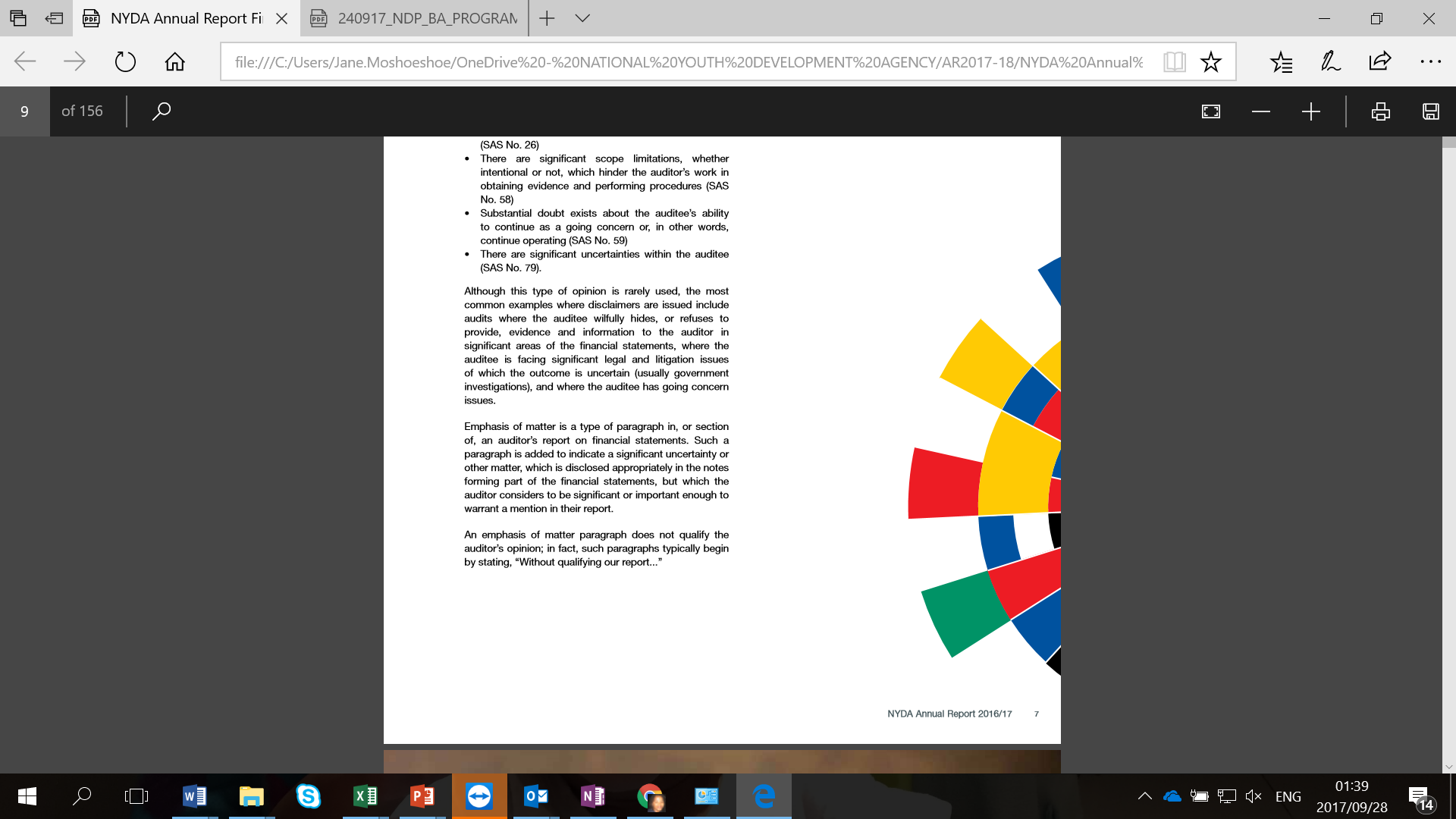 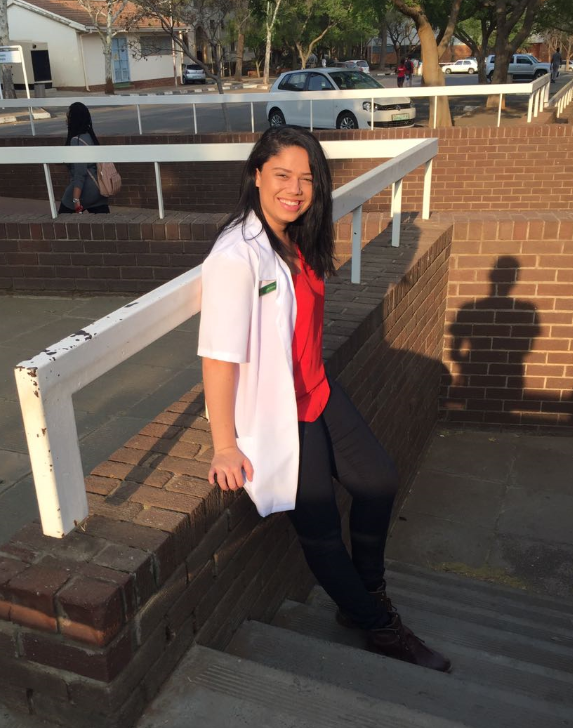 Lakin Sadie Seconds 21 yrs | Bachelor of Medicine & Surgery (MBChB) (UFS)| SMSF Beneficiary
“Only one of my parents works but still does not have a stable job, supporting me and my two brothers are still at school.
 I am the first one in the family who has a privilege of going to university. When I got accepted at university for my degree which is my dream career, I had no idea how I would turn my dream into a reality. NYDA came to my rescue. 
Honestly, I would not have been able to afford my studies without the Solomon Mahlangu Scholarship Fund. Now, I have the opportunity to become a doctor and will contribute to the community”.

#NYDA3rdCleanAudit
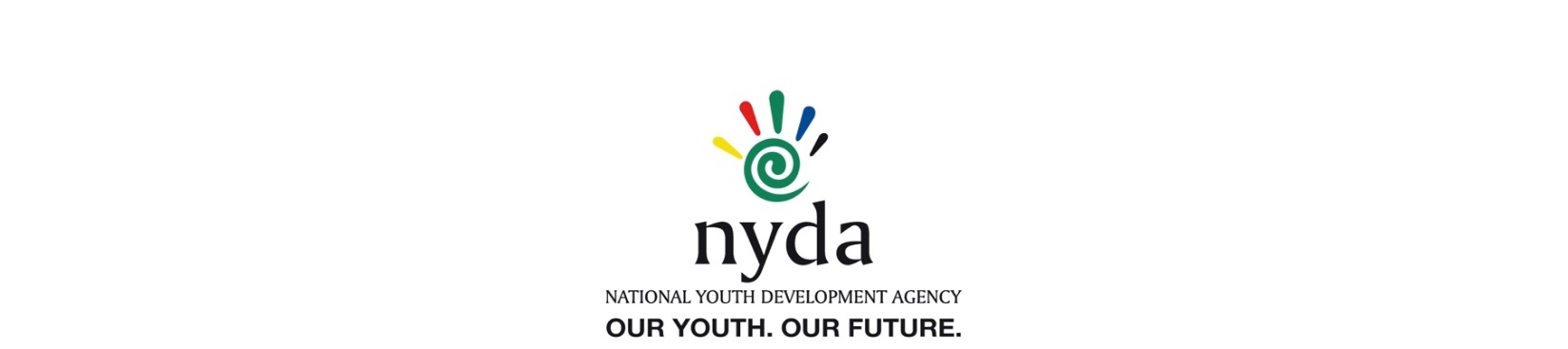 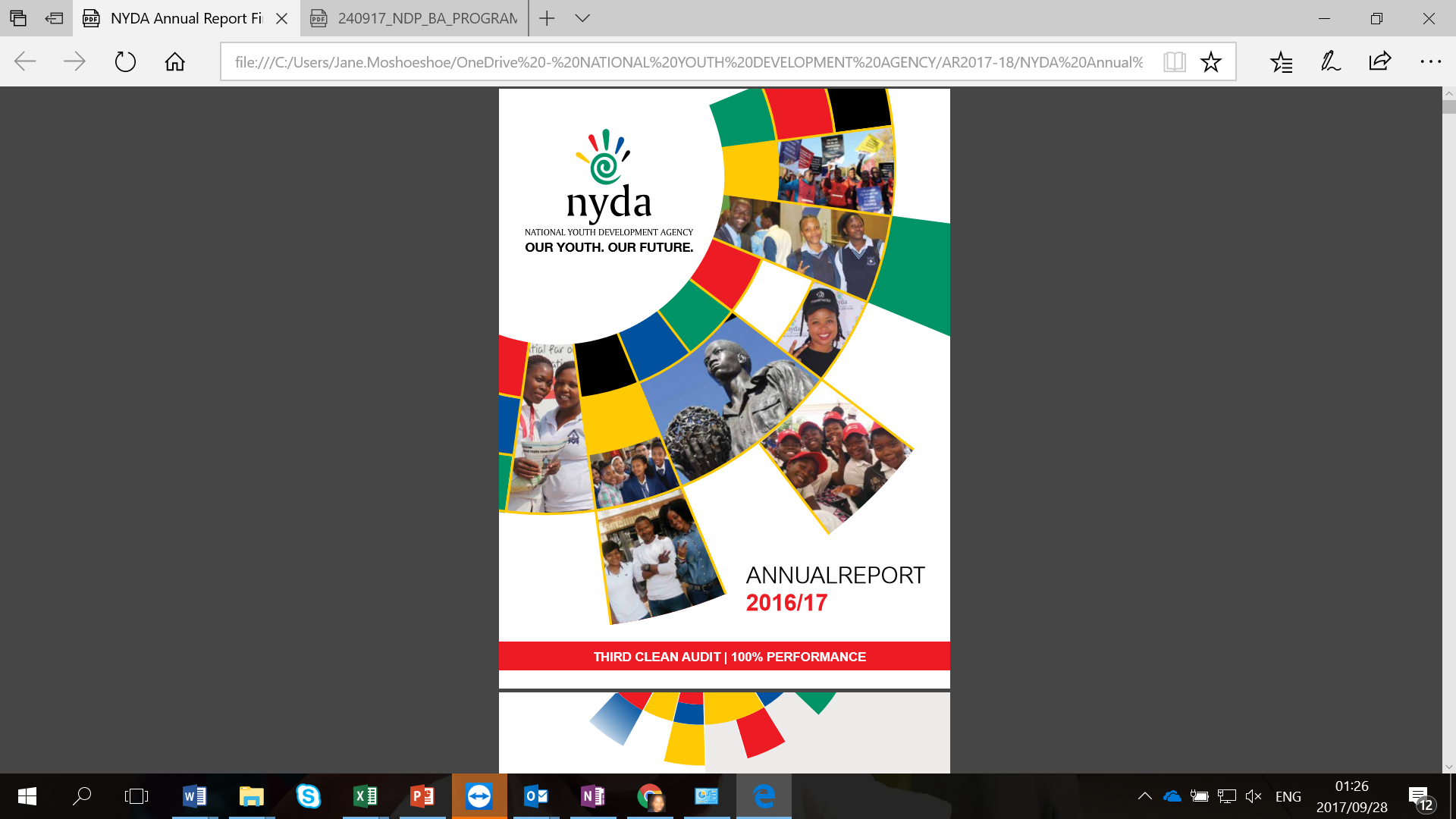 KPA 3: Health & Wellbeing
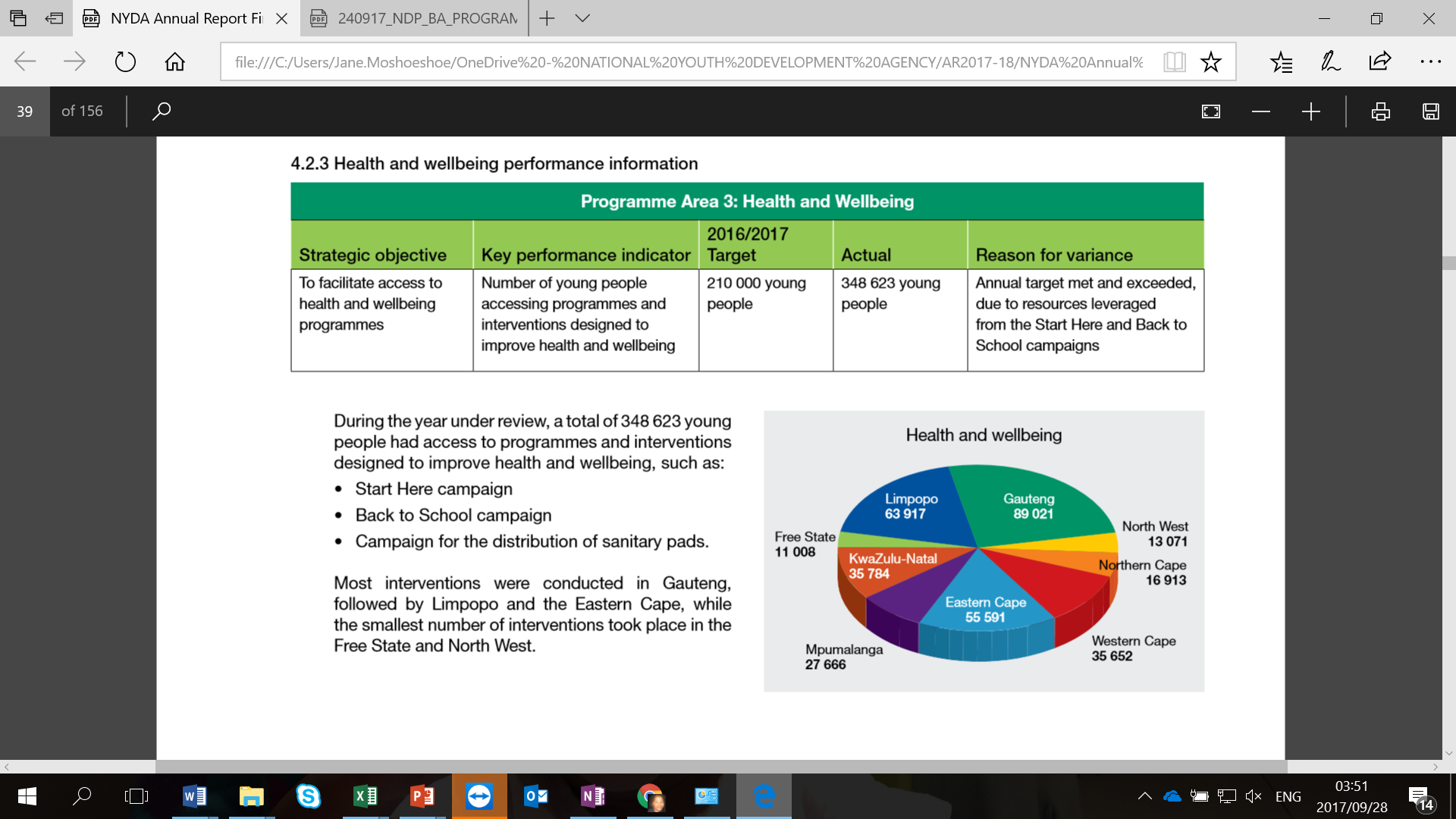 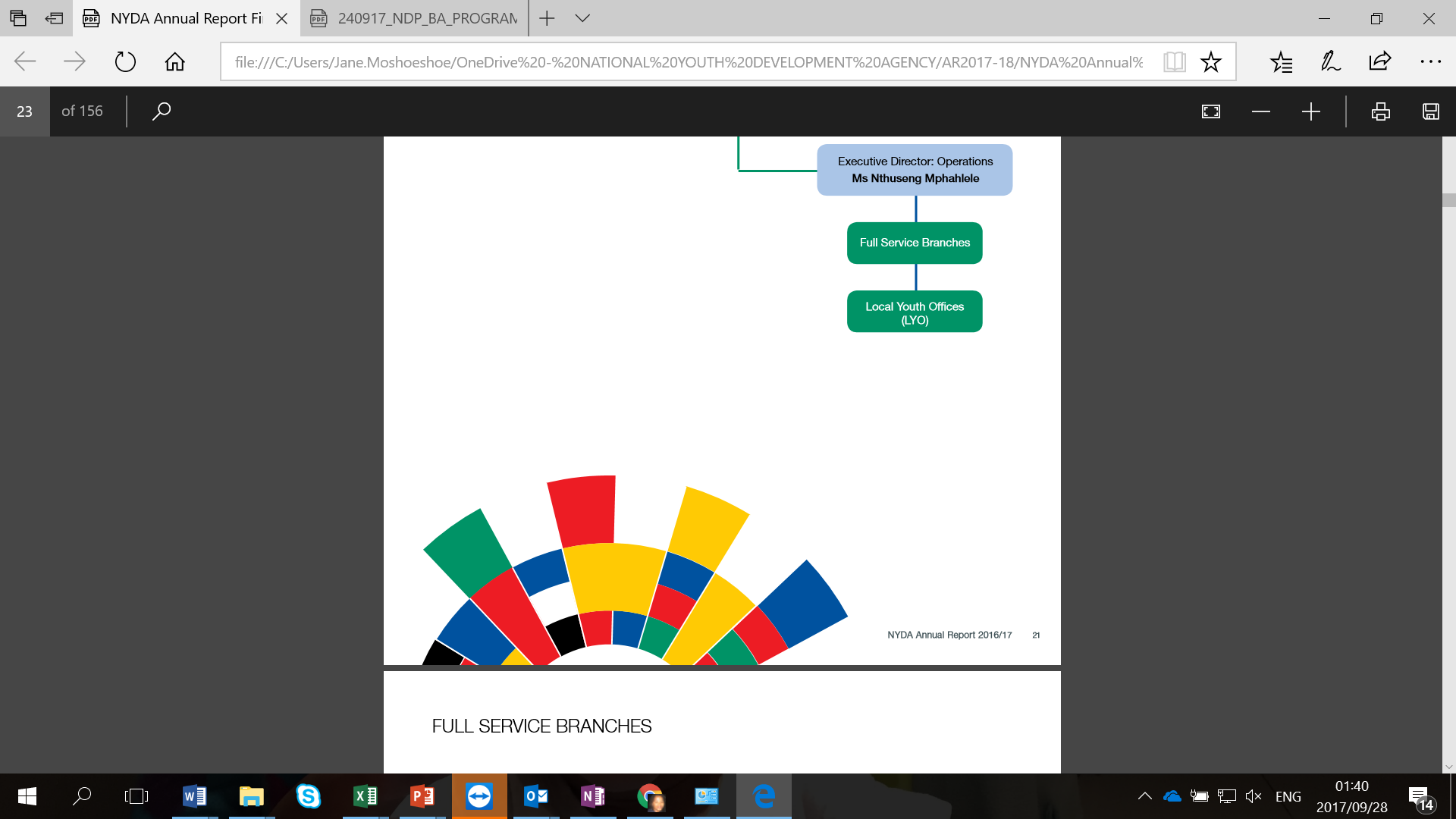 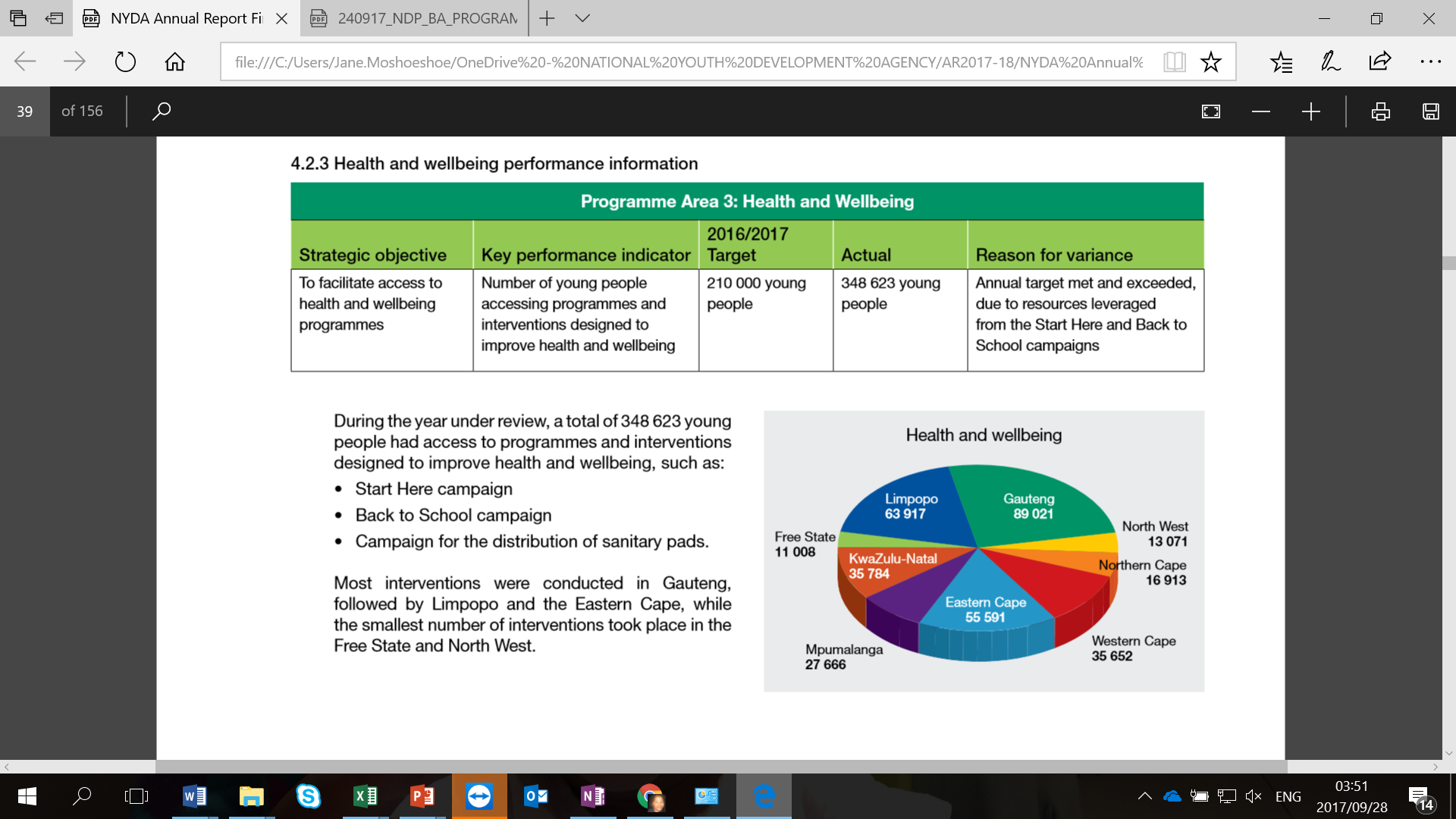 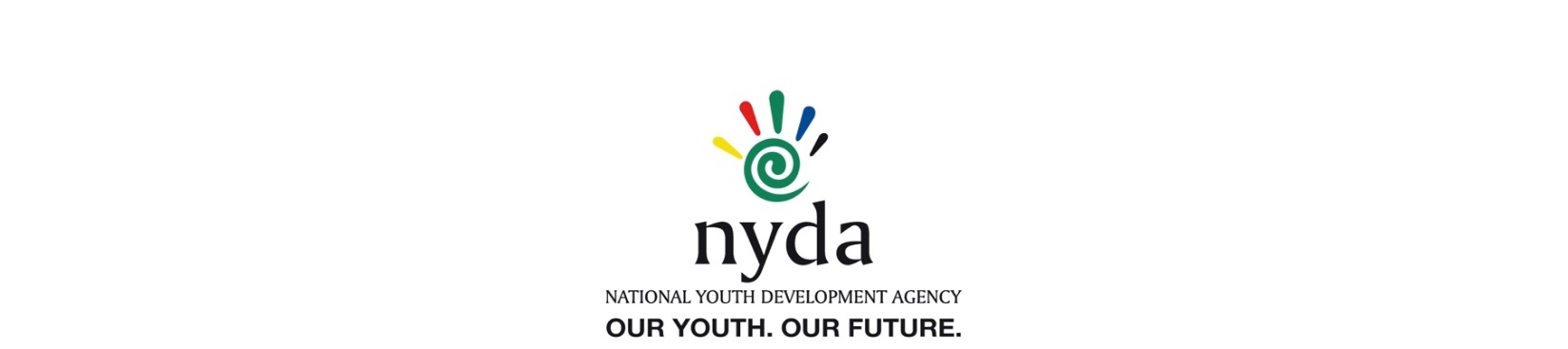 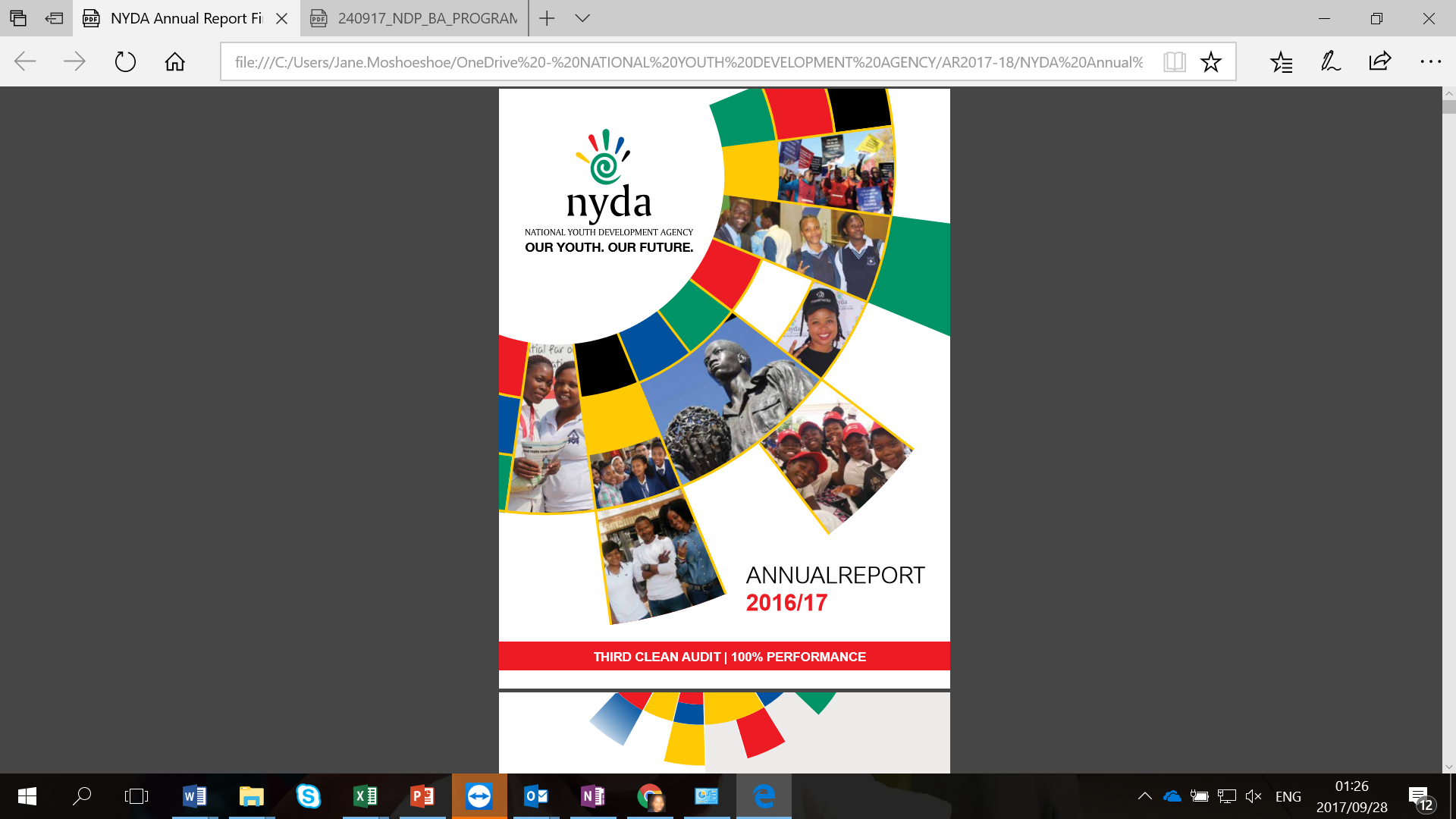 National Youth Service
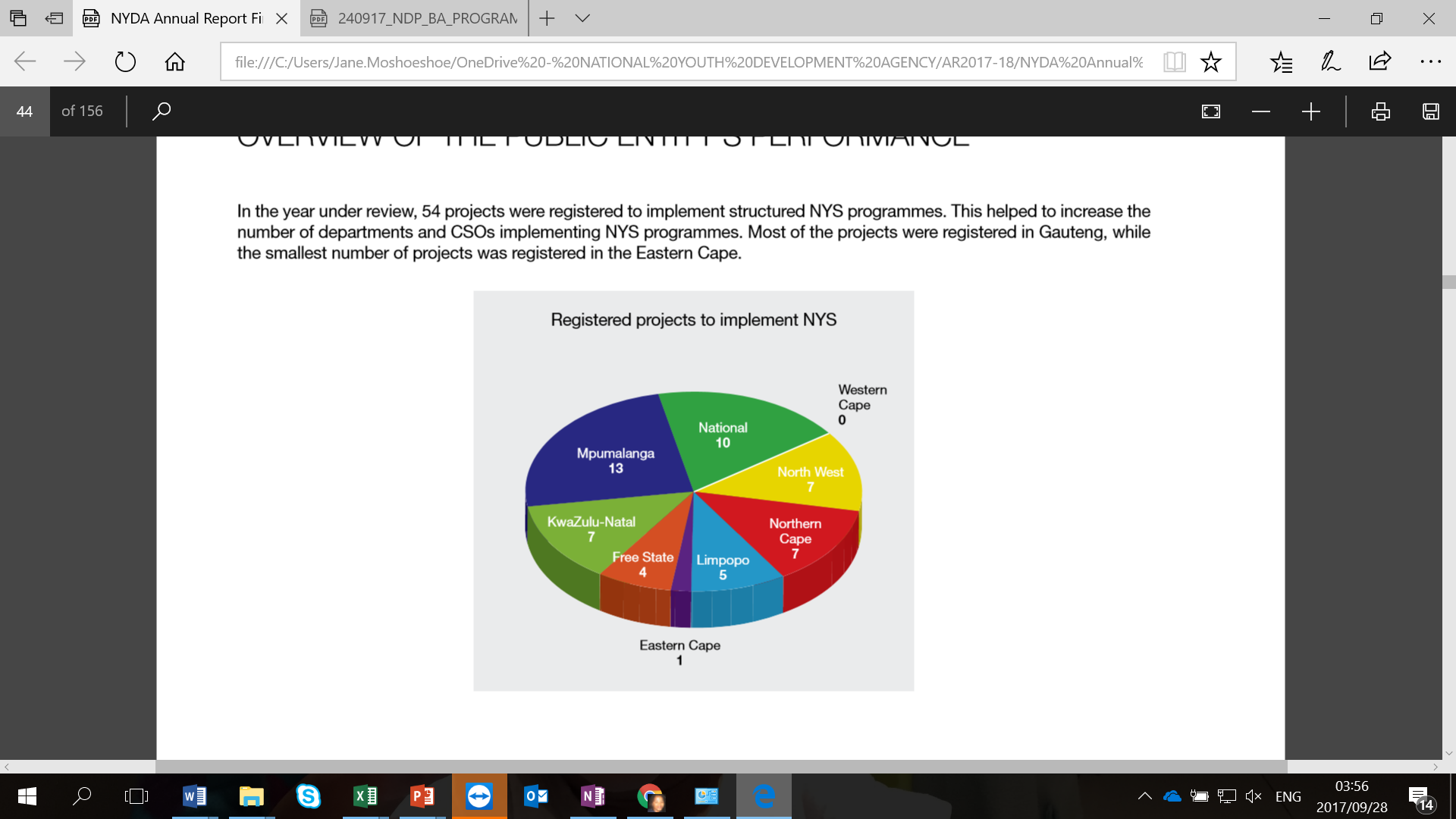 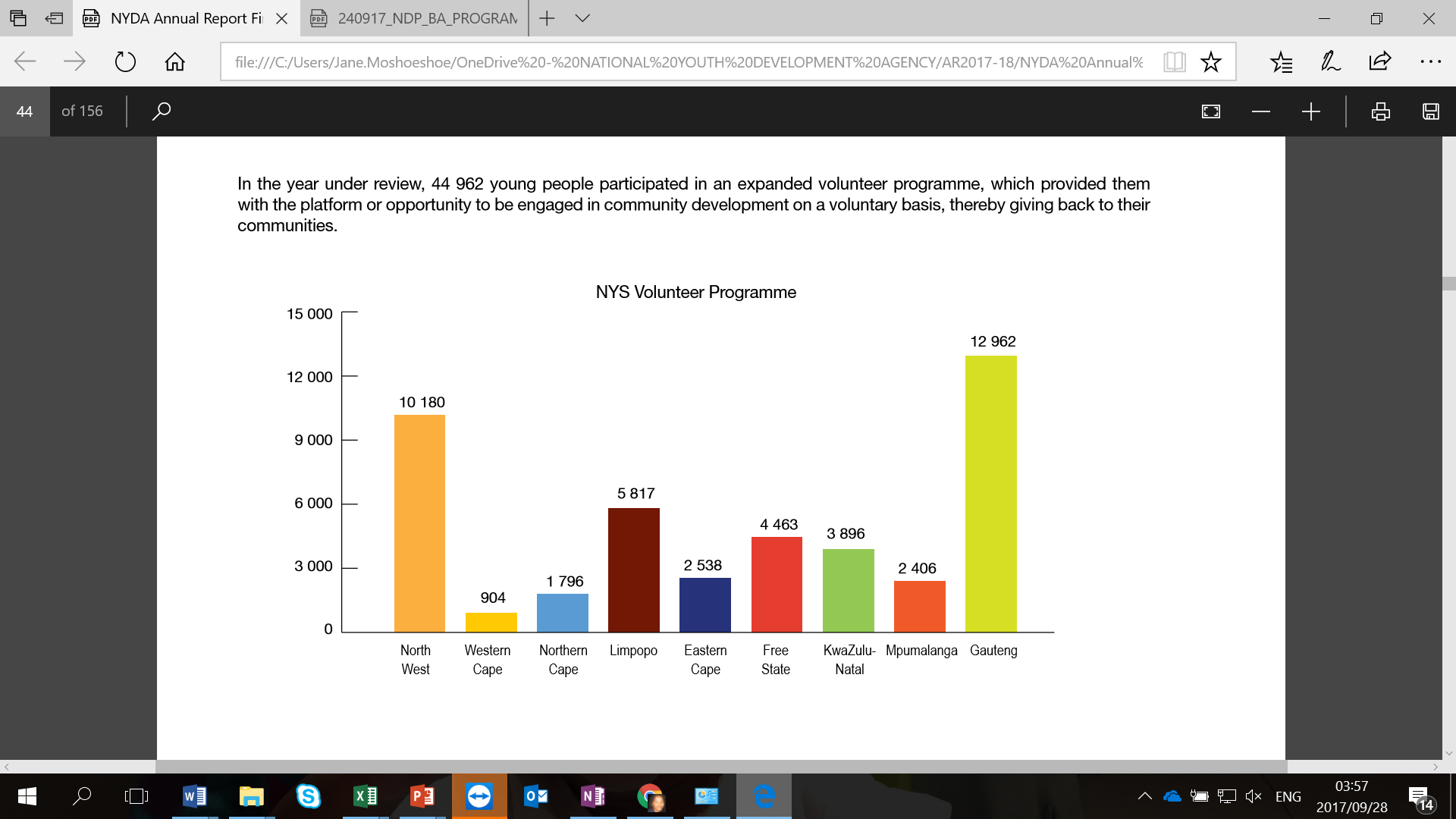 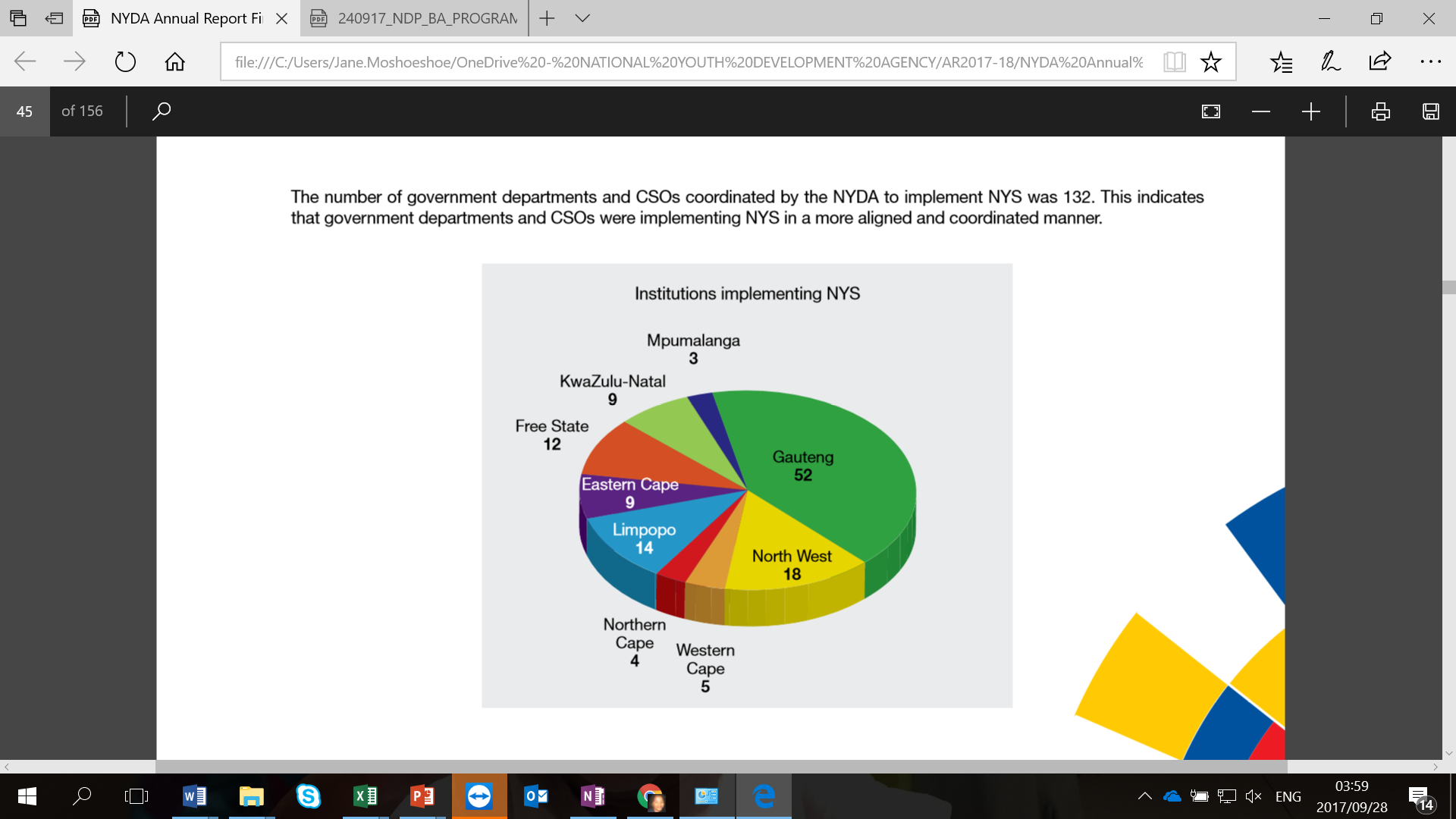 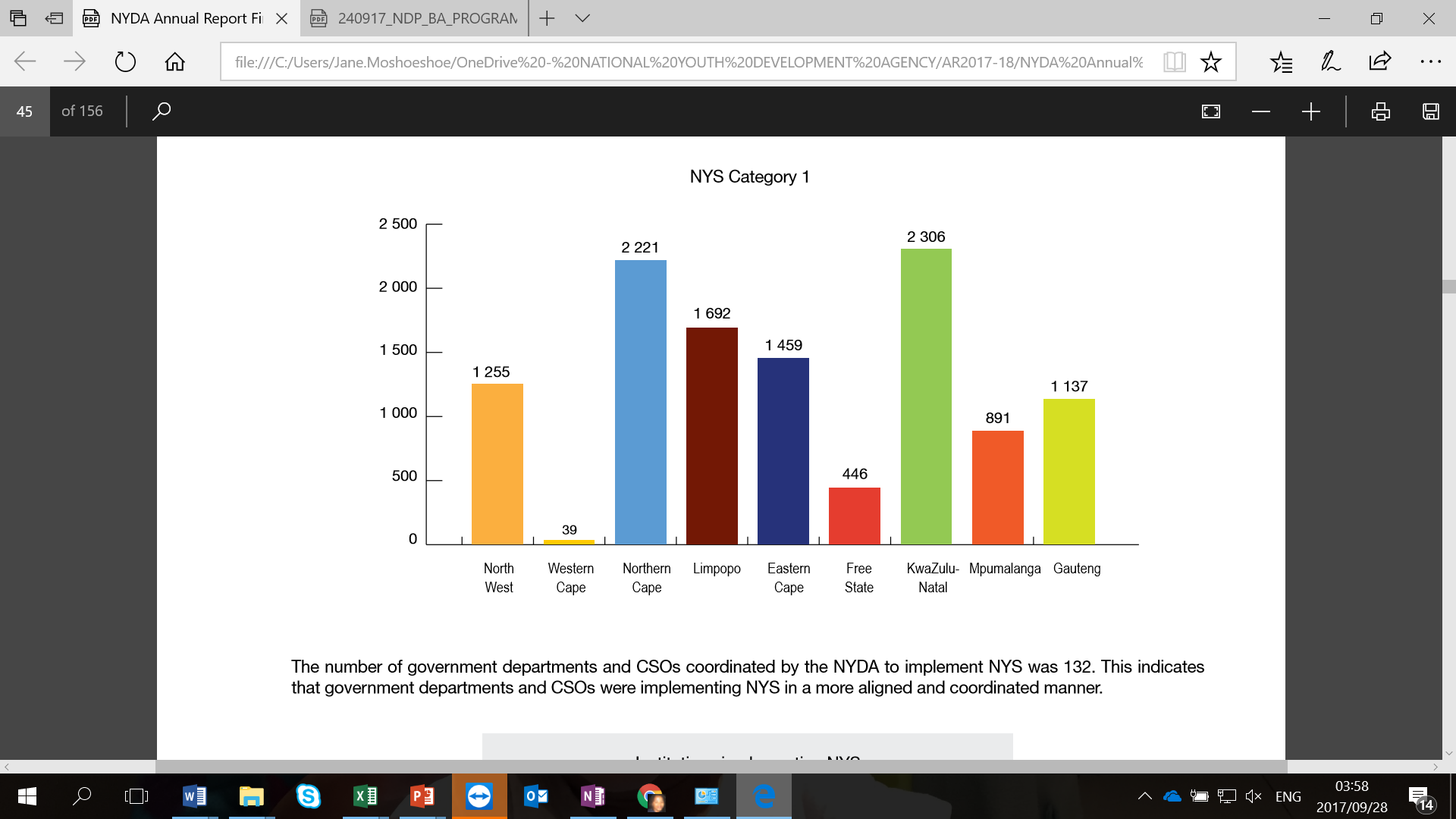 GOVERNANCE
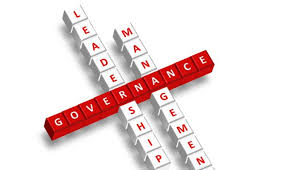 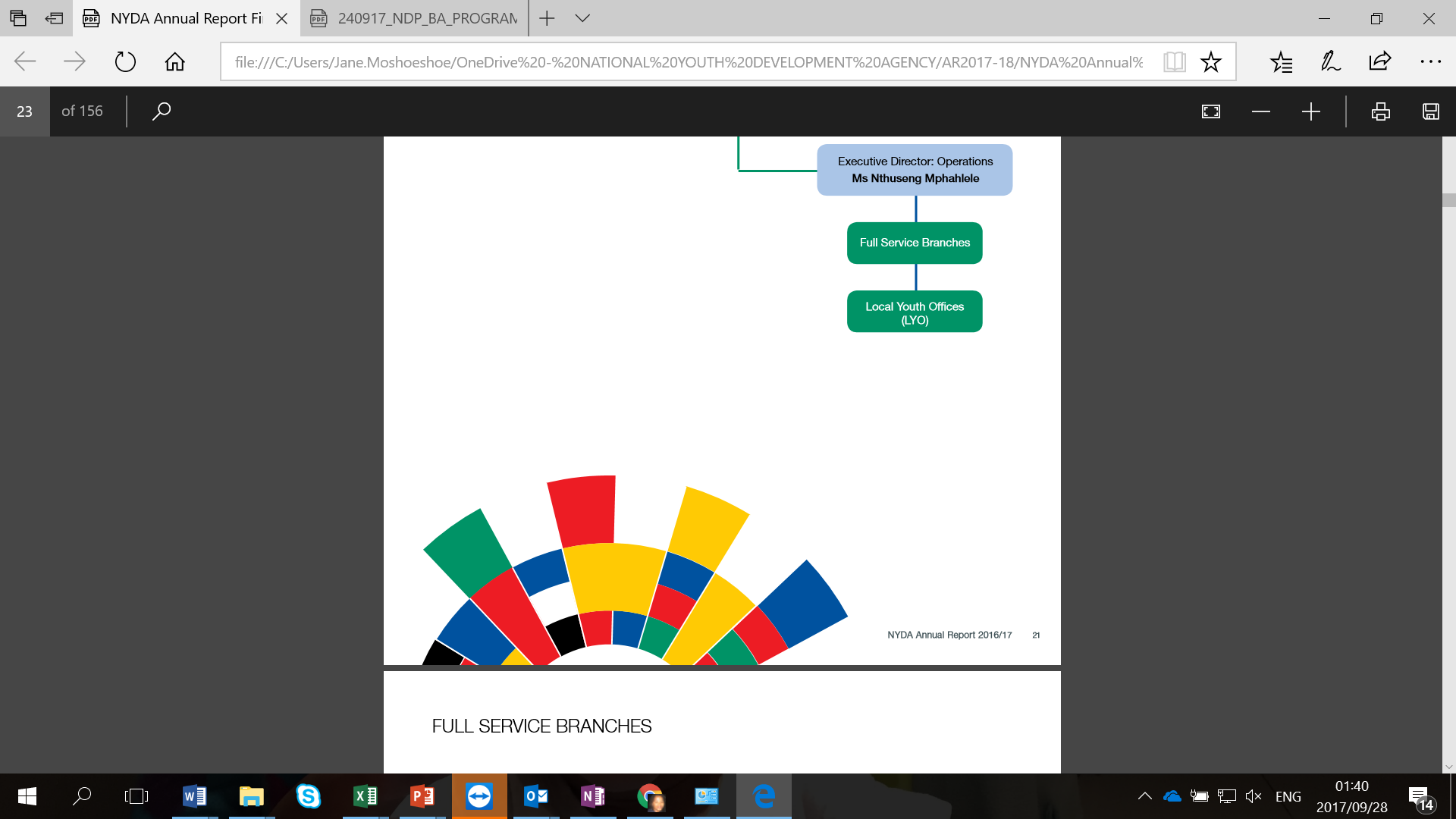 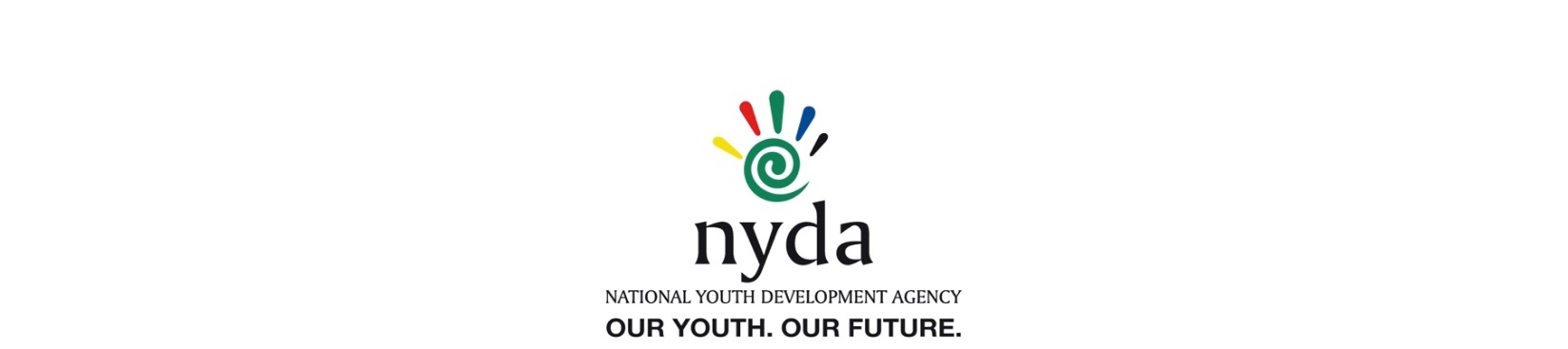 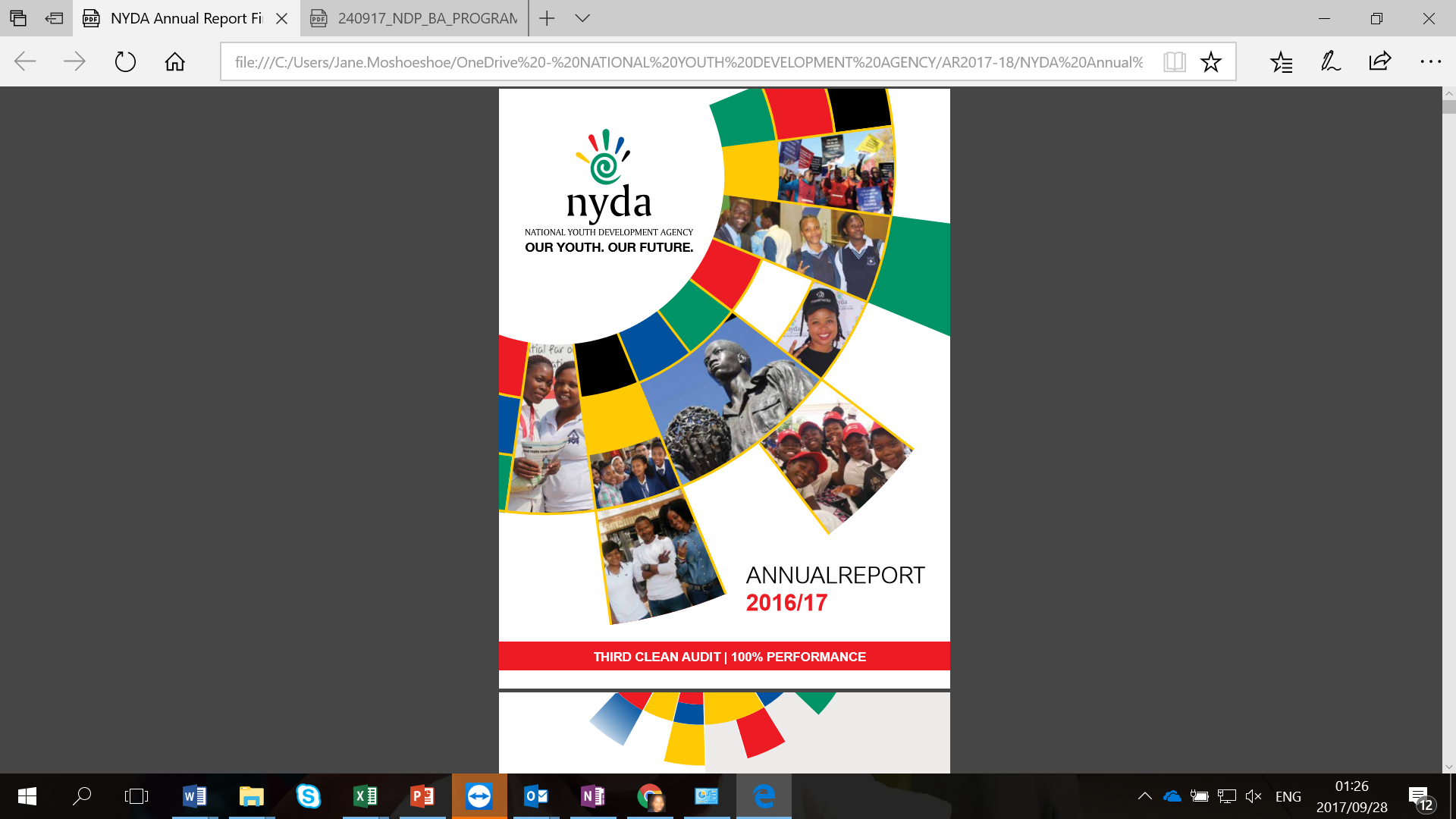 Governance
The Agency’s has achieved 100% of all Key Performance Indicators set for the financial year under review.
Auditor General of South Africa which expresses an opinion on the Agency’s financial statements, annual performance report and compliance with laws and regulations.
Massive achievements realized in the areas of financial management, performance information reporting and compliance when compared to 2013/14
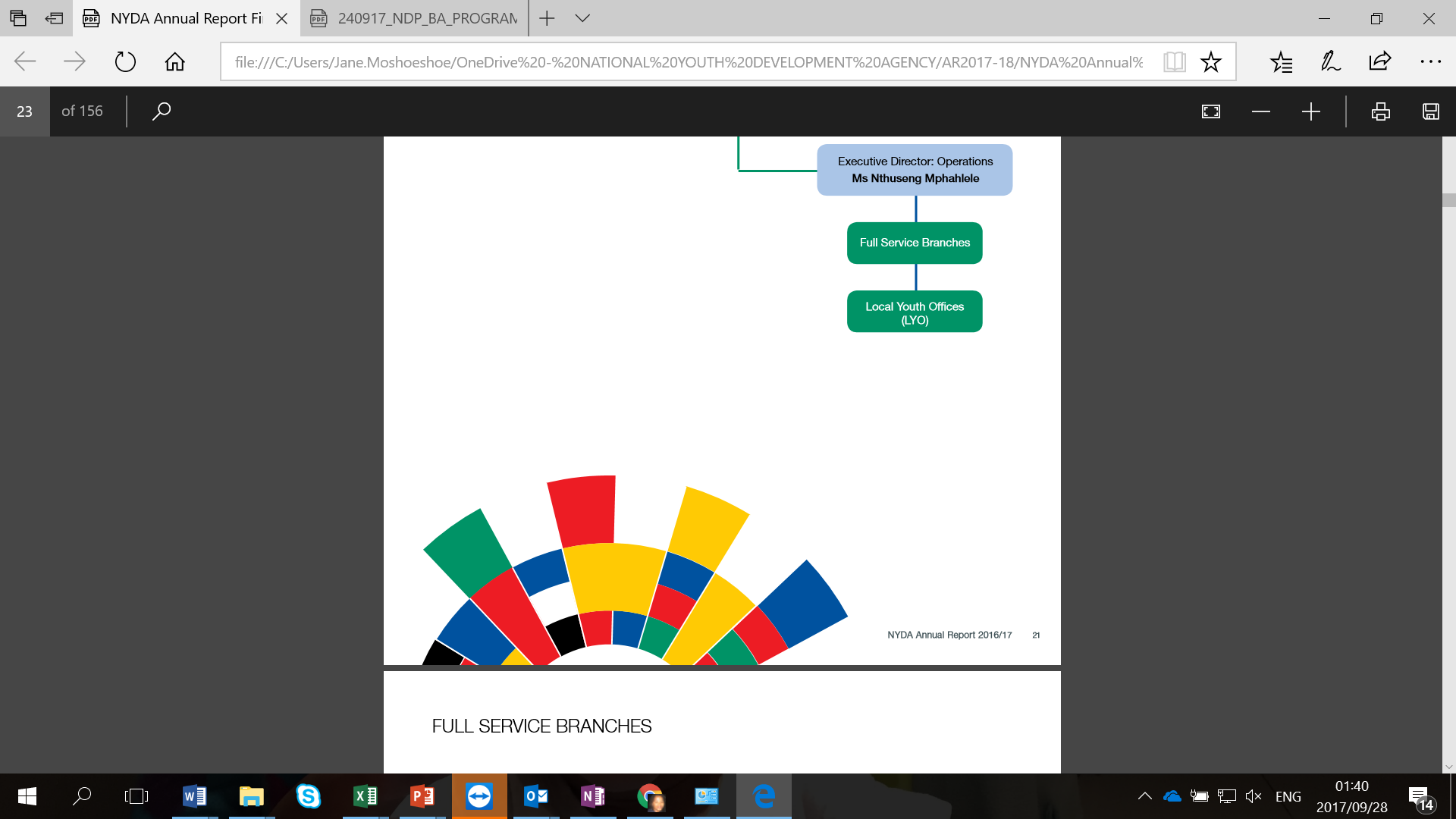 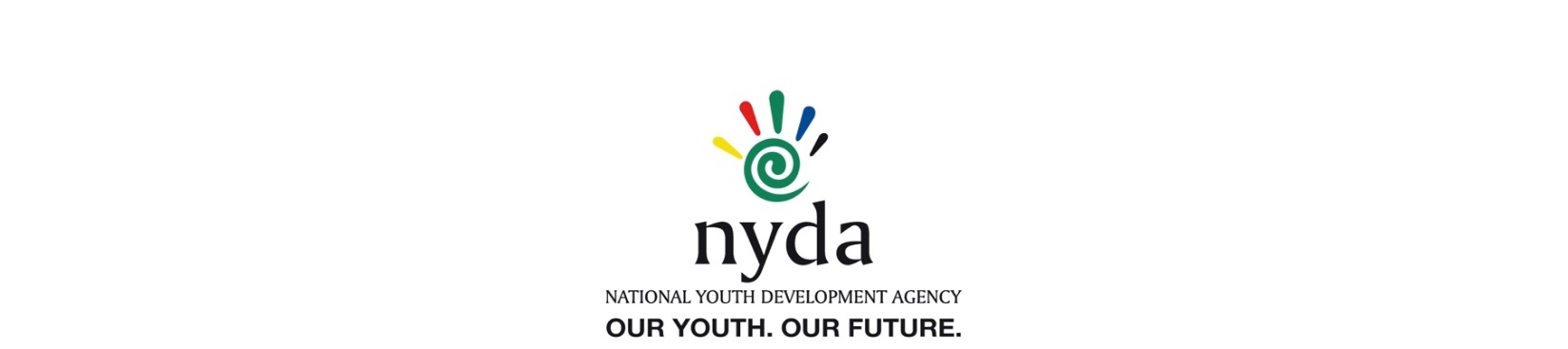 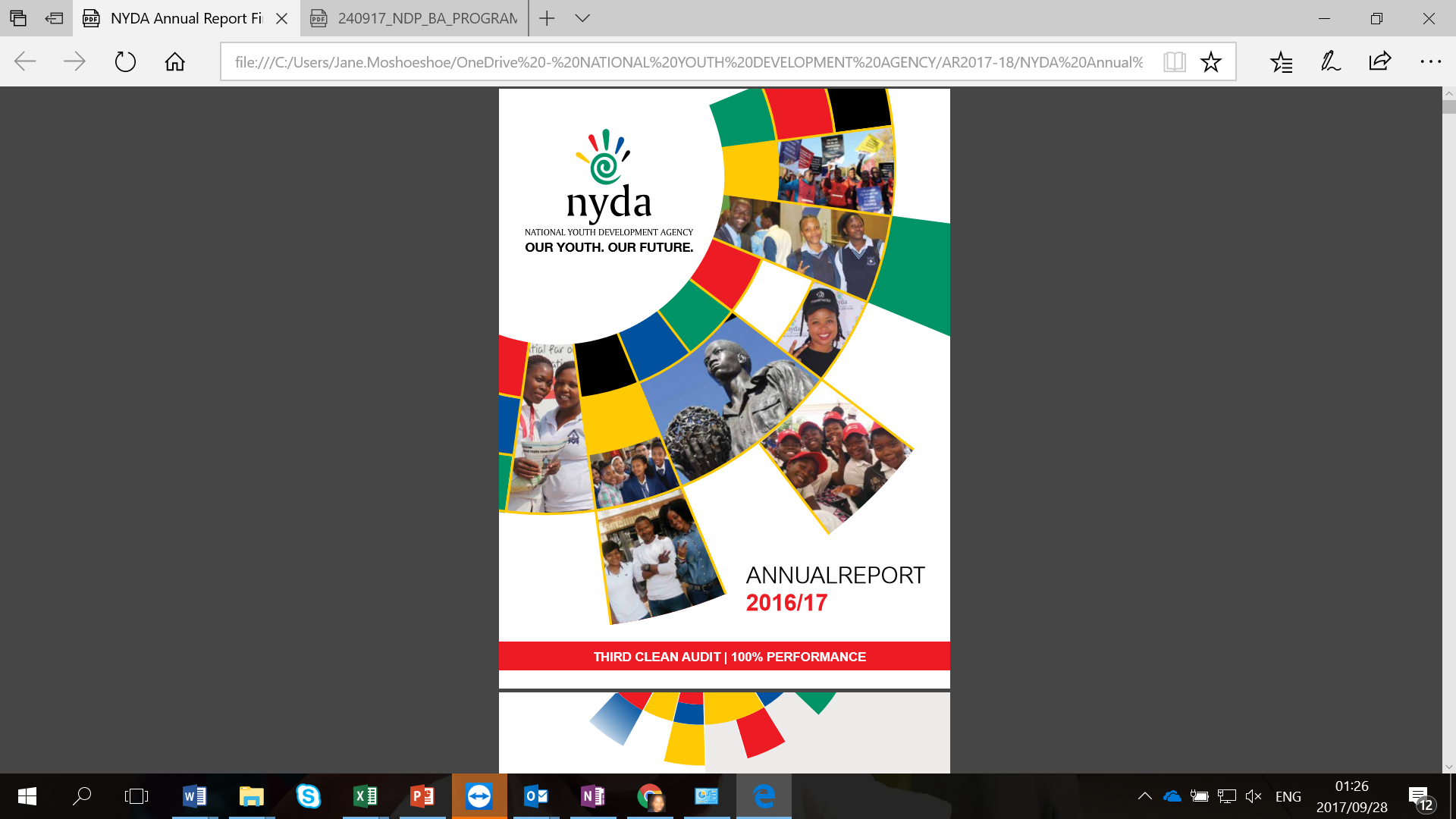 FINANCIAL MANAGEMENT
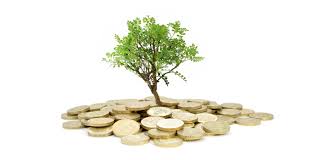 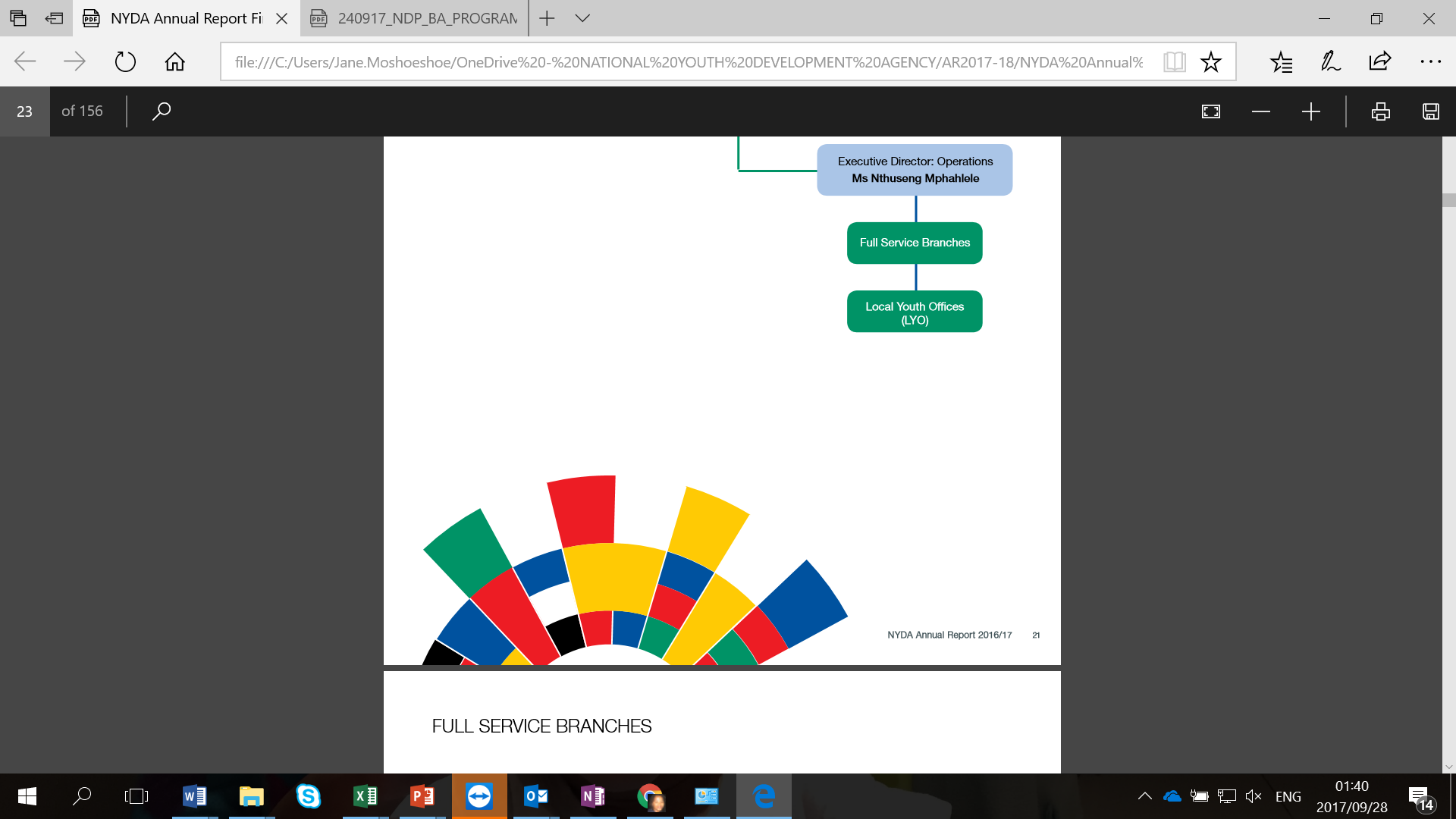 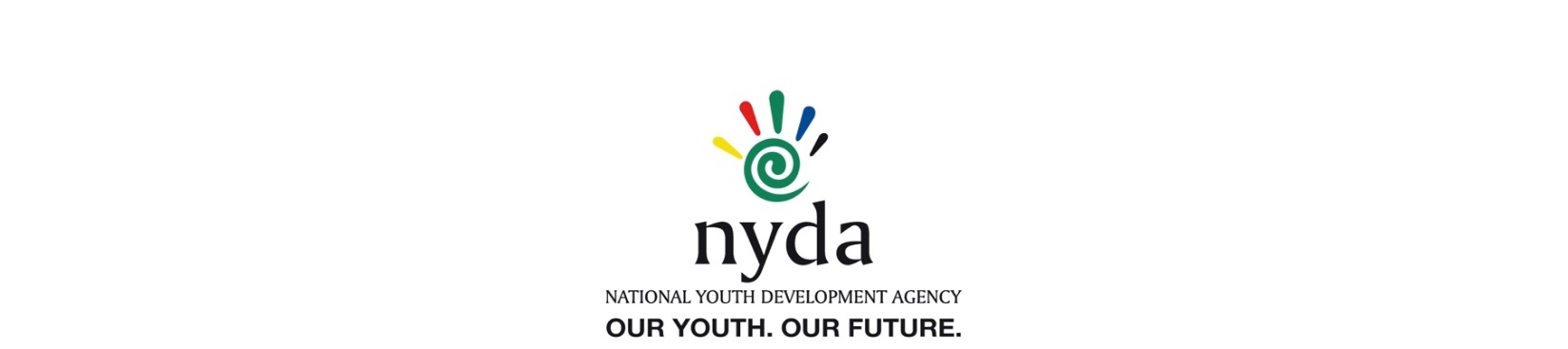 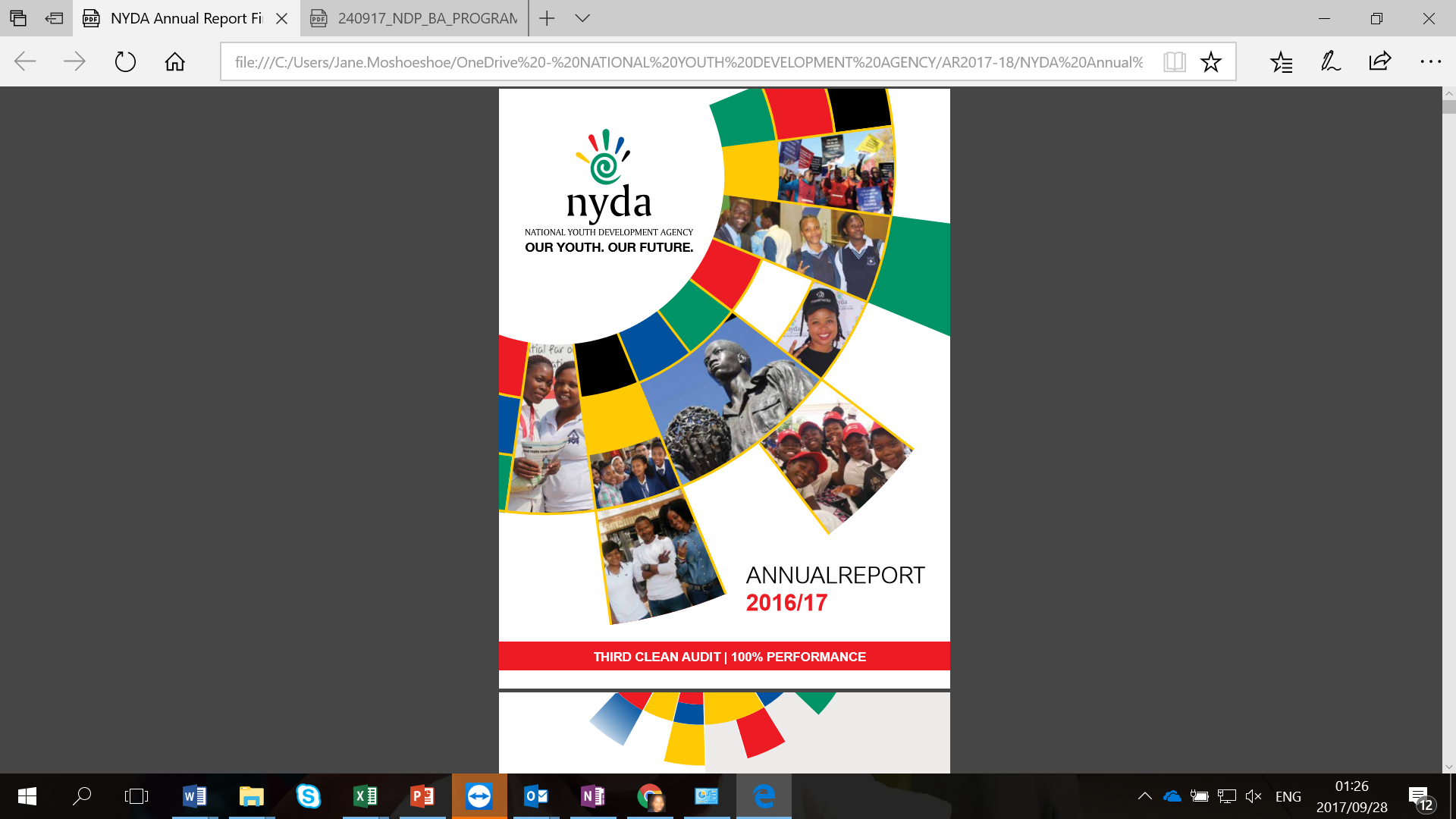 Financial Performance Highlights
Overall reduction in the transfer payment from R409 million to R405 million as third year of fiscal cuts came into effect. 
Project and grant disbursements increased from R143.5 million to R171.8 million (19%)
Employee costs post restructuring reduced from R209 million to R143 million (32%)
R113.4 million raised and committed to support youth development programmes by donors and partners.
The Agency remains a going concern as assessed by its financial and liquidity positions
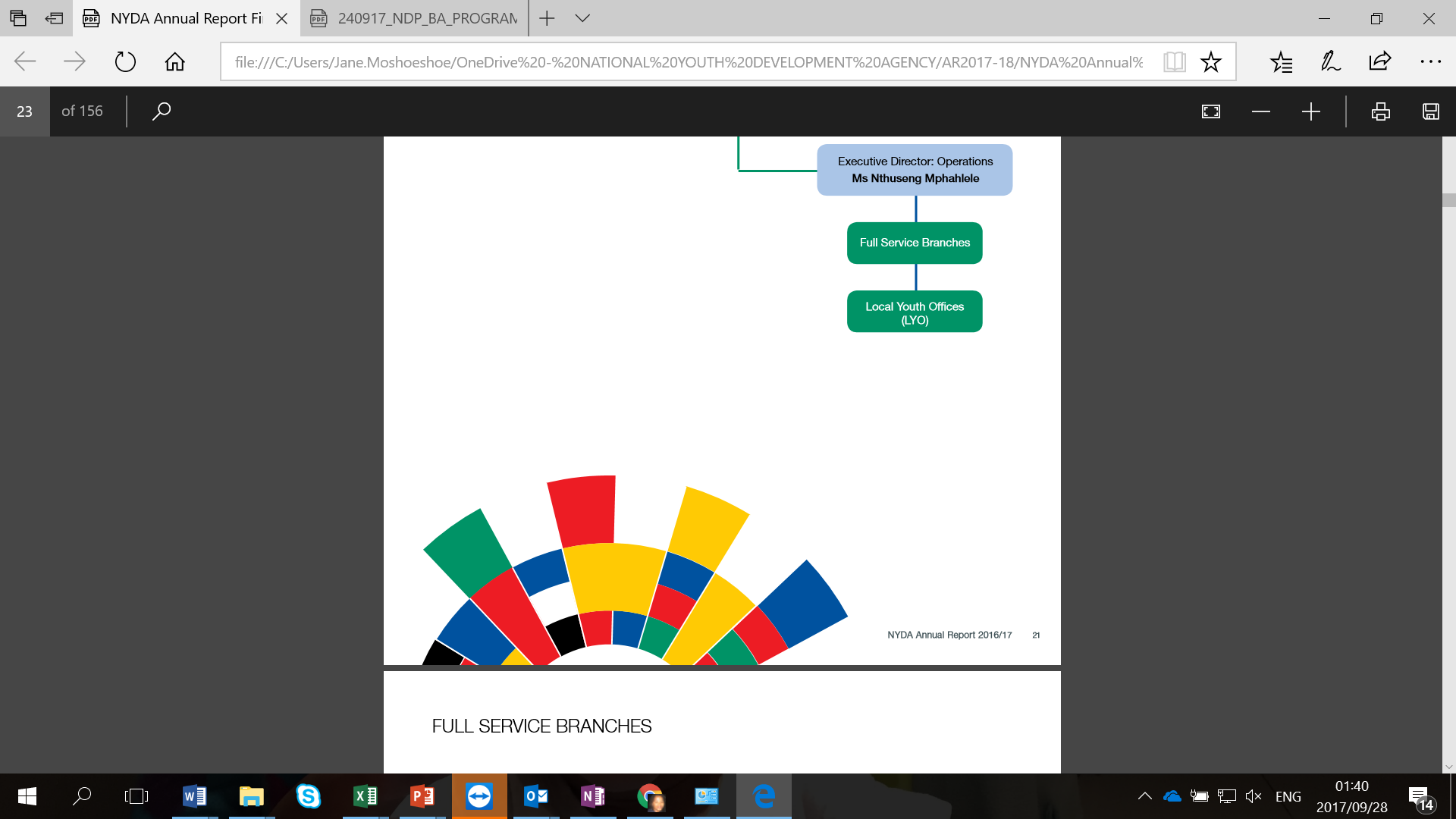 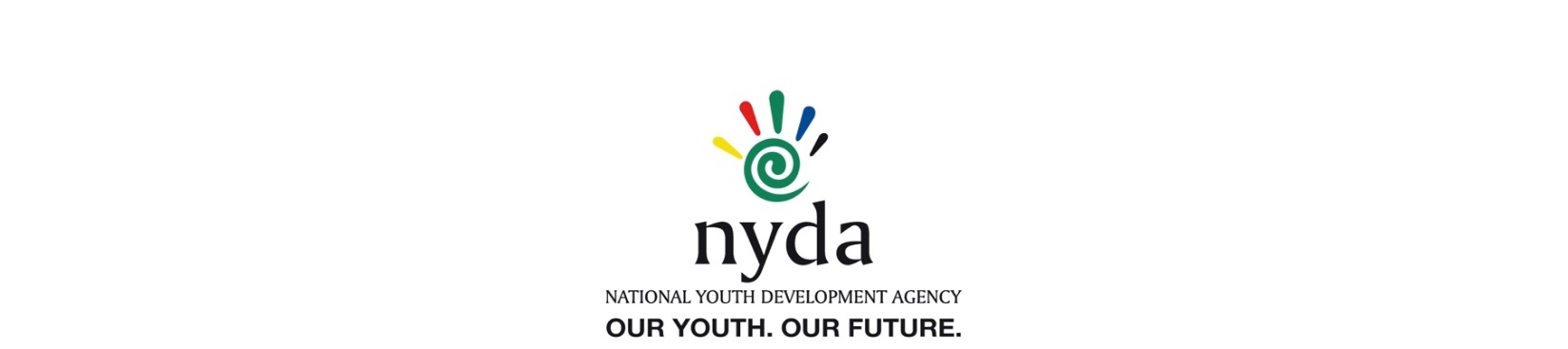 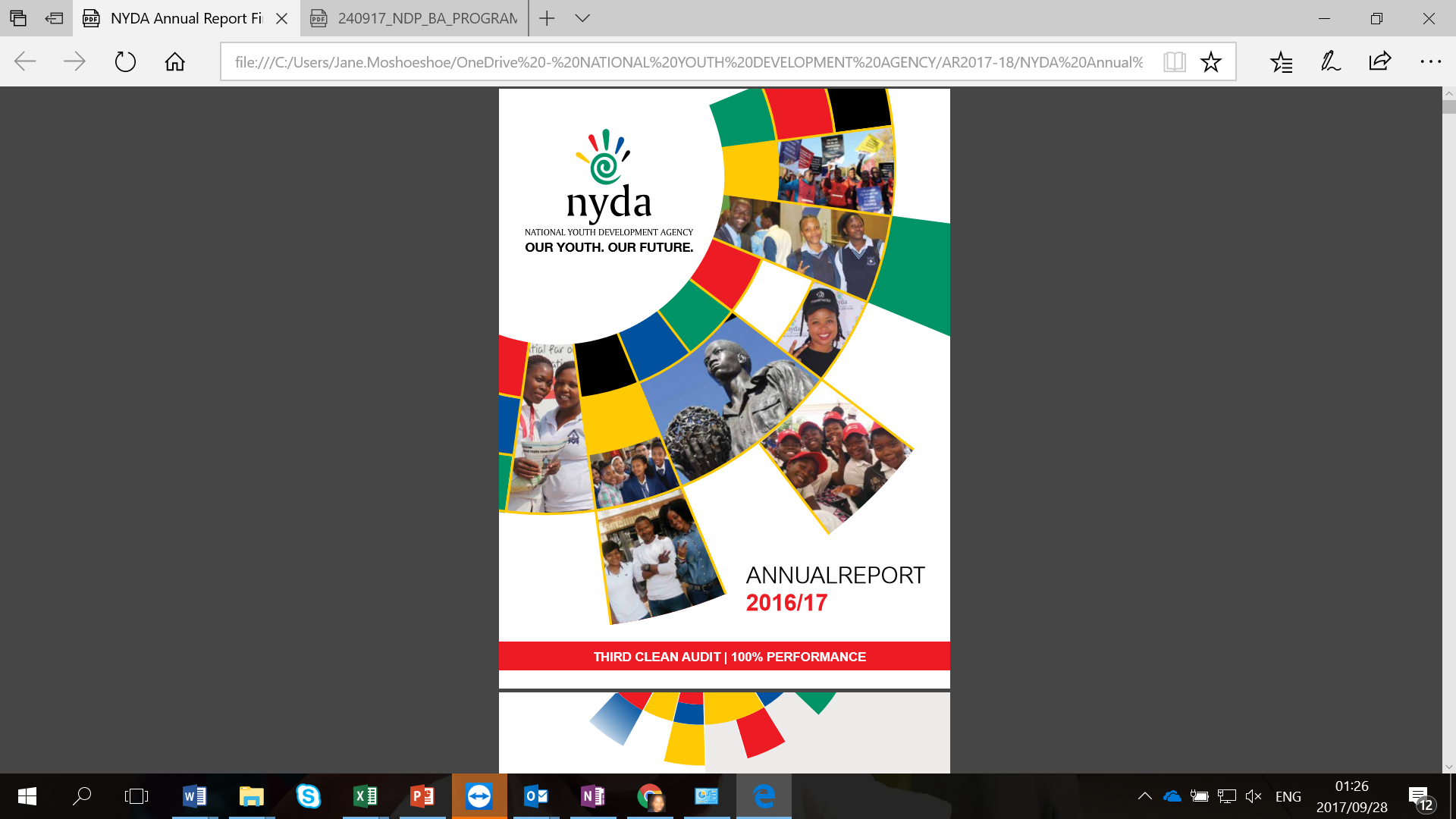 Financial Performance Highlights
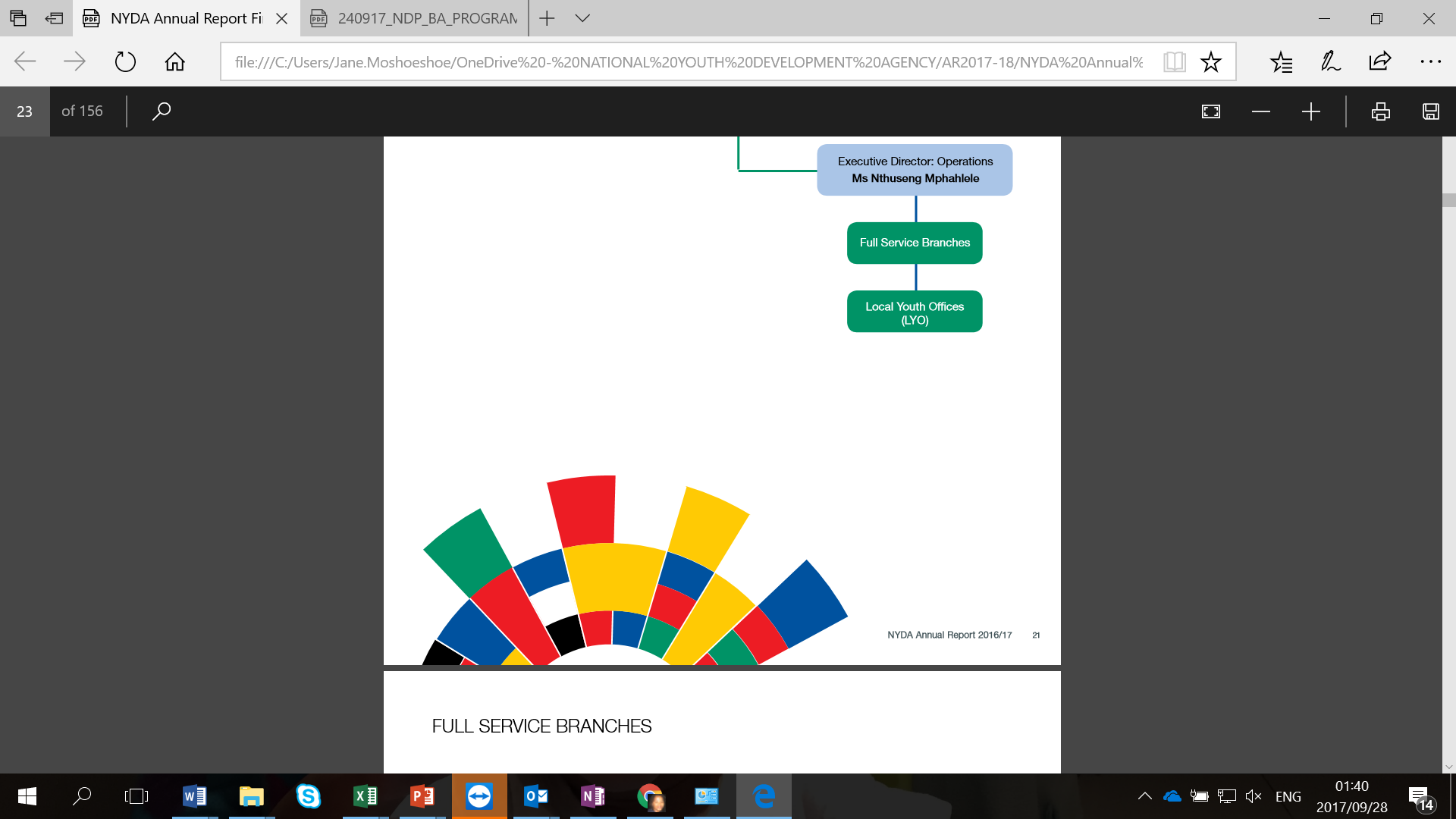 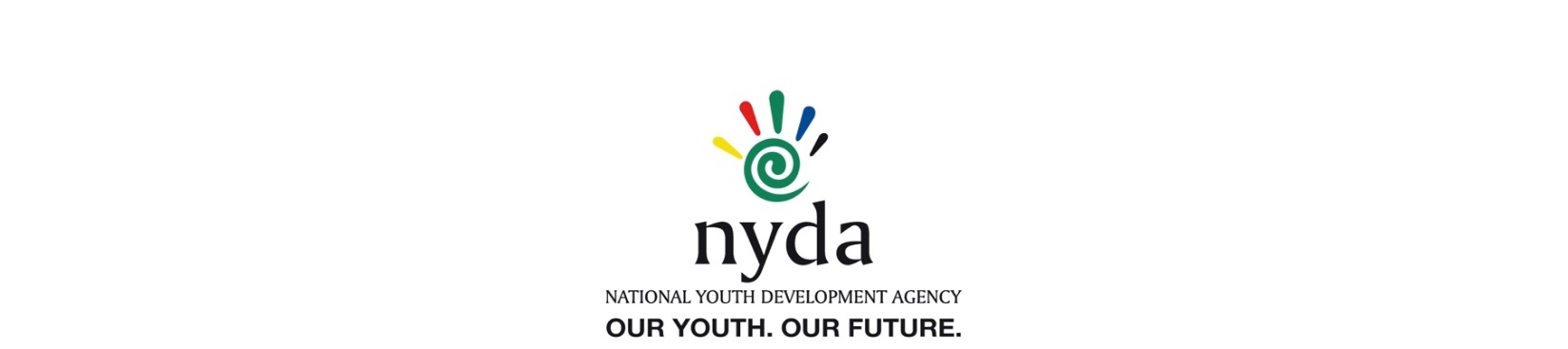 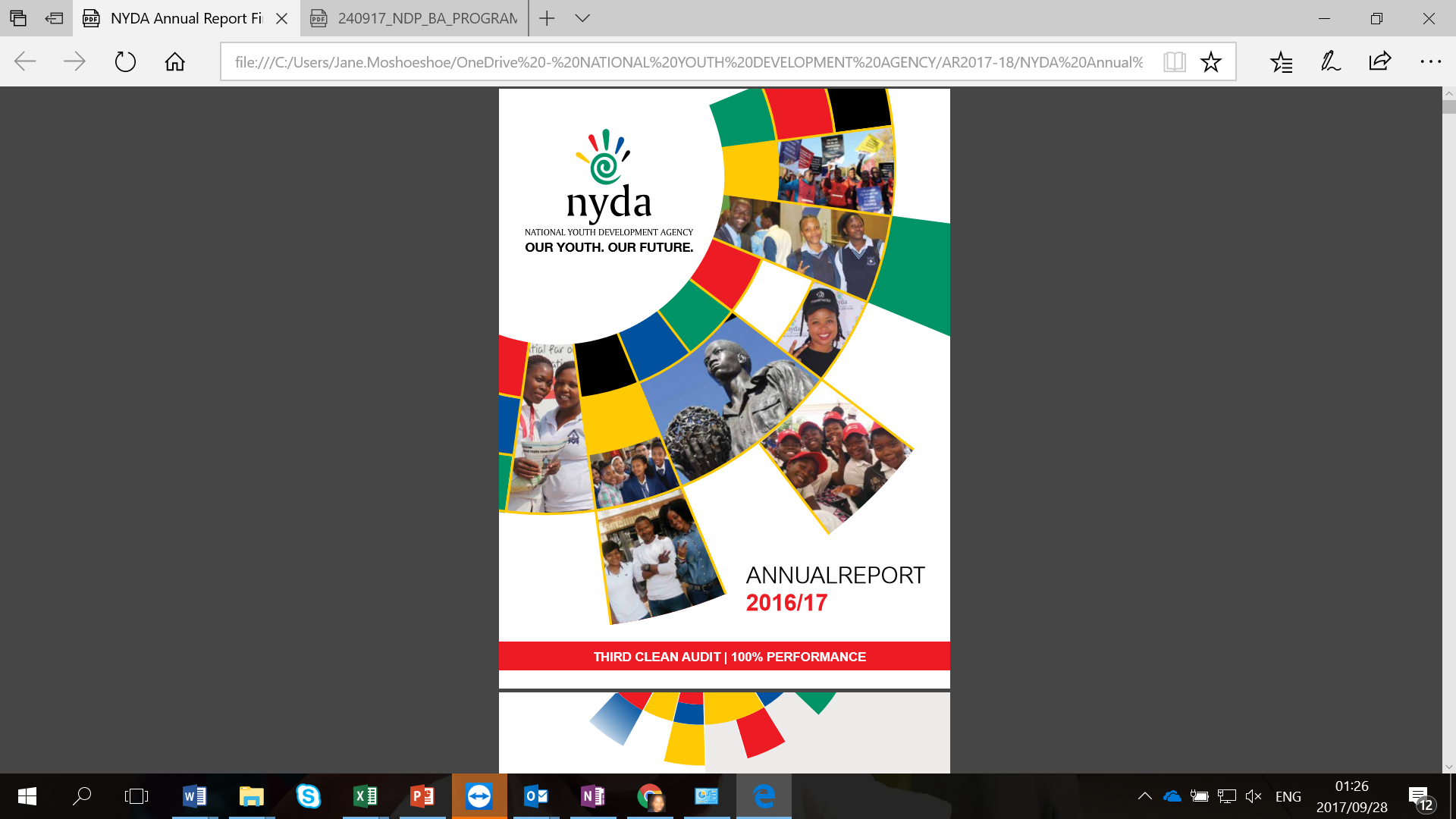 Financial Performance Highlights
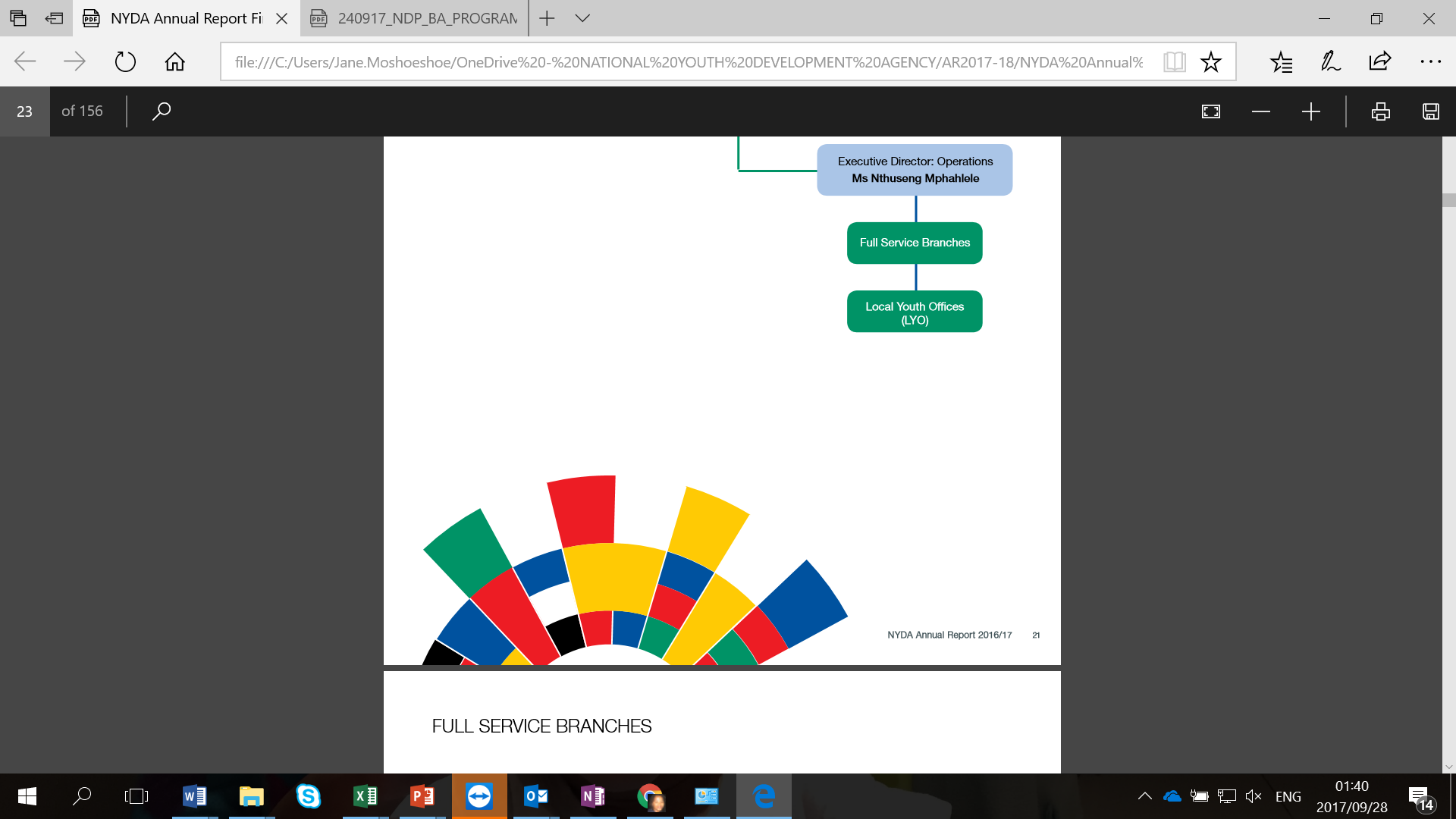 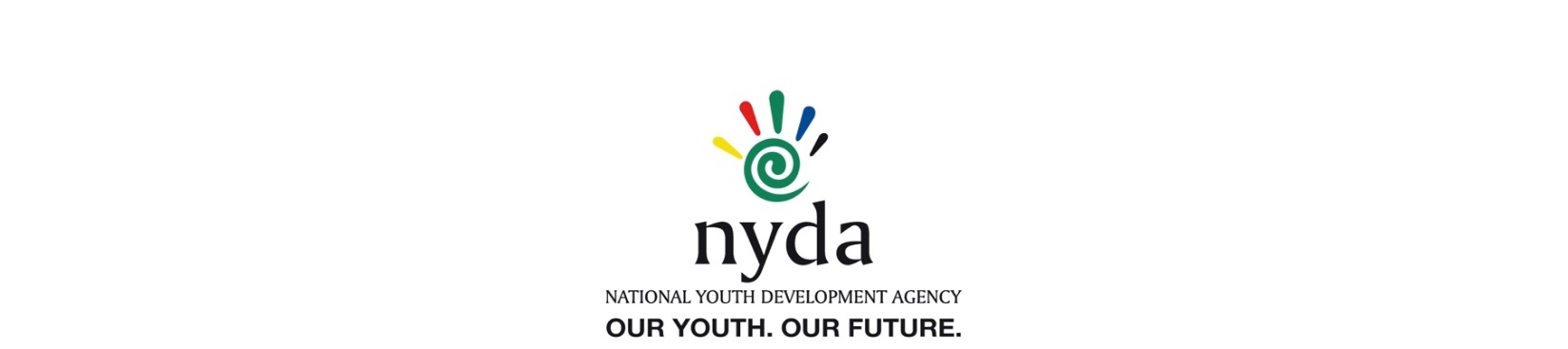 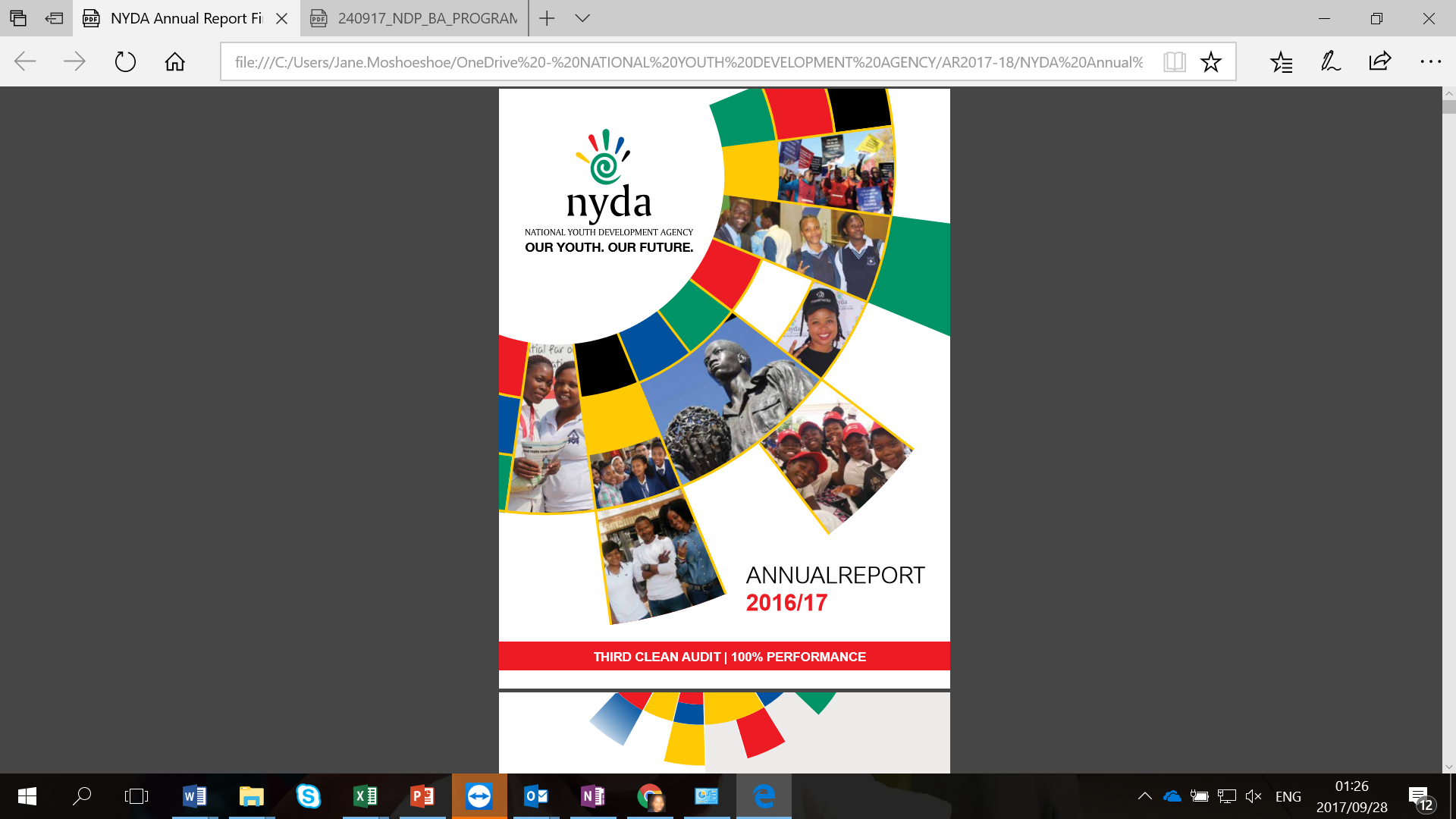 Financial Performance Highlights: Cost Containments
Reduction in annual allocation from National Treasury 
- R409 million in 2015/2016 vs R405 million in 2016/2017 
- Third year of fiscal cuts to the budget were effected.
NYDA relocated its Head Office Operations to 54 Maxwell Drive in  Woodmead. 

Savings from the move approximately R12 million per annum 
     (R40 million over the MTEF)

Further reduction administration, travel and outsourcing costs to compensate for reduced budget allocation.
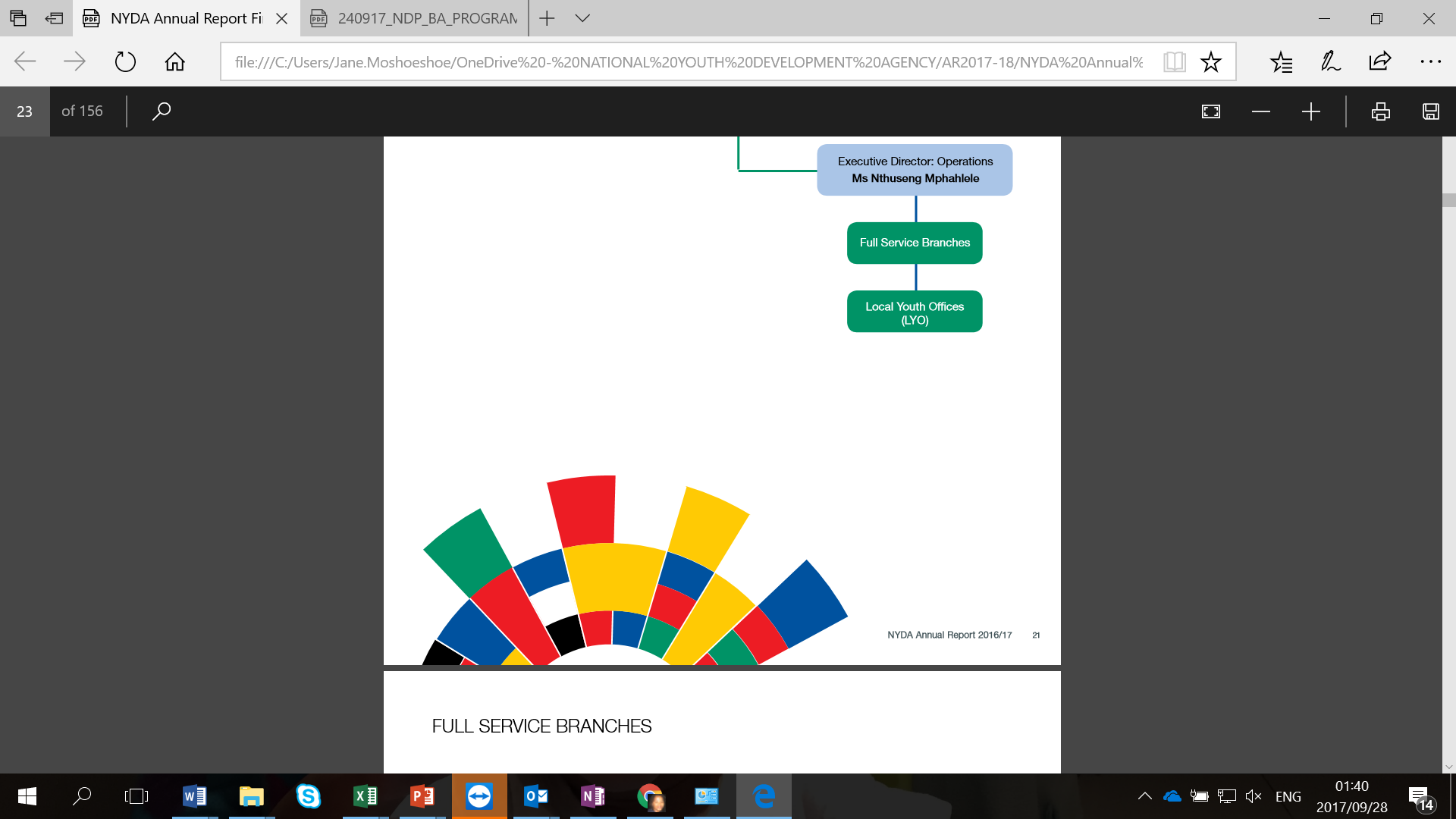 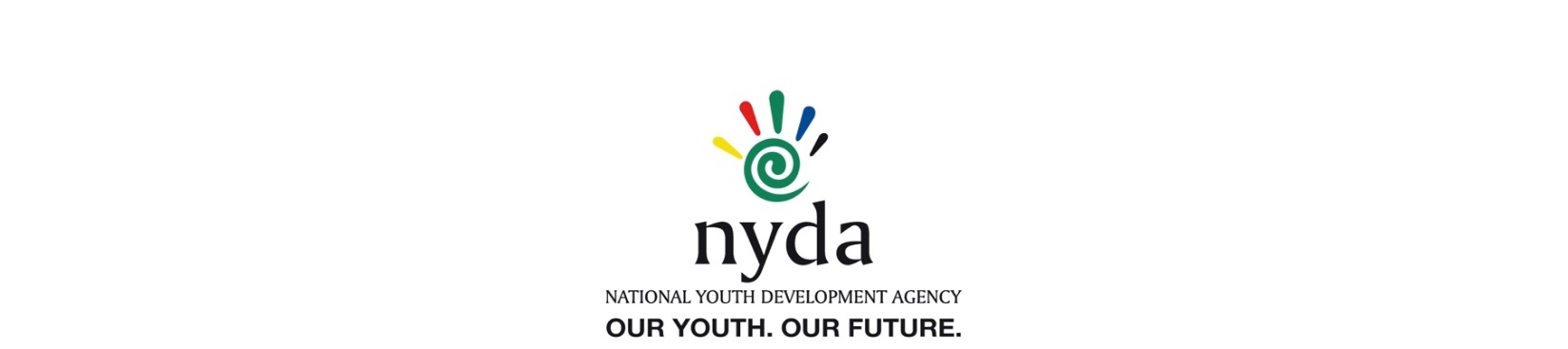 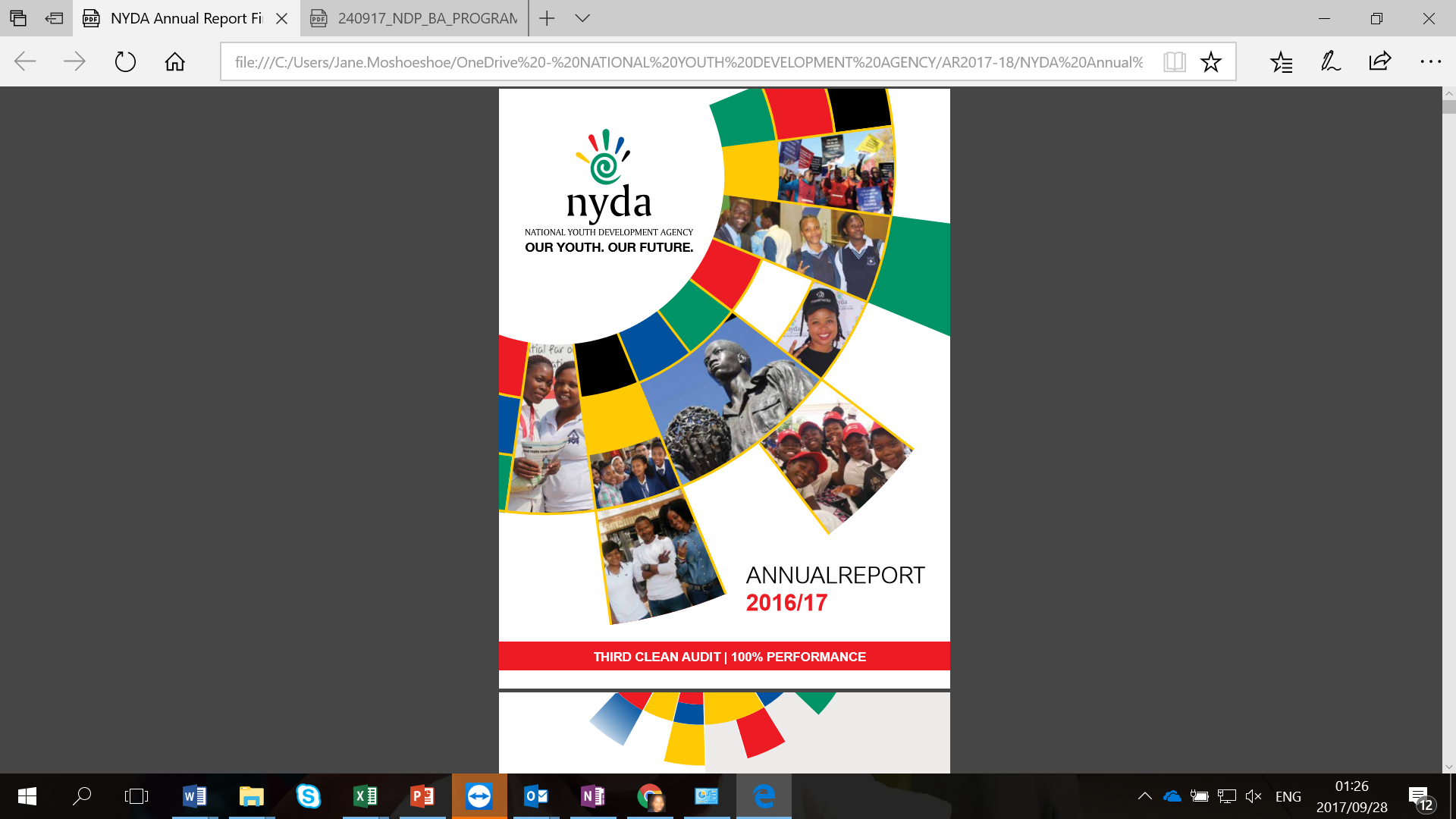 HUMAN RESOURCES OVERVIEW
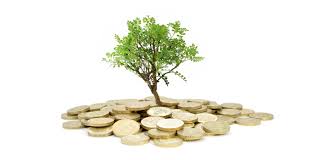 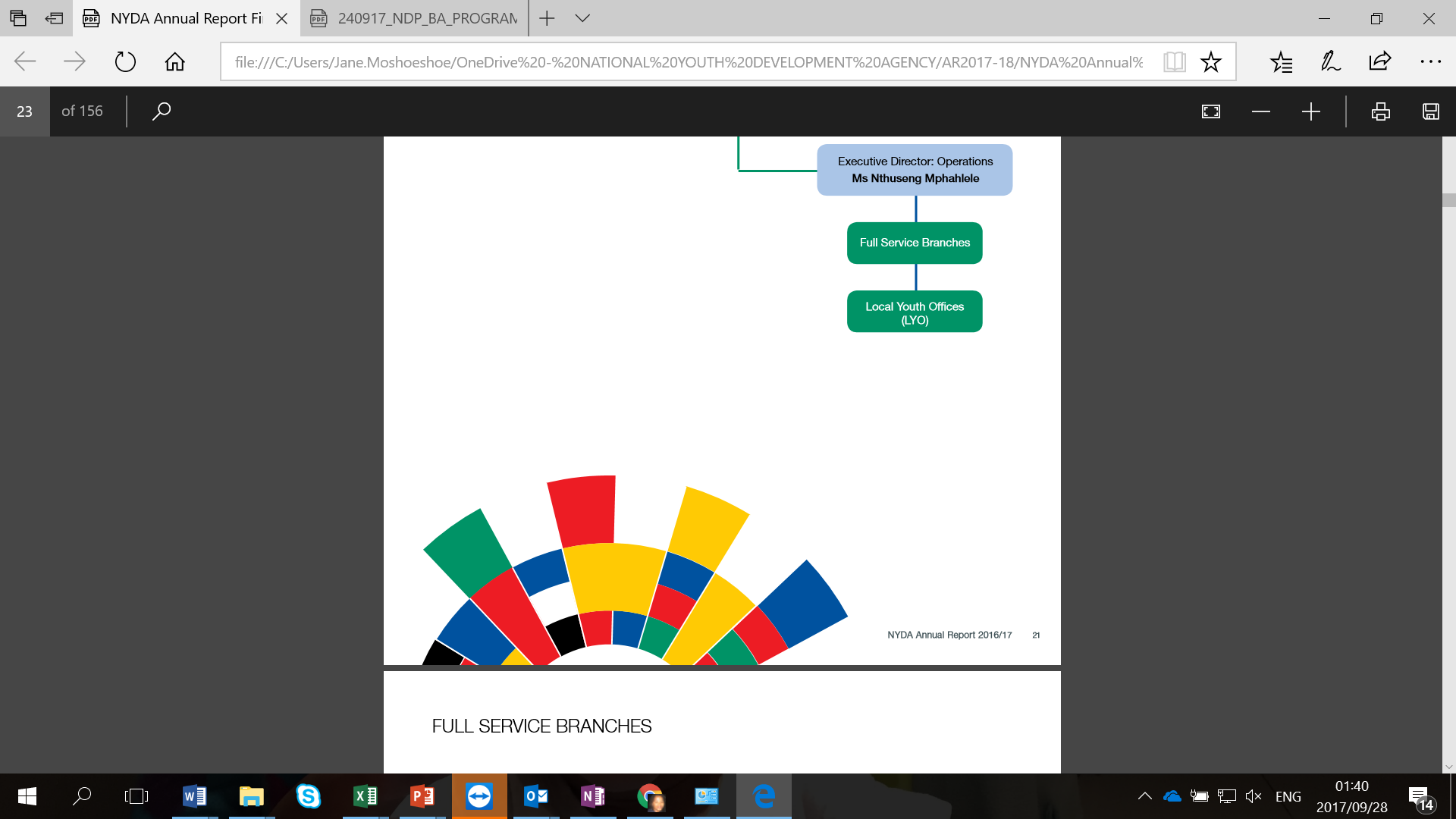 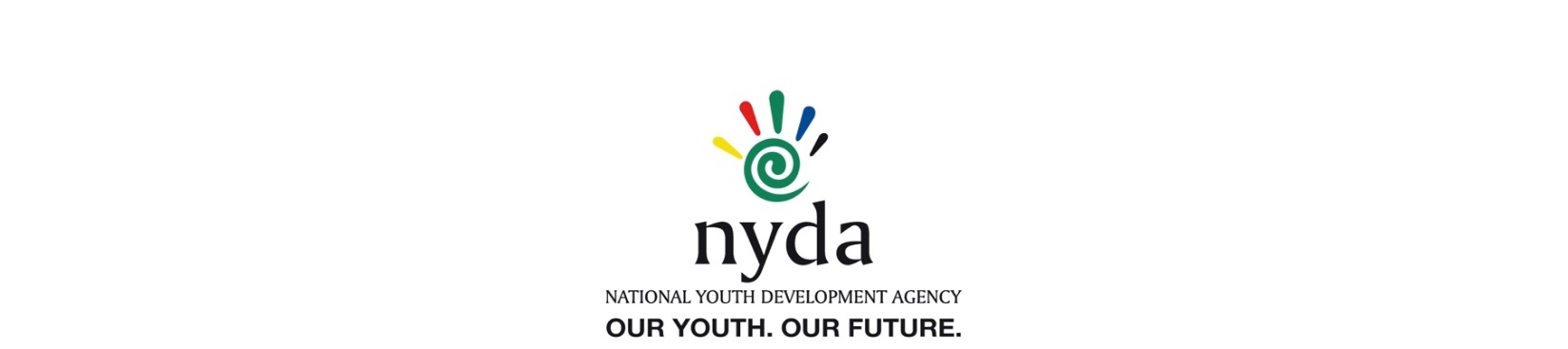 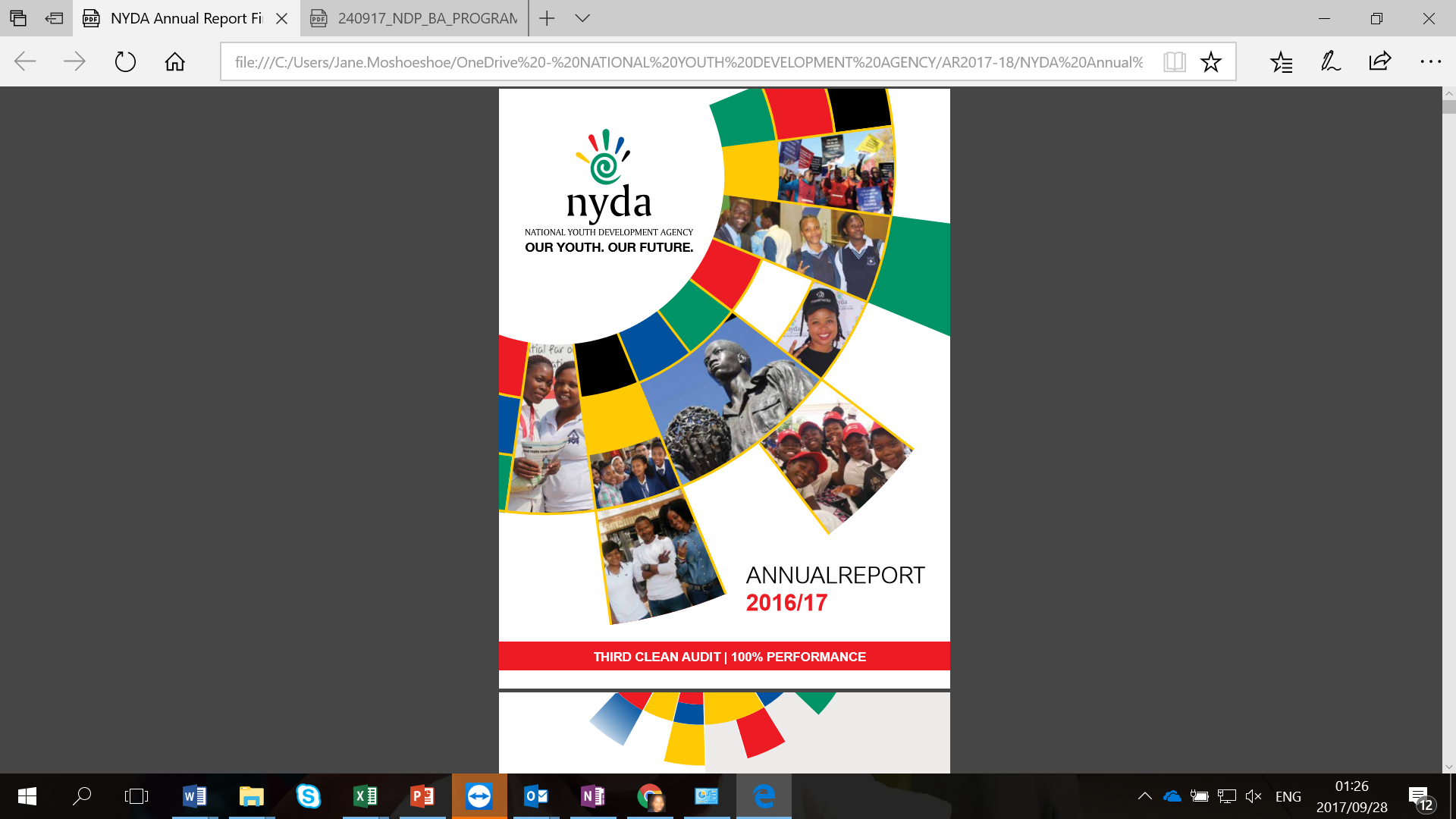 HUMAN RESOURCES OVERVIEW
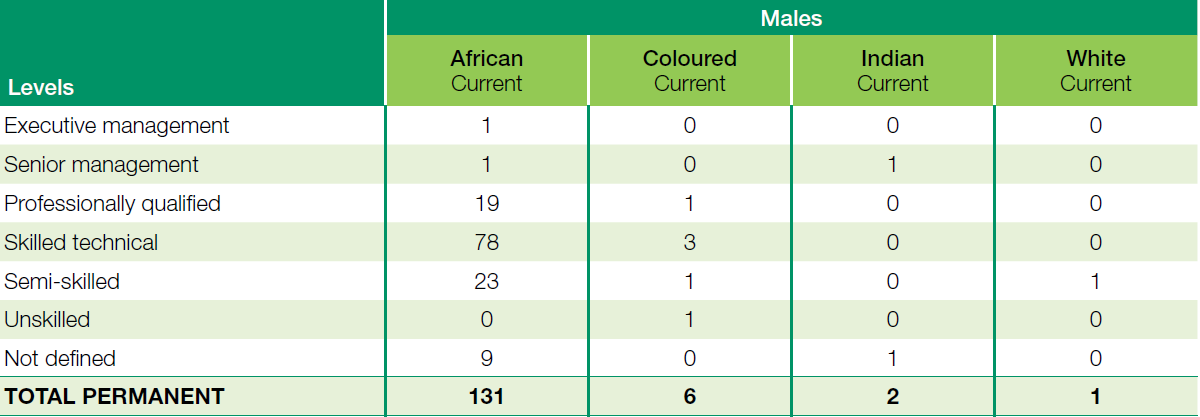 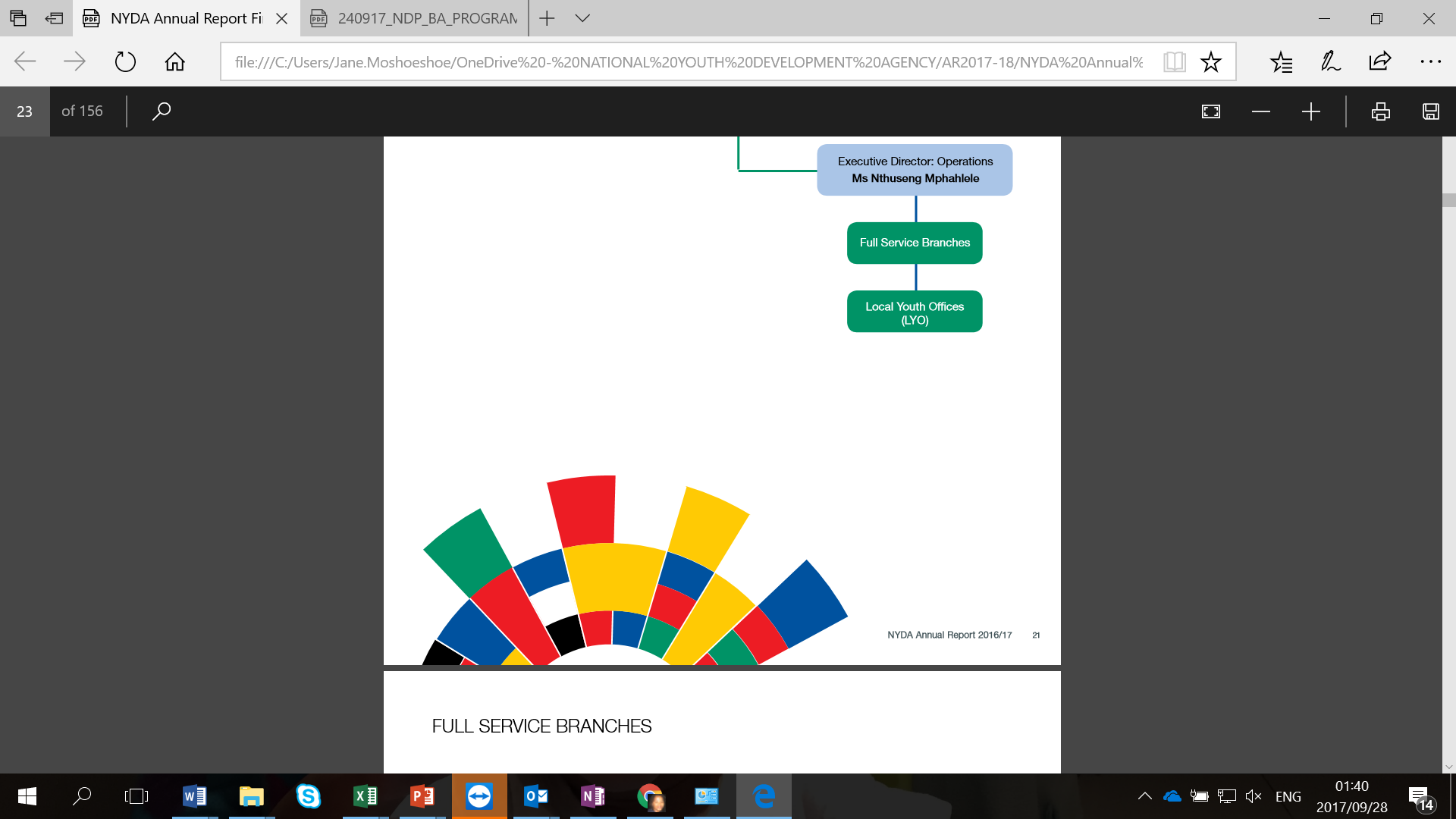 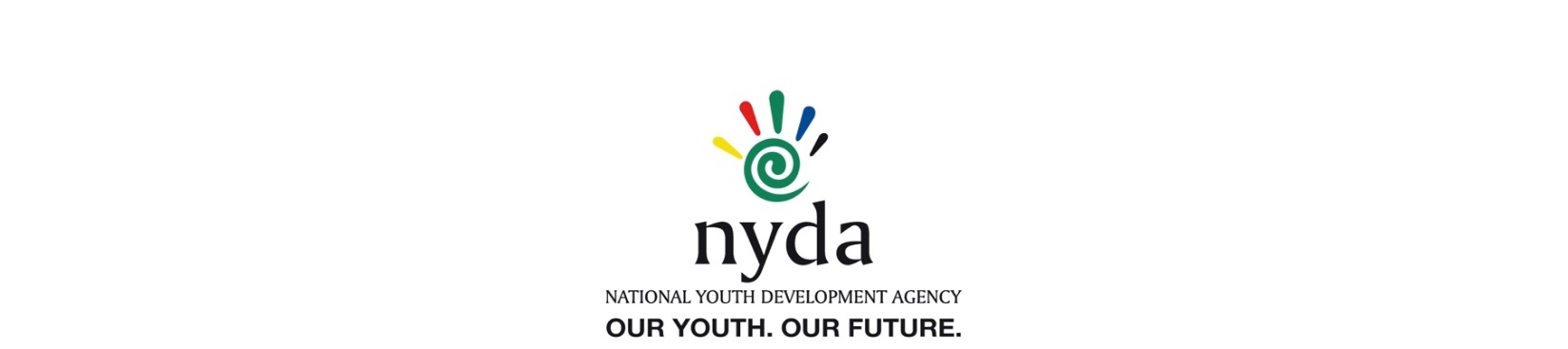 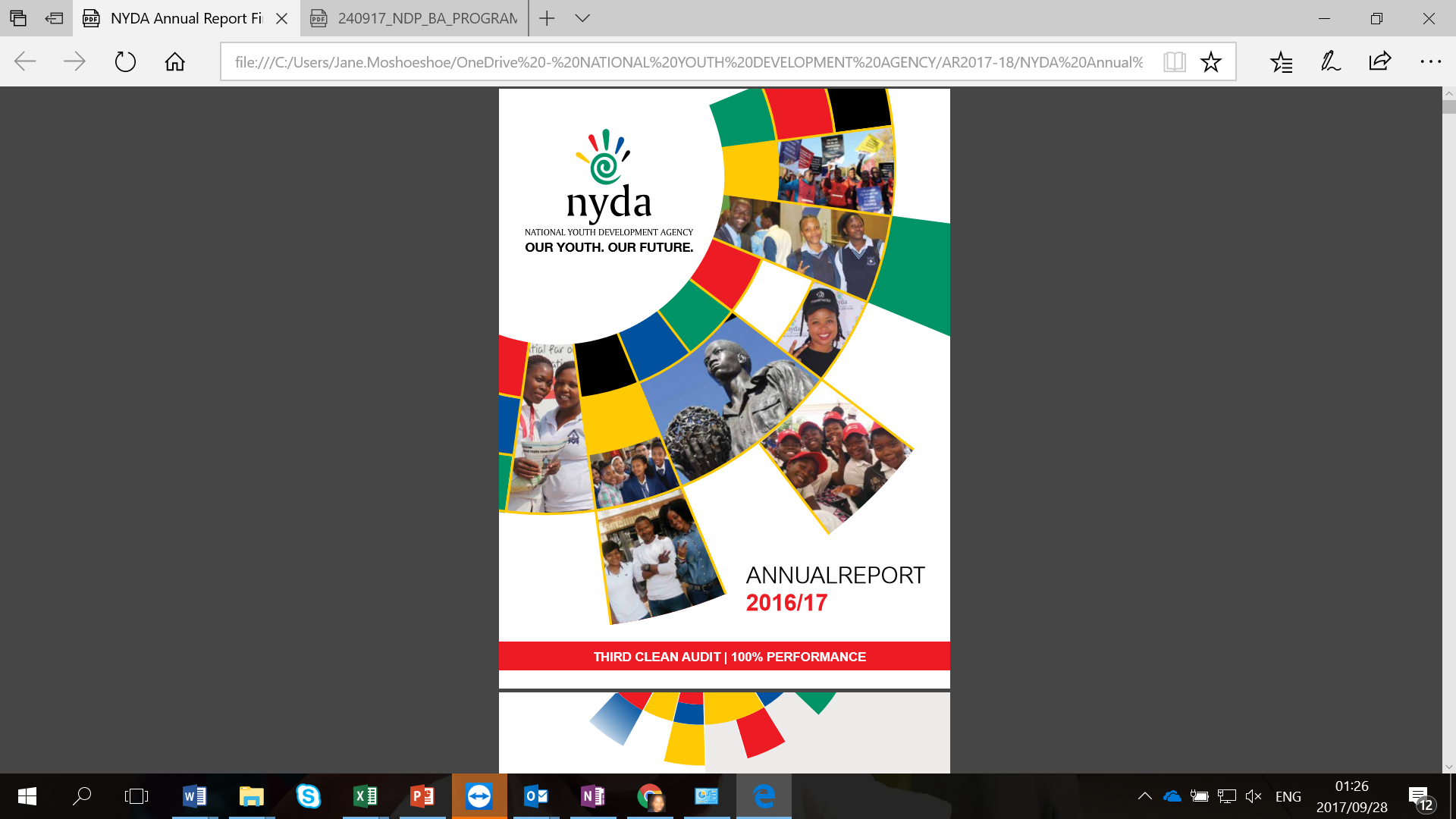 HUMAN RESOURCES OVERVIEW
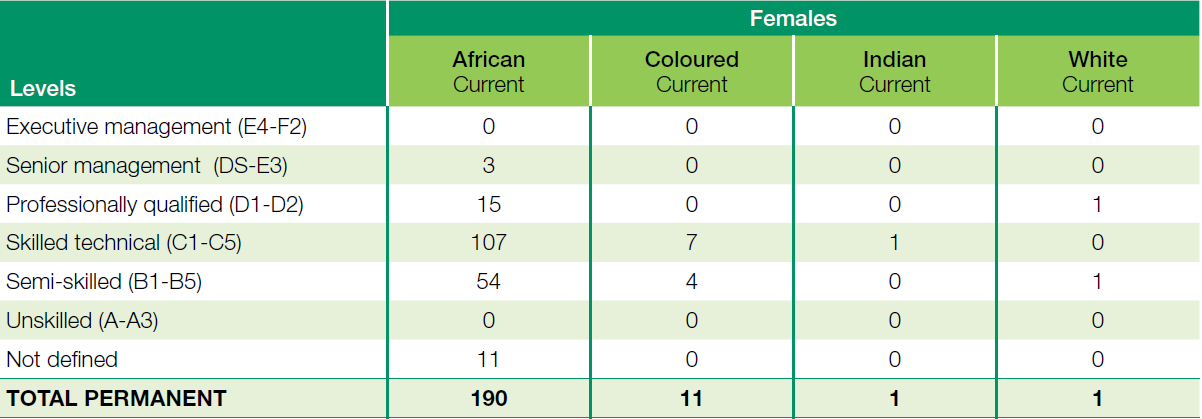 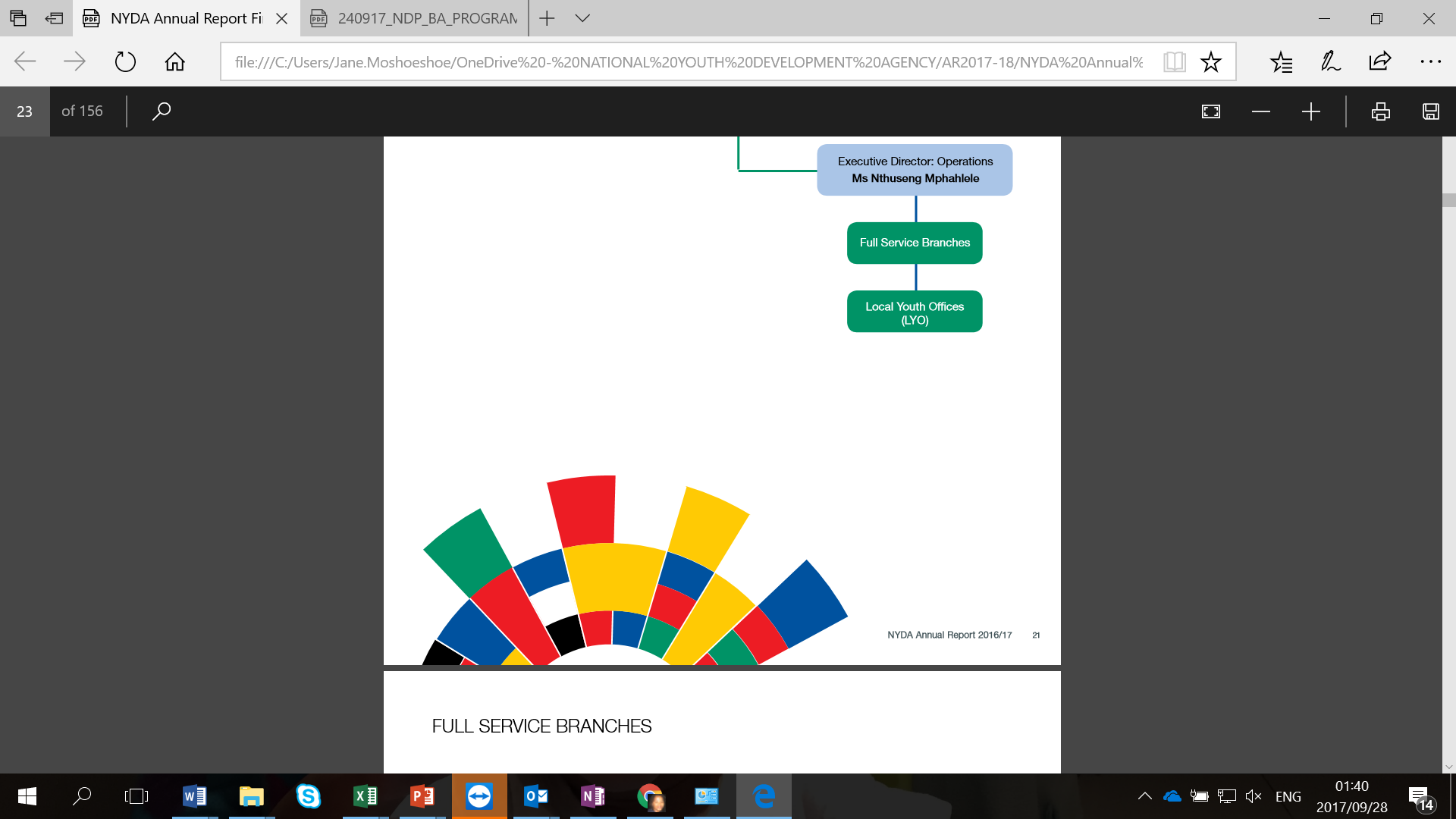 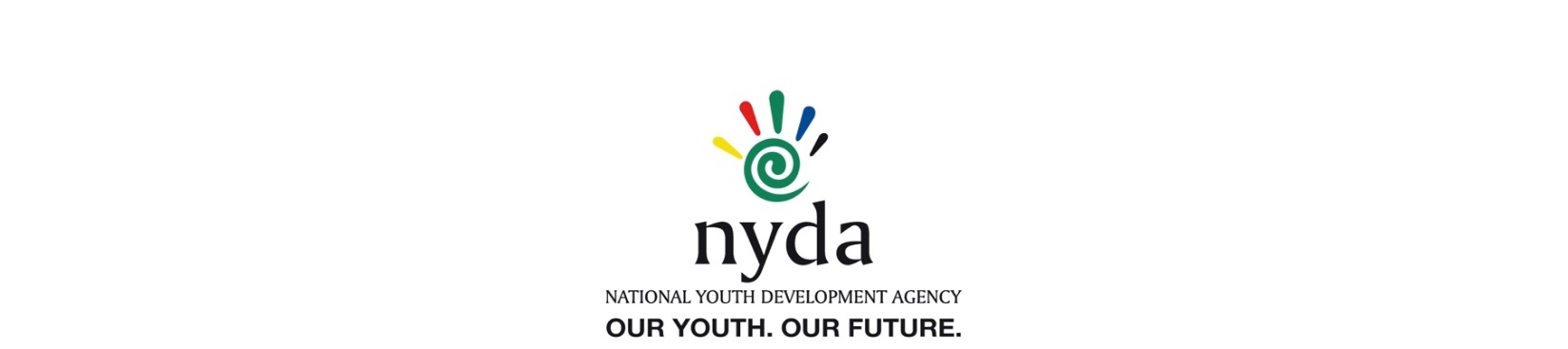 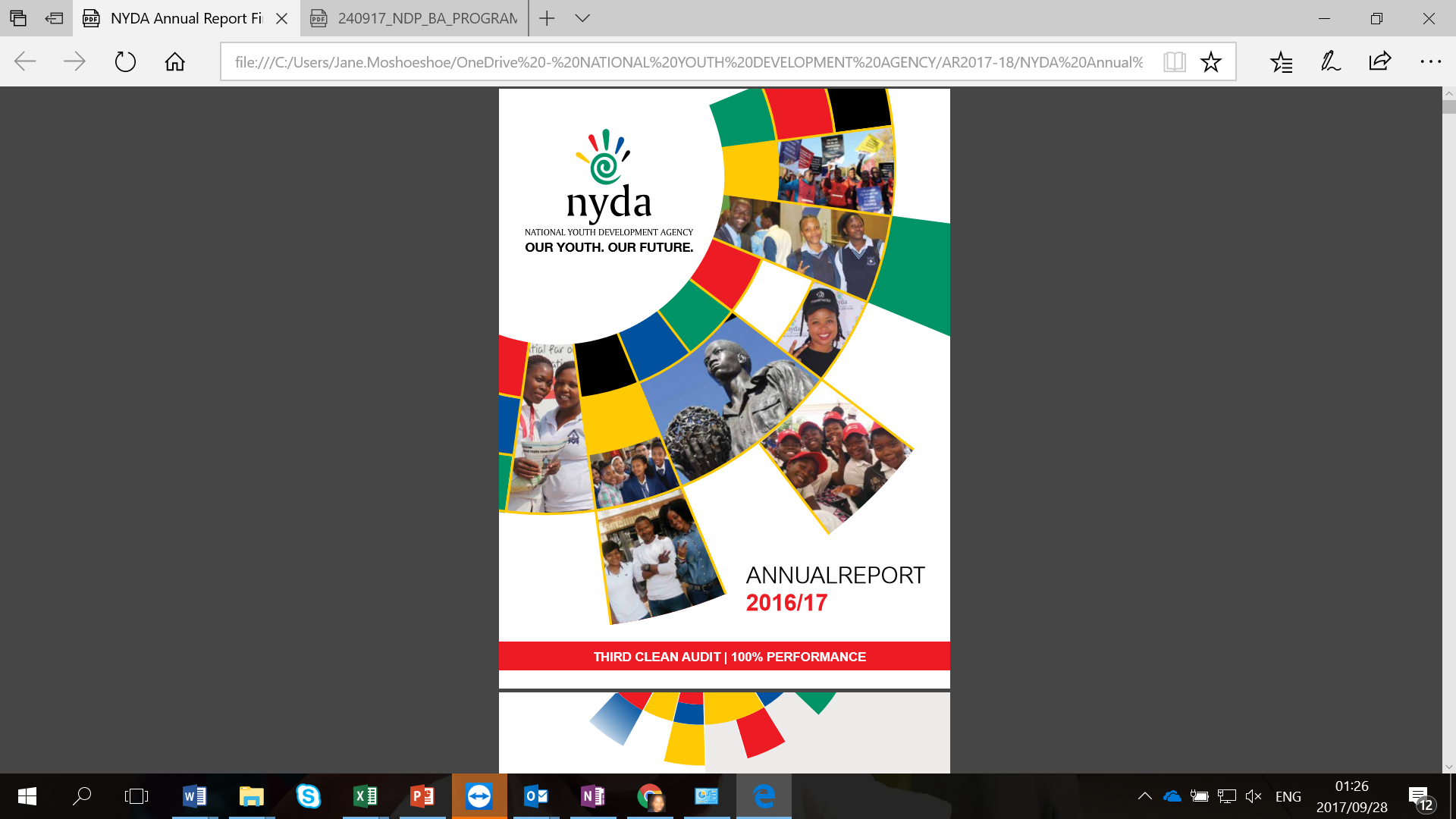 HUMAN RESOURCES OVERVIEW
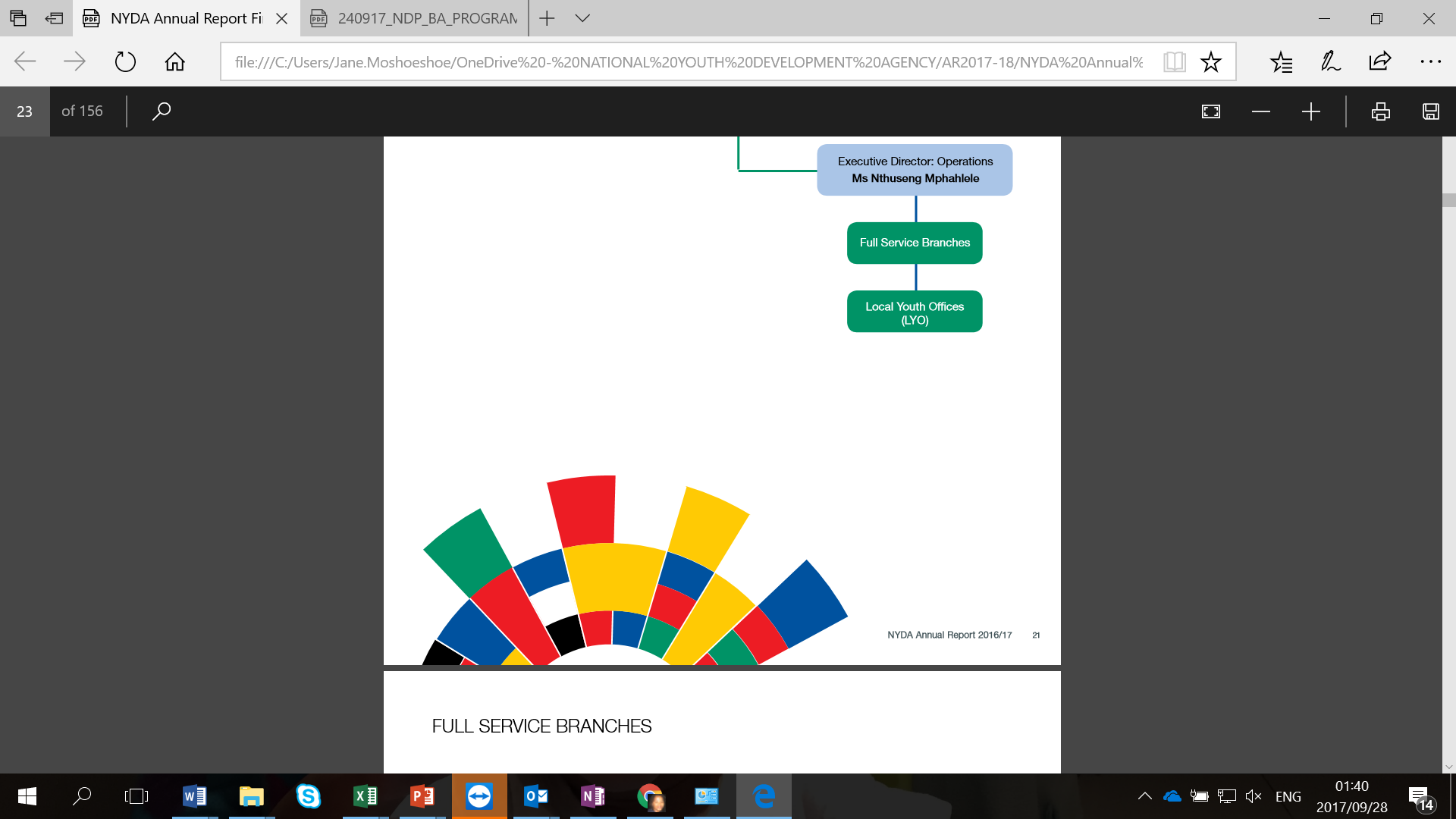 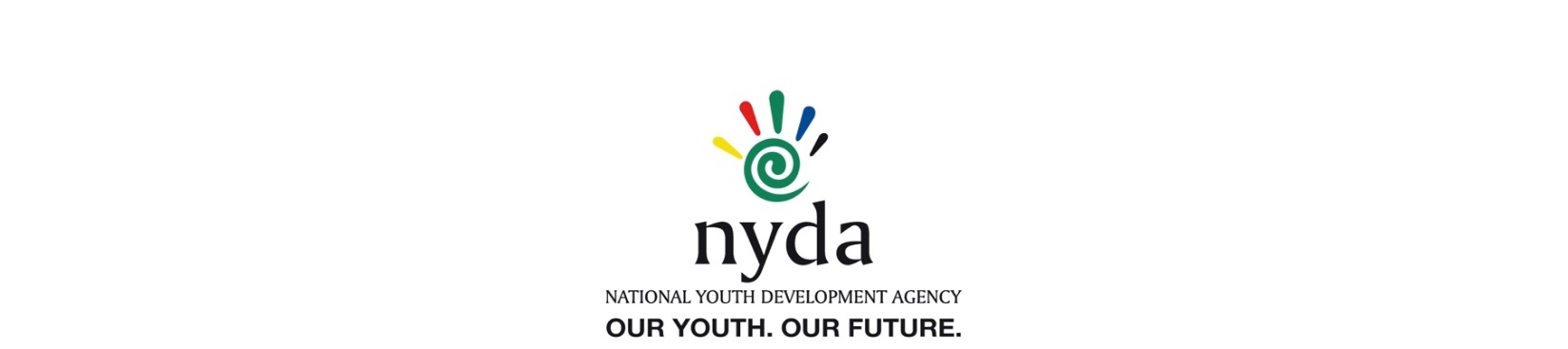 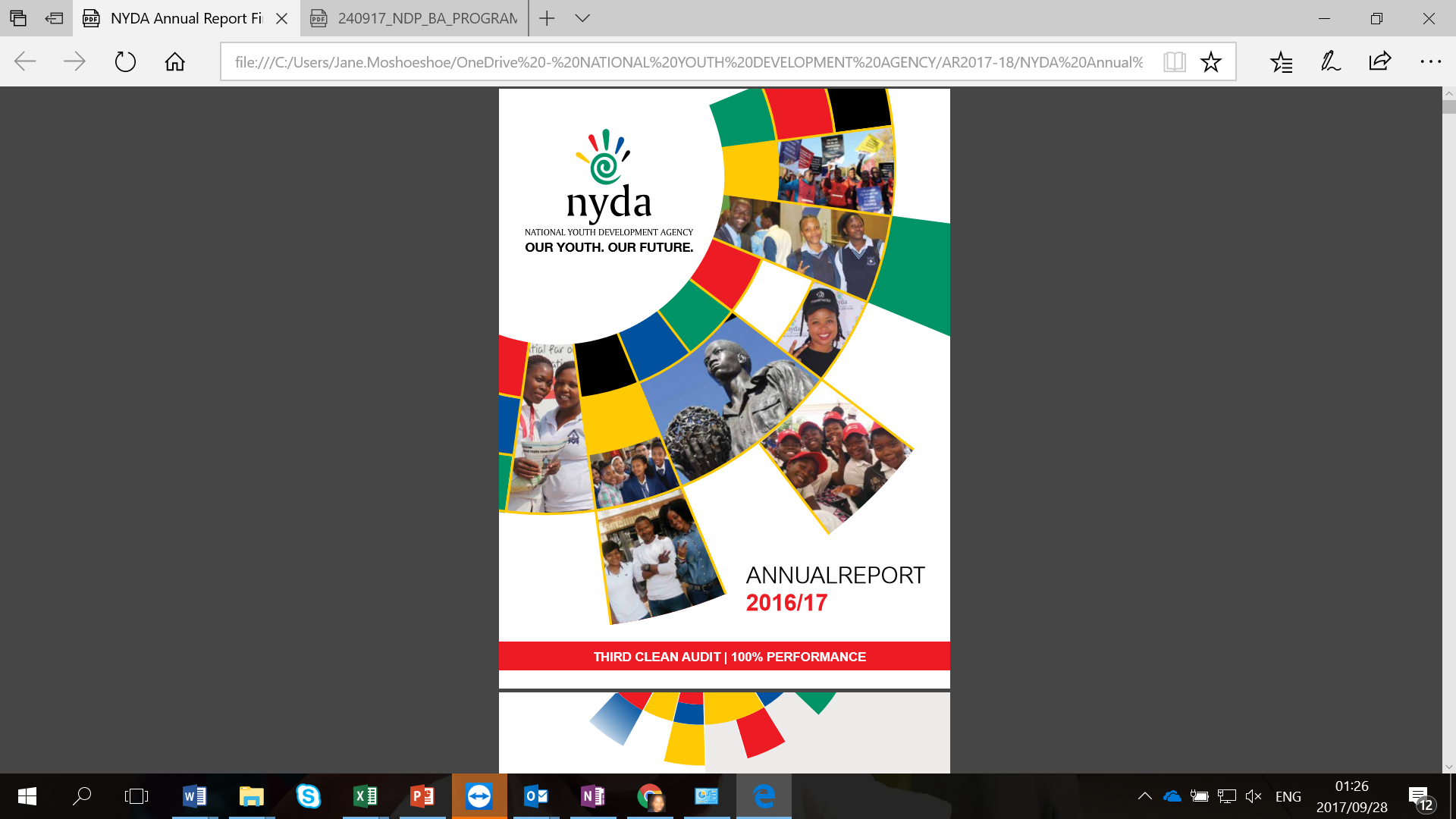 HUMAN RESOURCES OVERVIEW
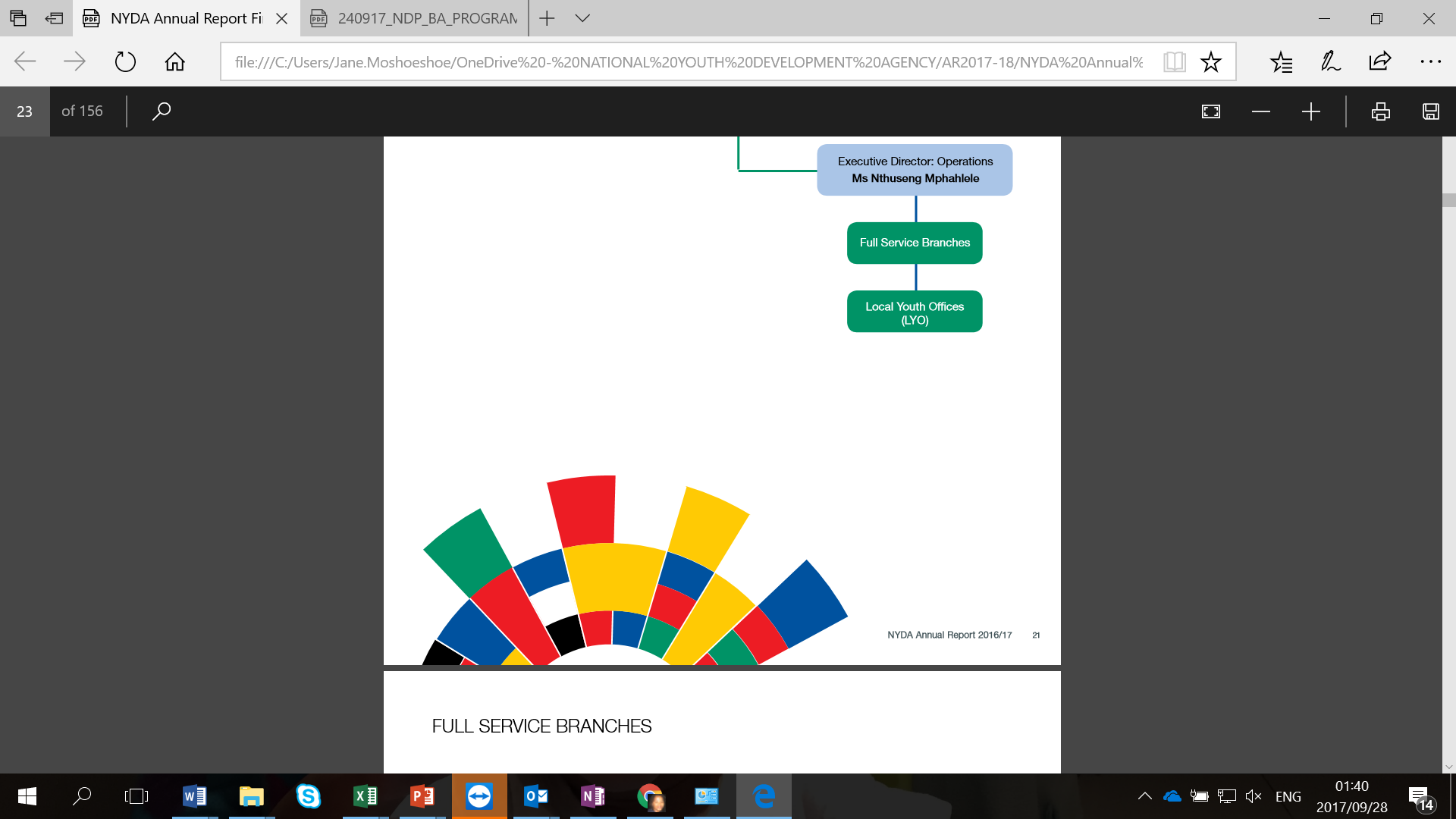 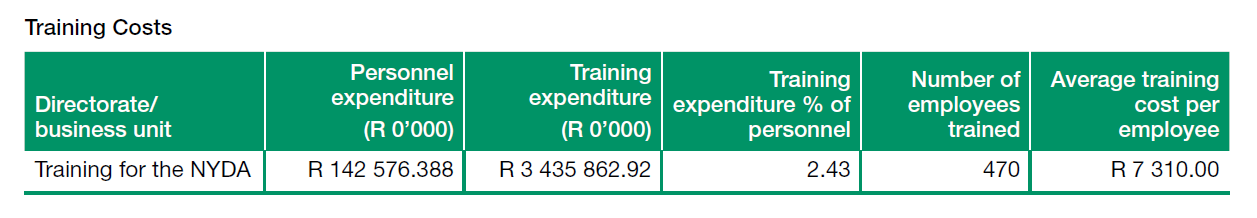 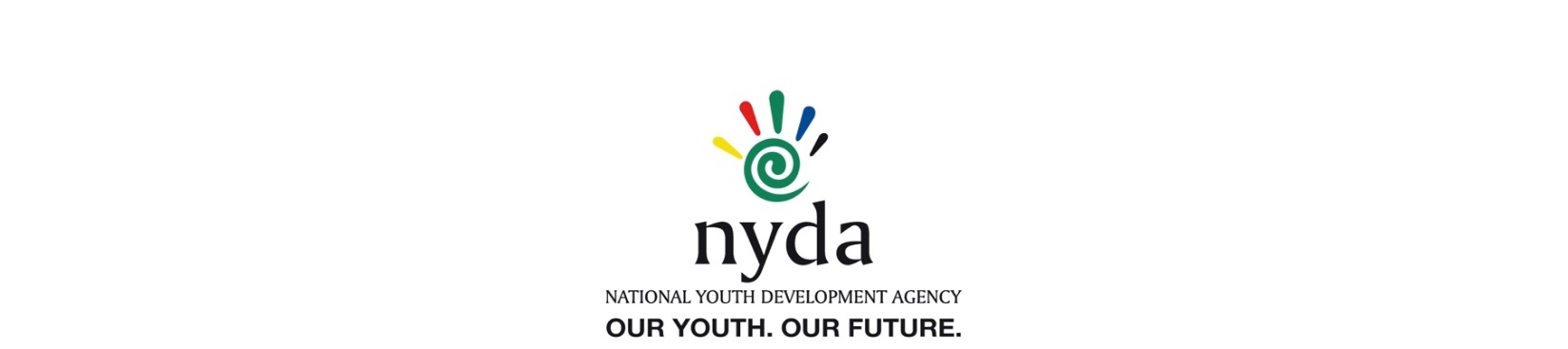 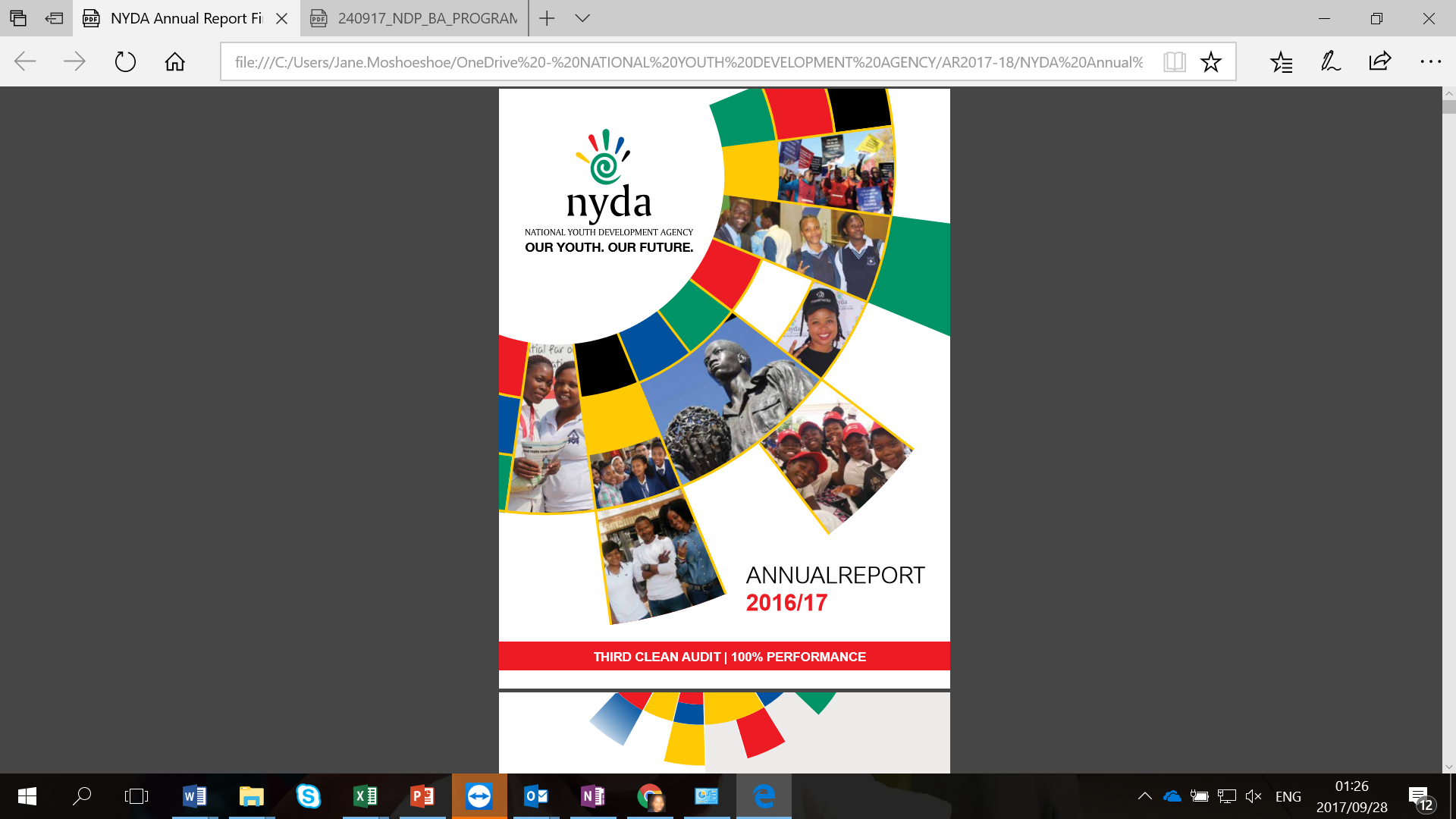 THANK YOU!
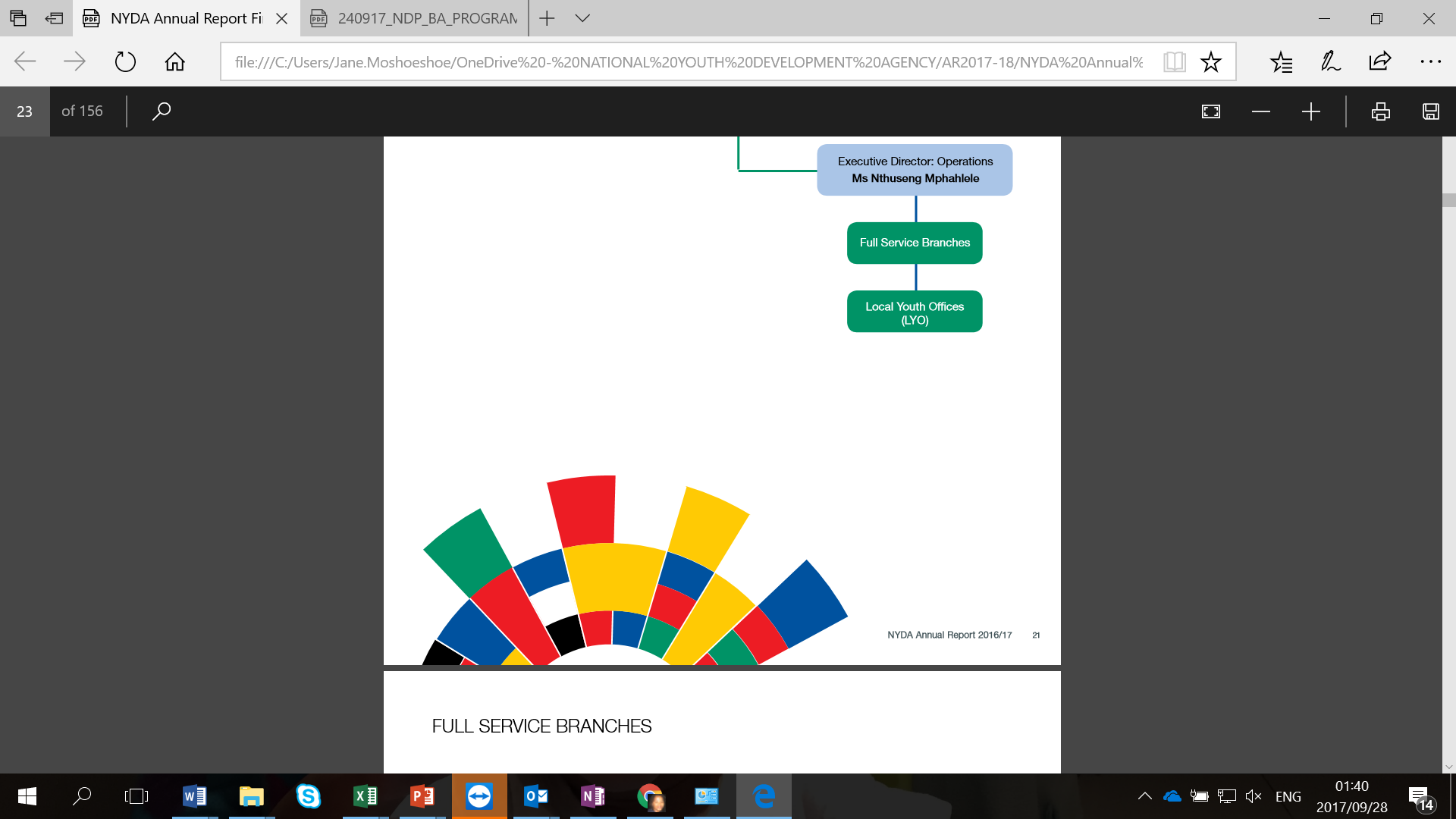 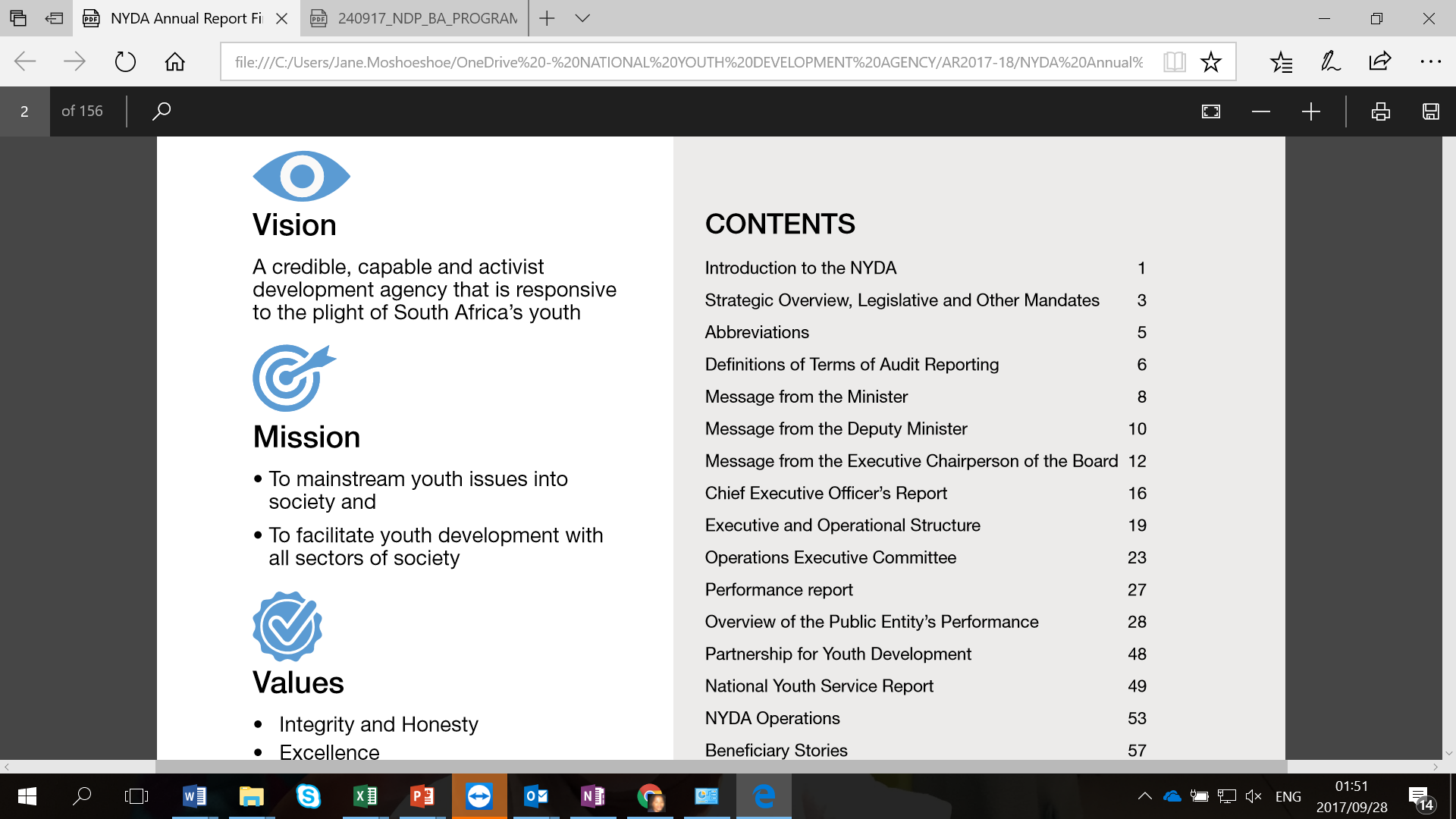 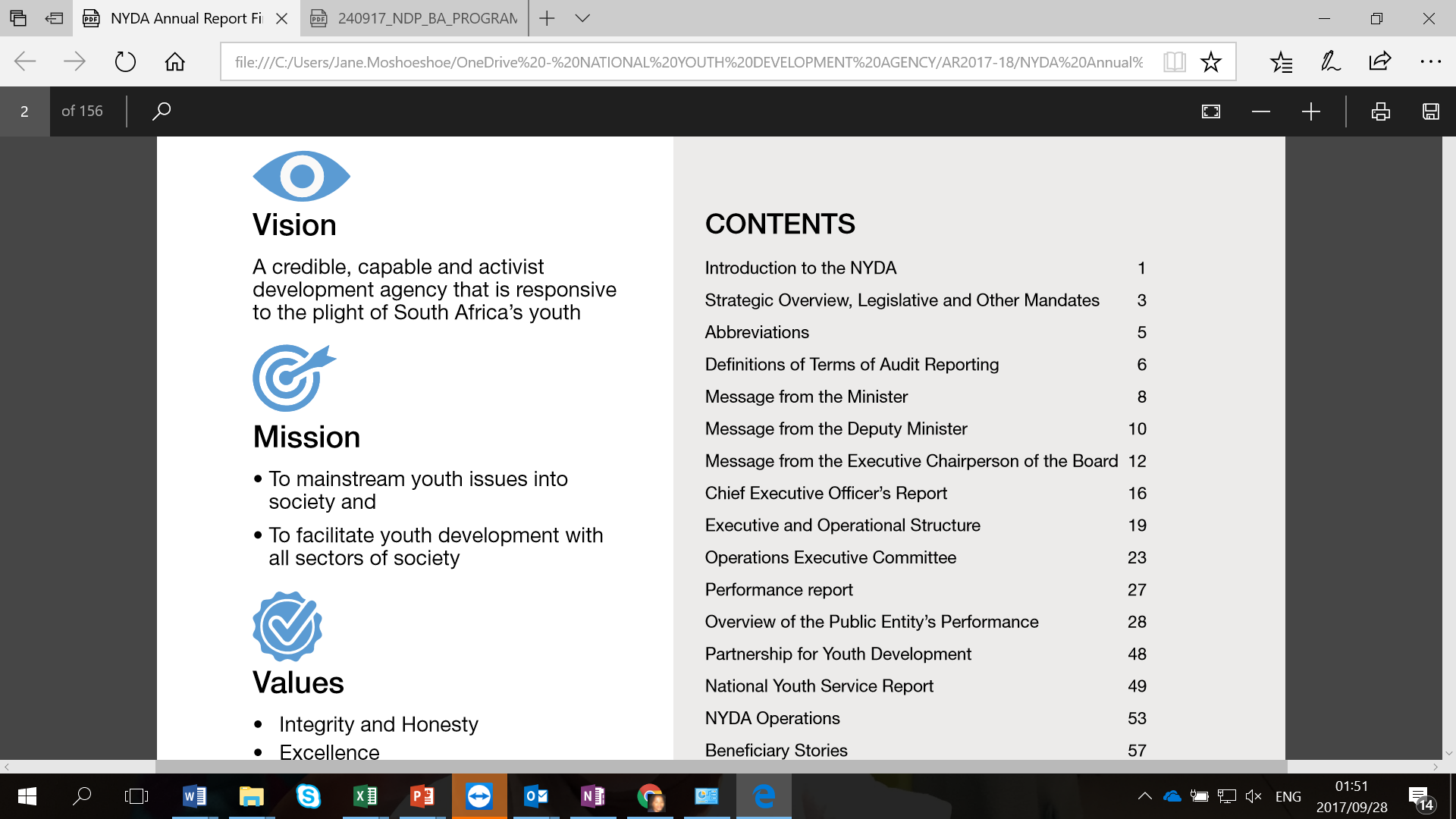 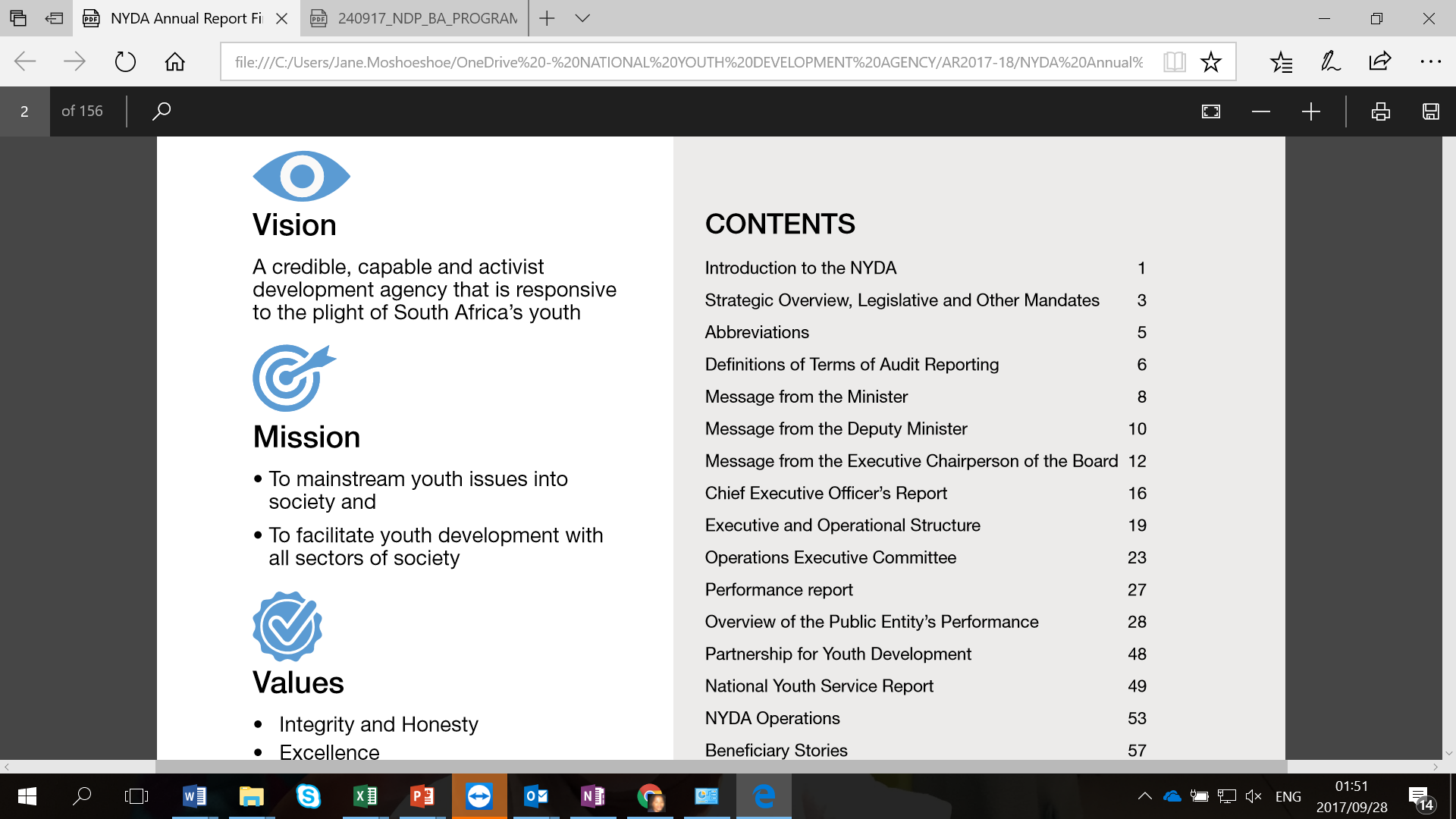 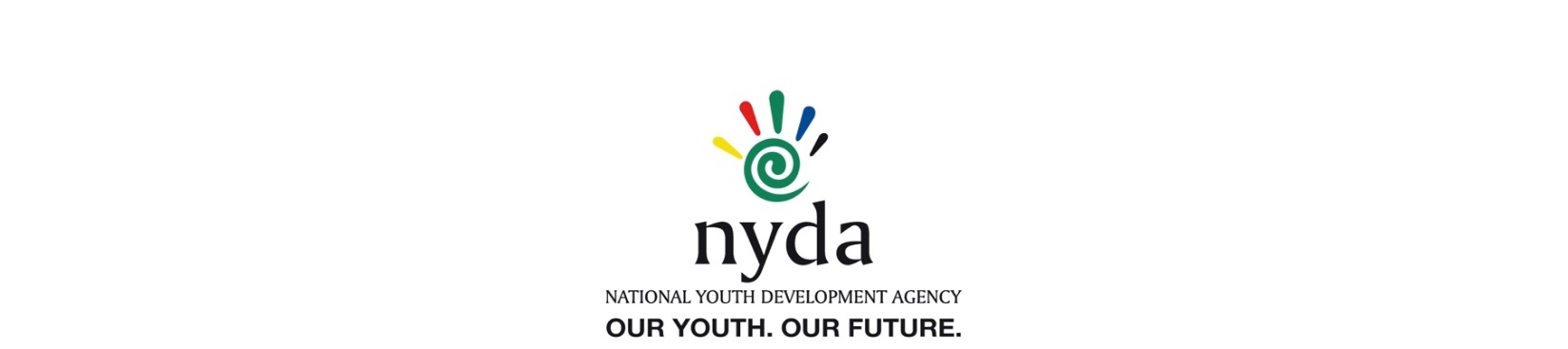 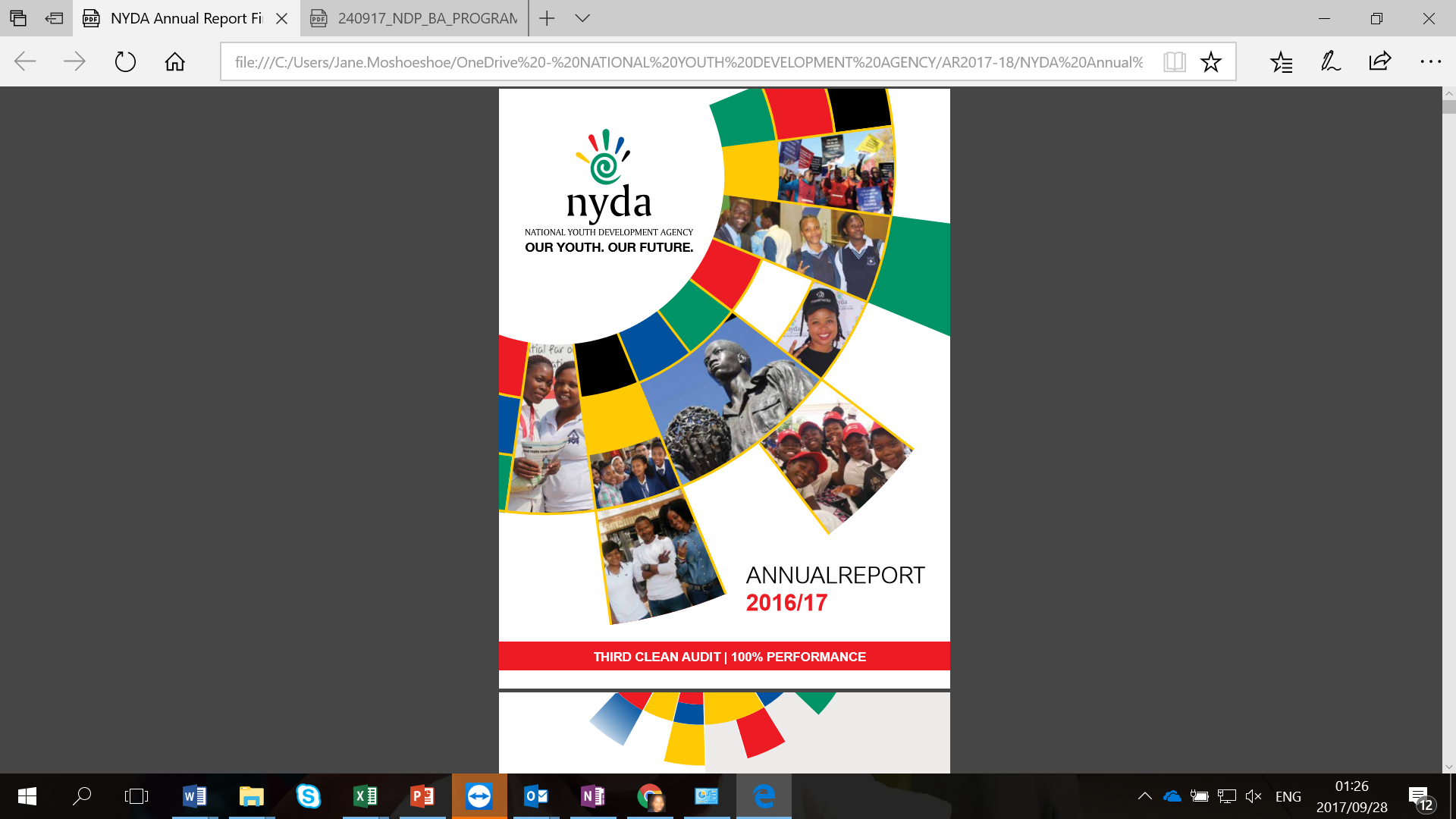